e-Procurement
CORRIGENDUM
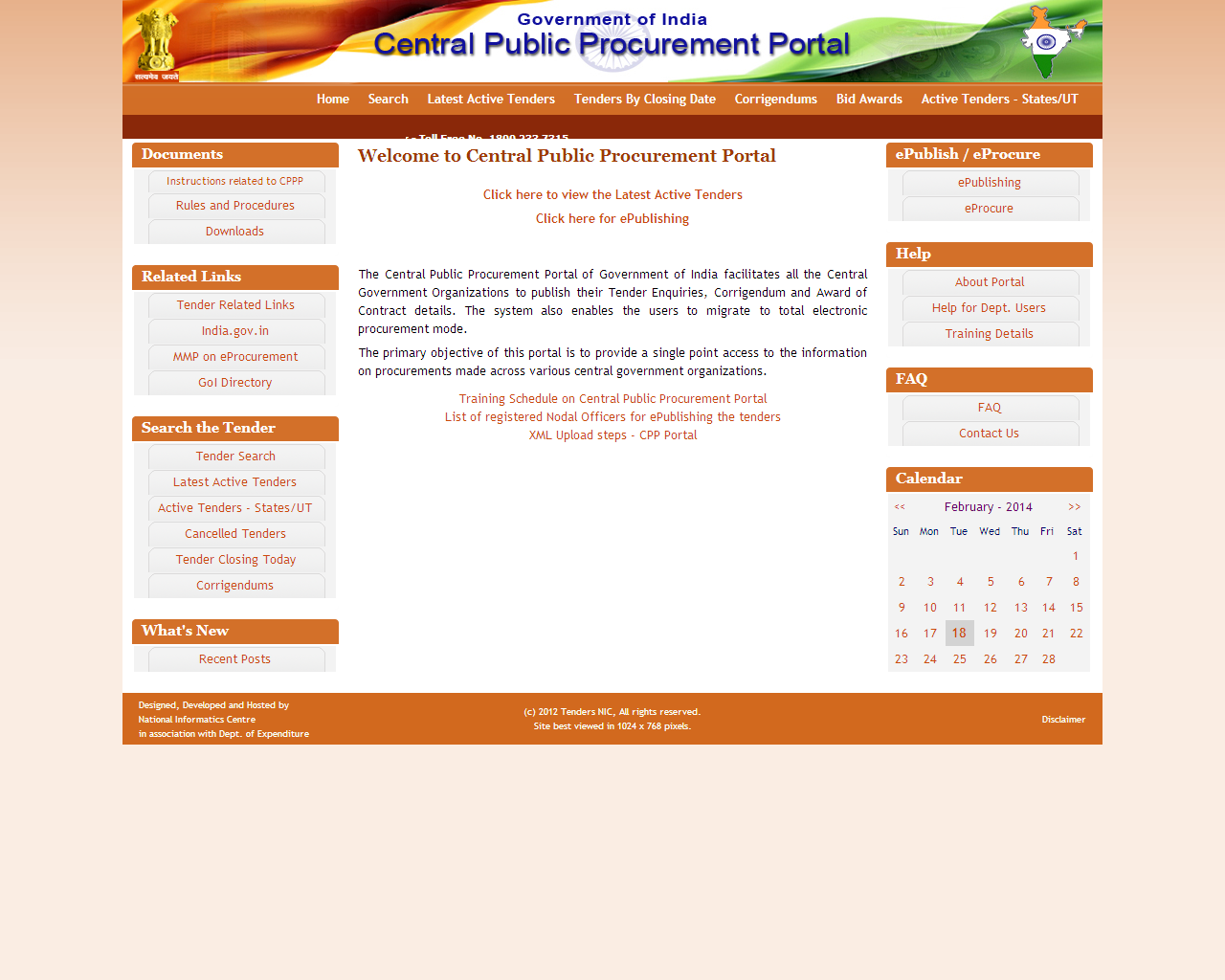 Click on eProcure
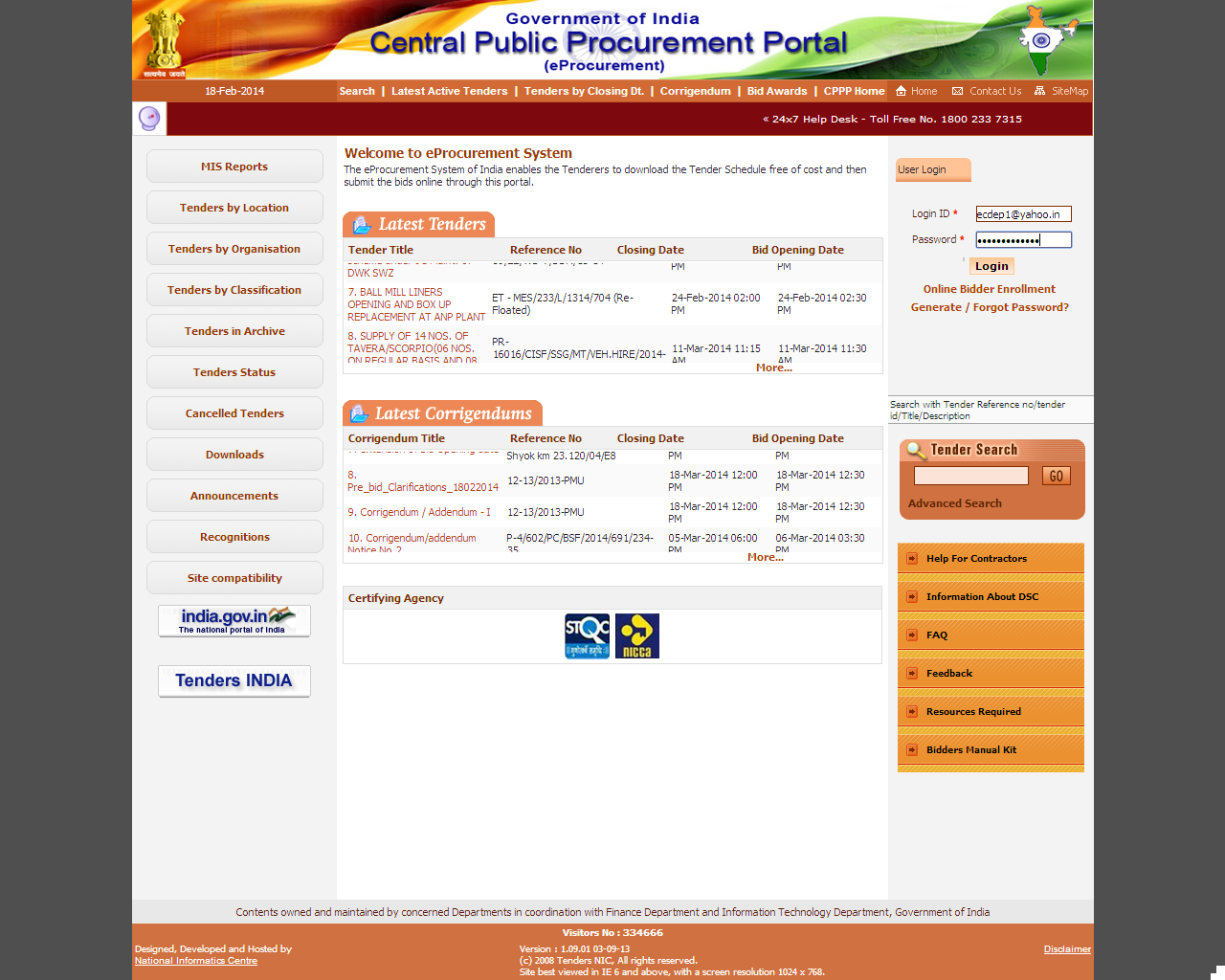 Fill user Id , password and click Login
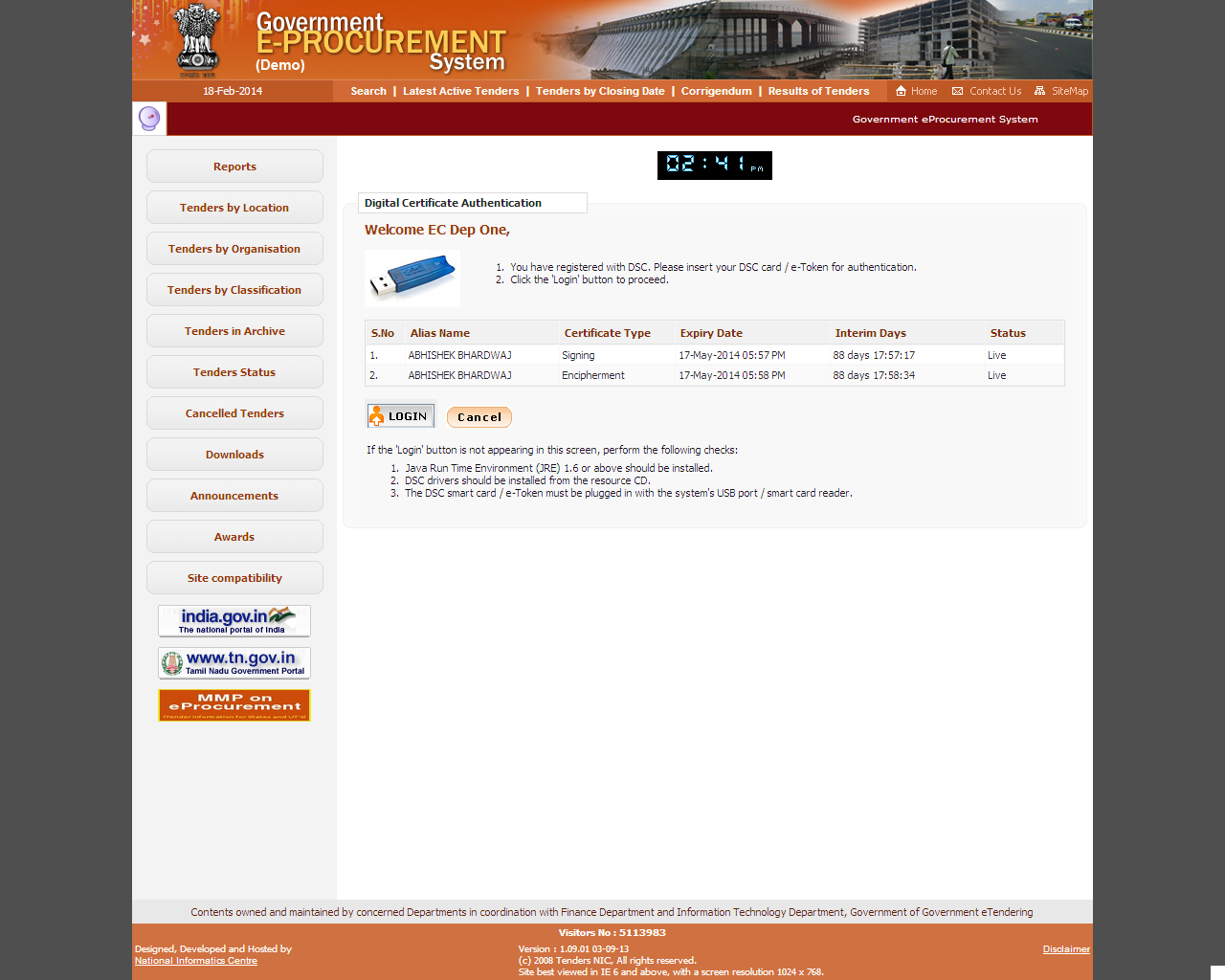 Click on Login
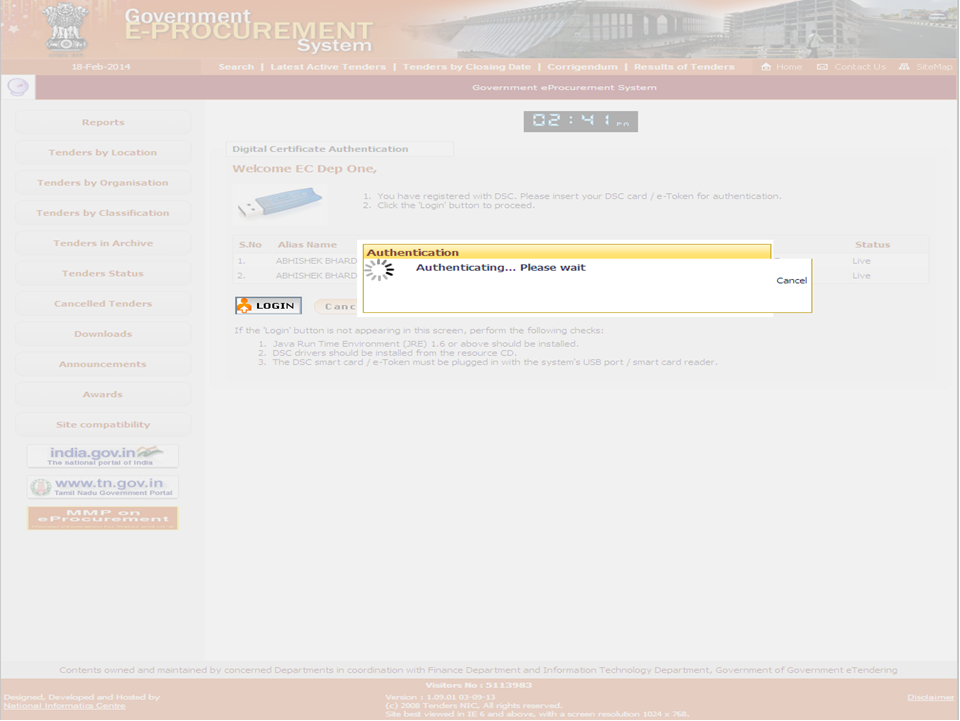 e-Procurement
Corrigendum for Date
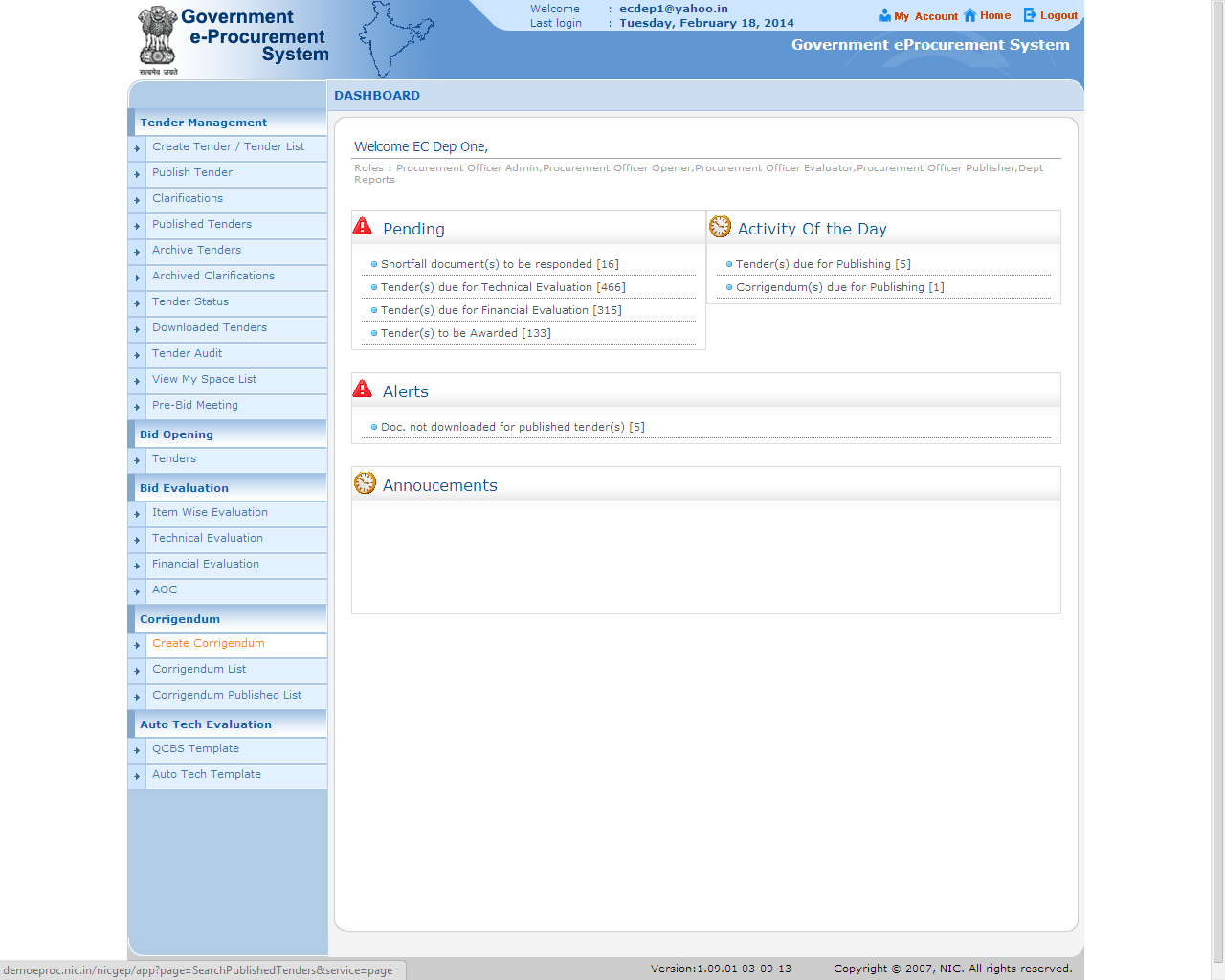 Click on Create Corrigendum
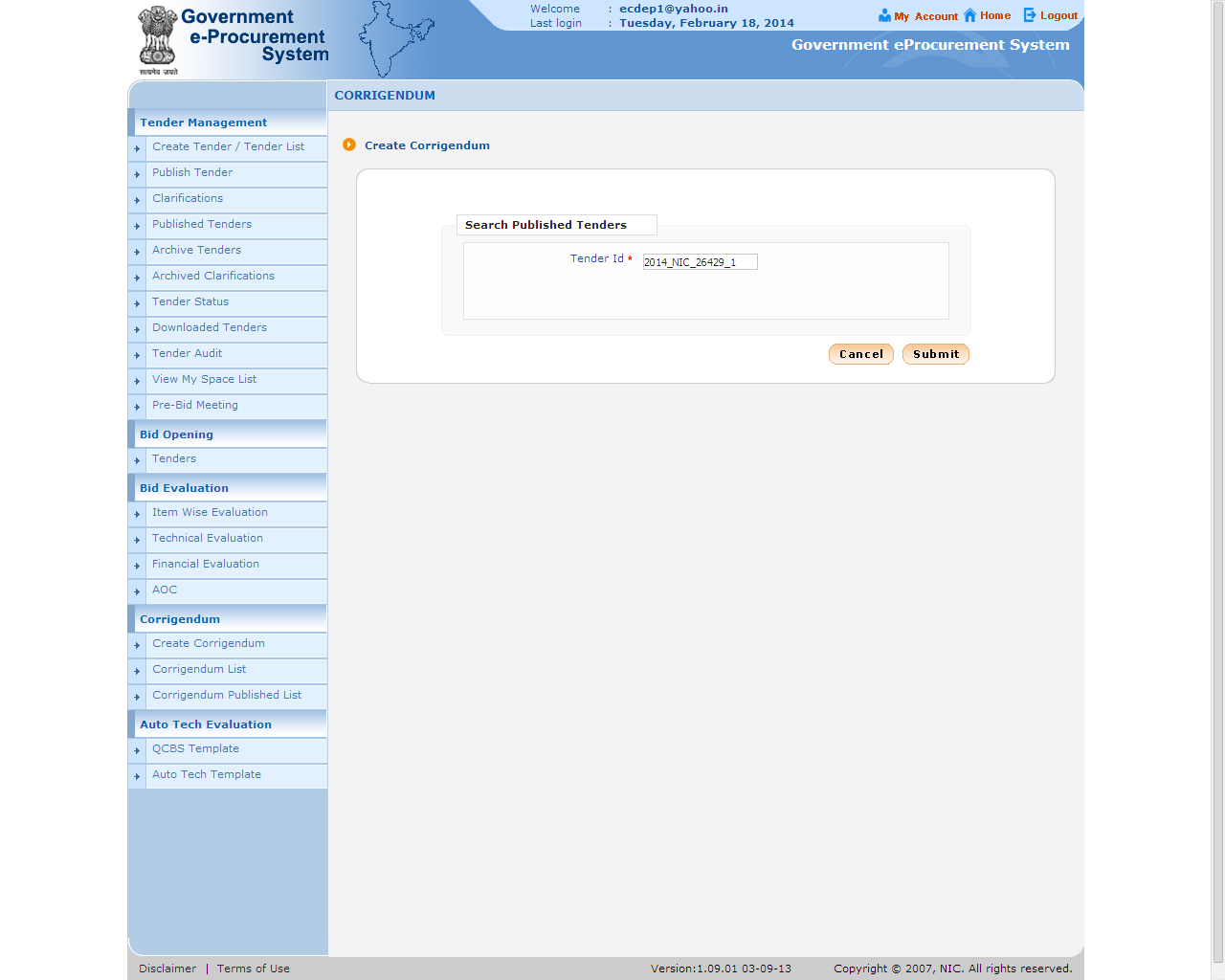 Fill Tender Id
Click on Submit
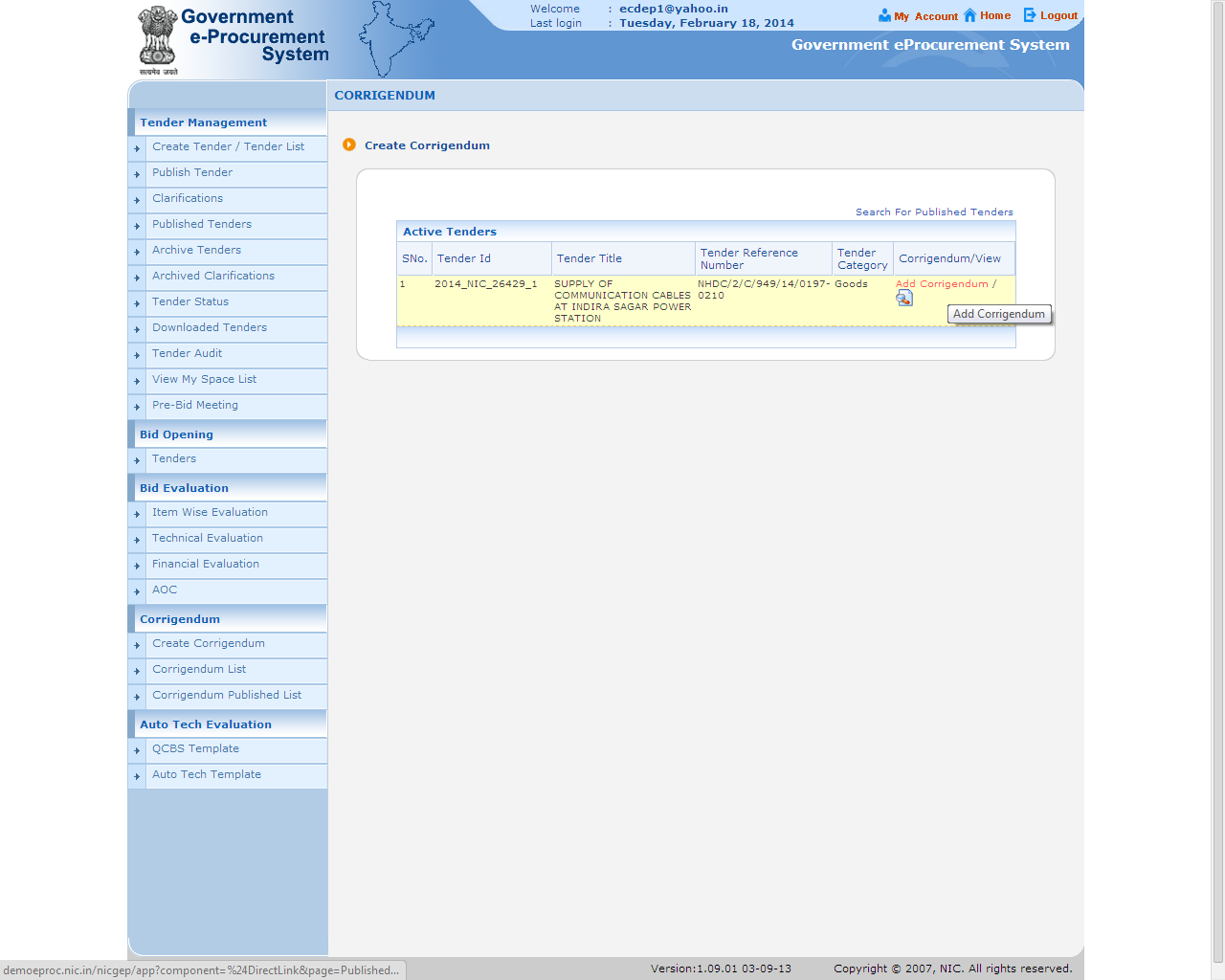 Click on Add Corrigendum
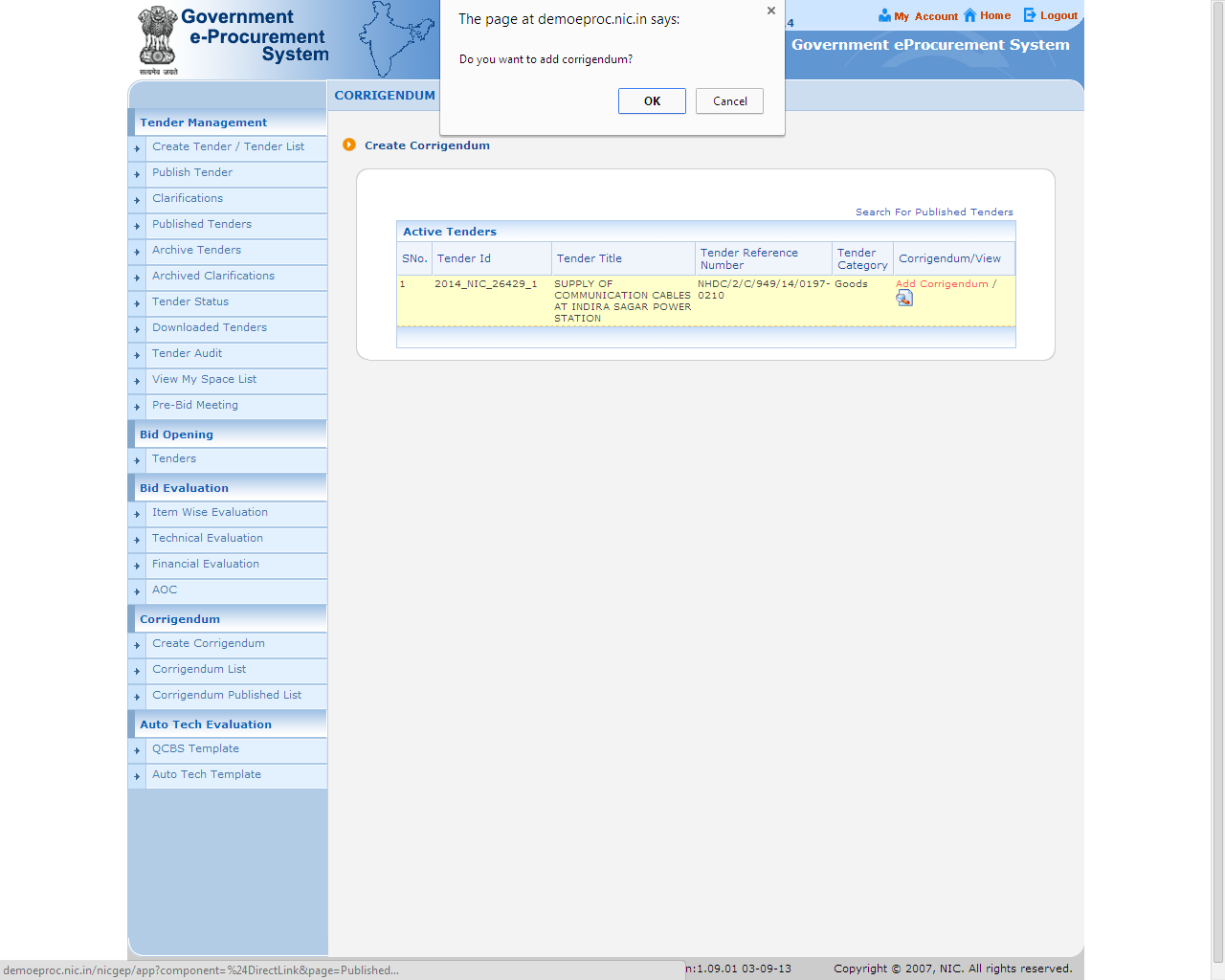 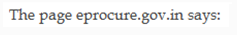 Click OK
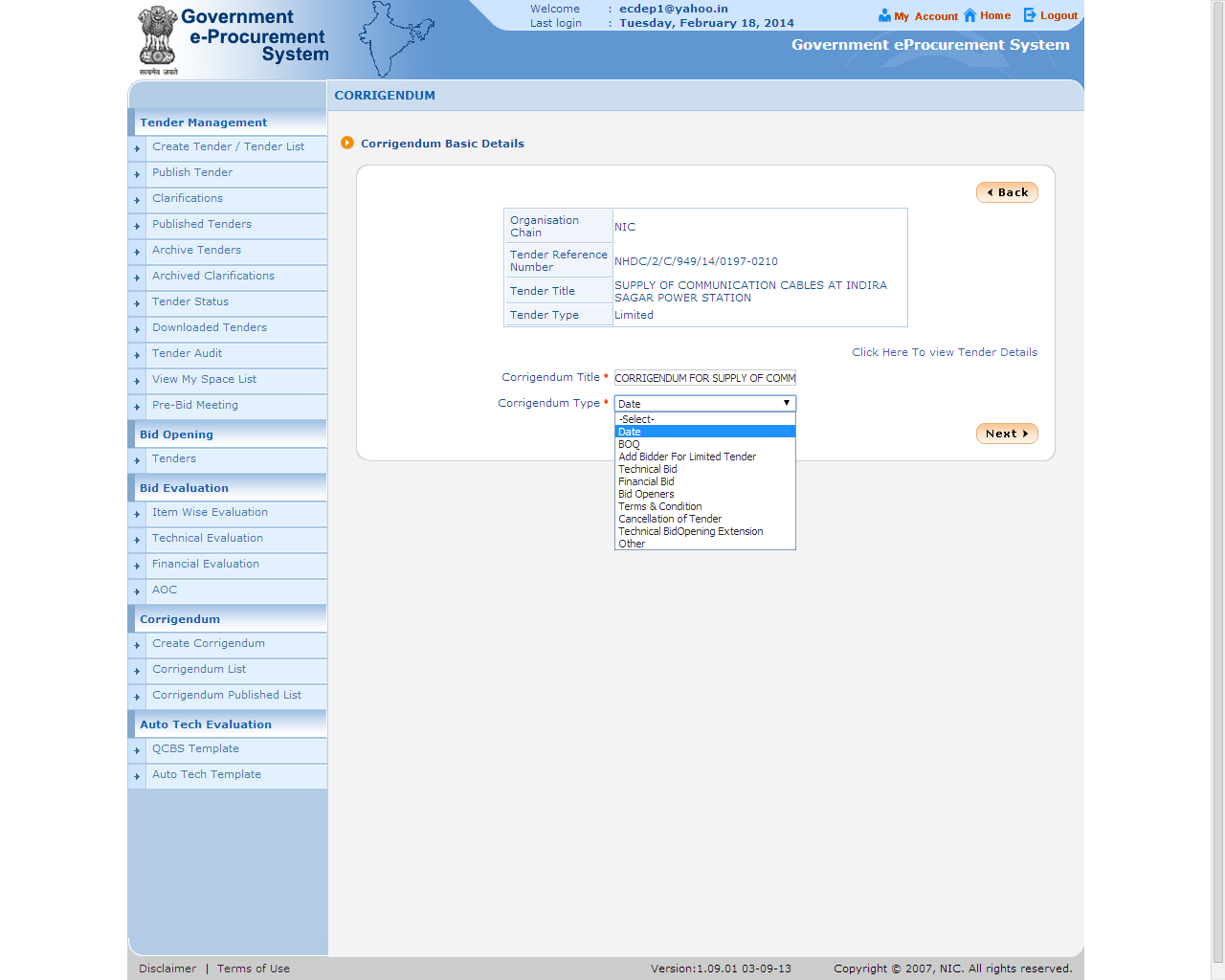 Click Next
Fill Corrigendum Title and select its type
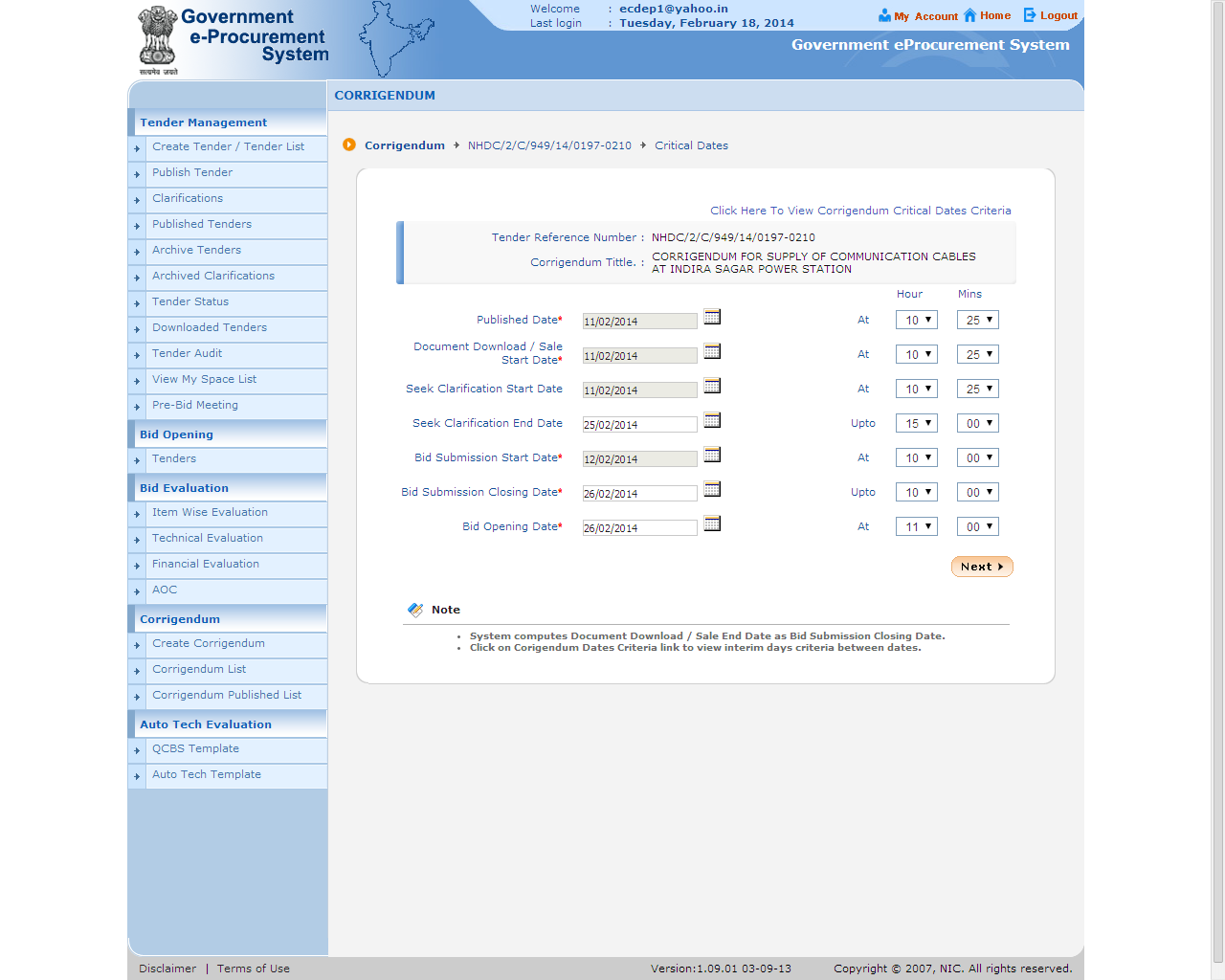 Fill relevant date , time and click Next
Note: - Bid opening date and time cannot be changed here. It can be done only through ‘Corrigendum-Technical Bid Opening Extension’
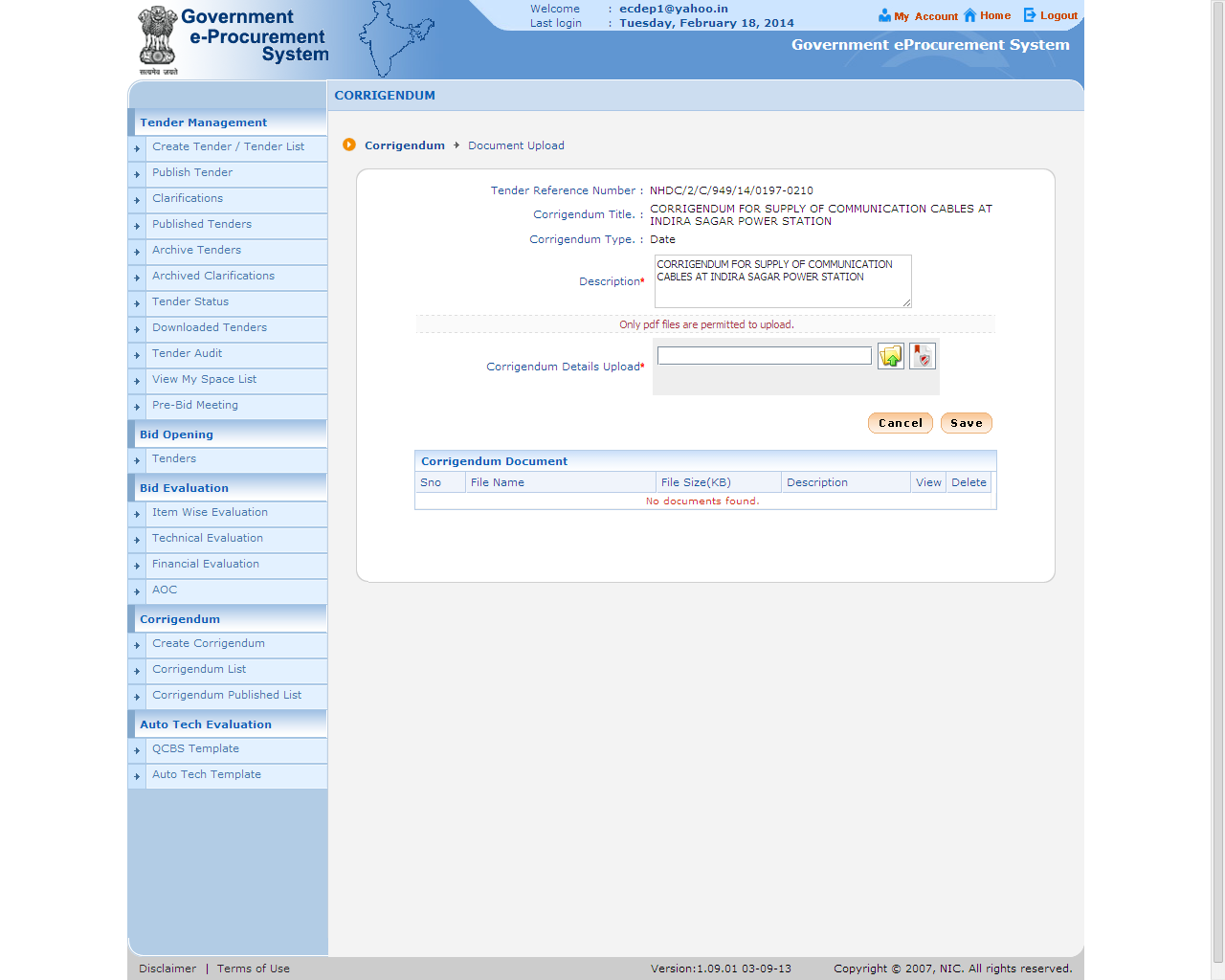 Click on icon to upload Corrigendum details
Fill Description
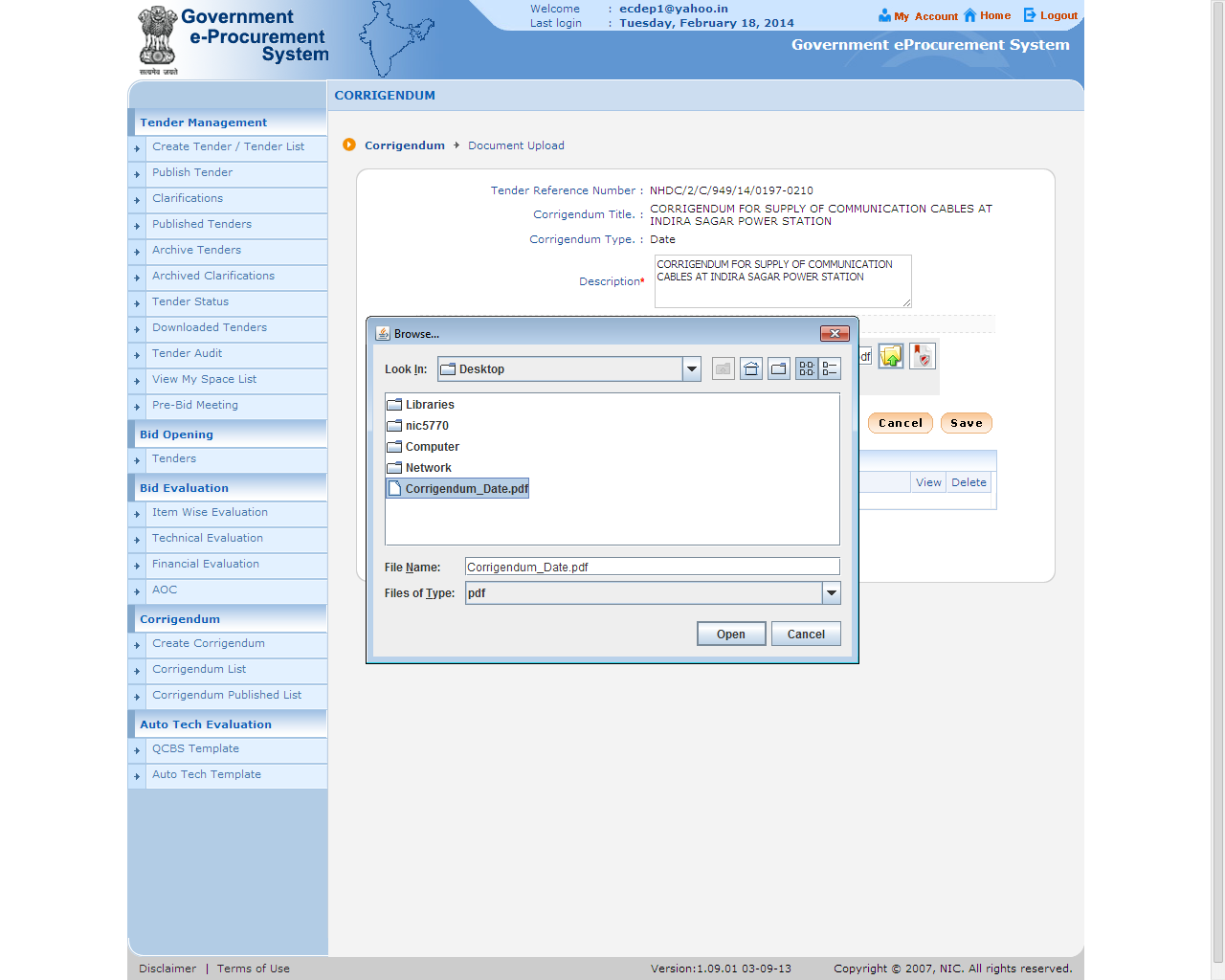 Select document and click Open
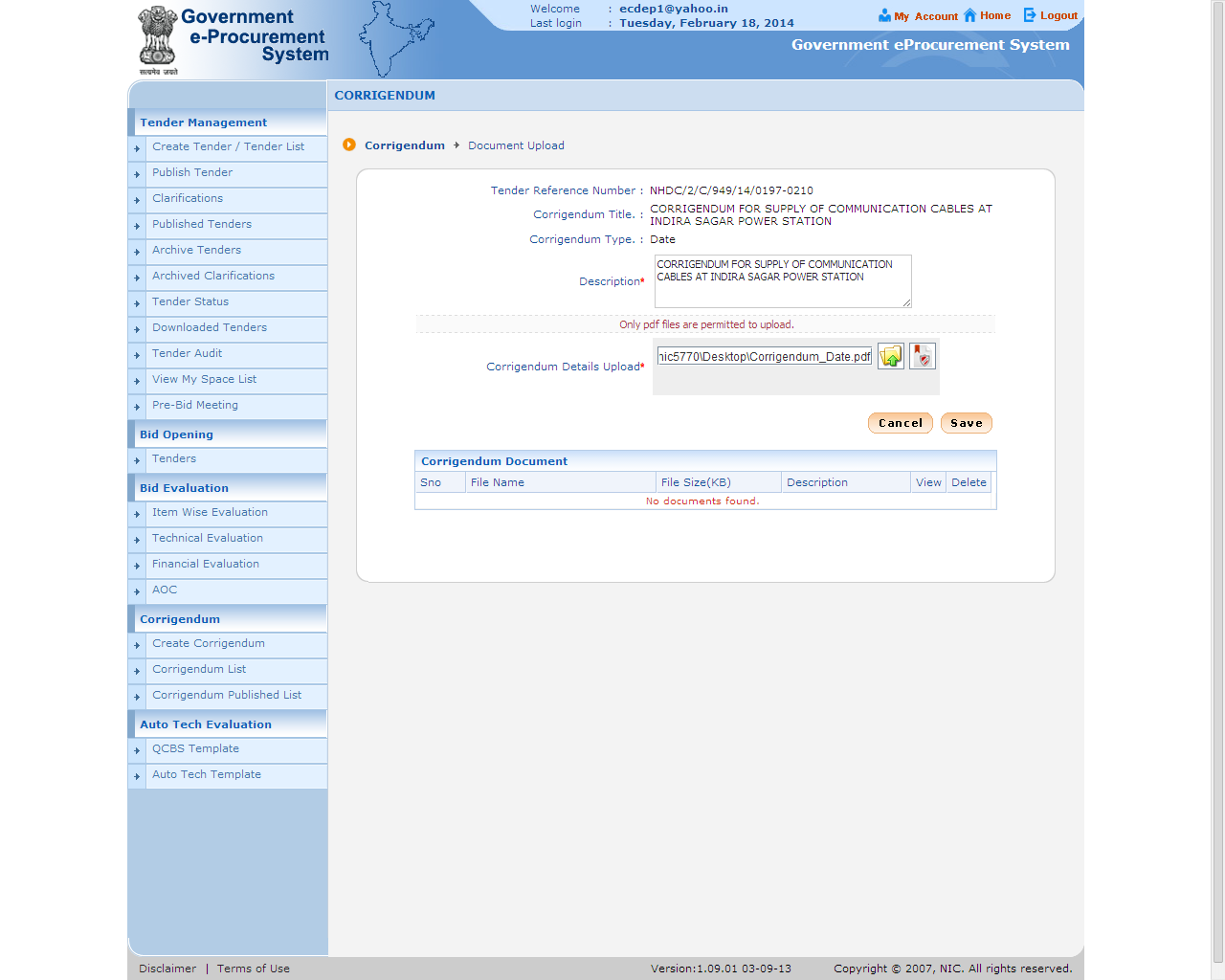 Click on icon to digitally sign the document
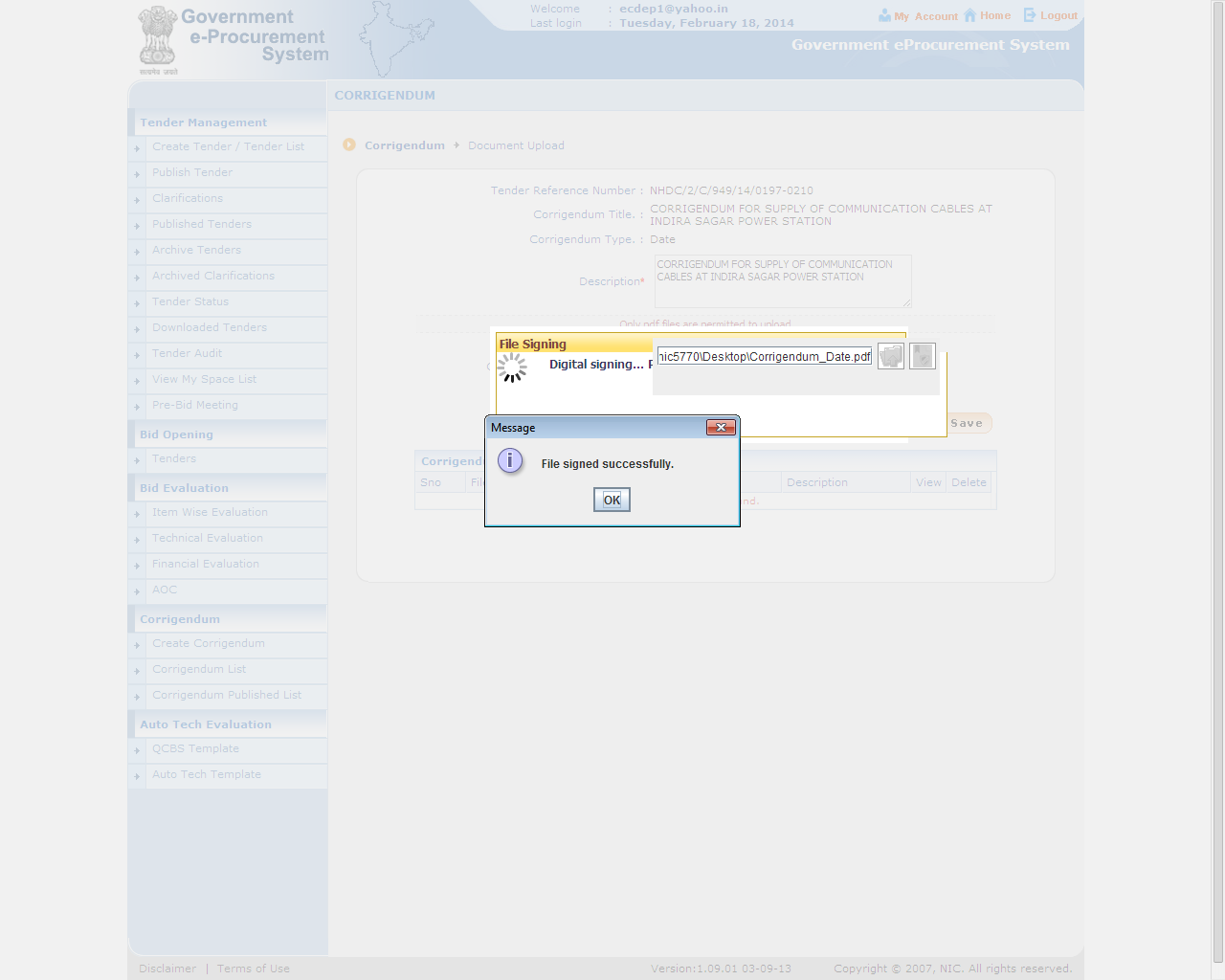 Click OK
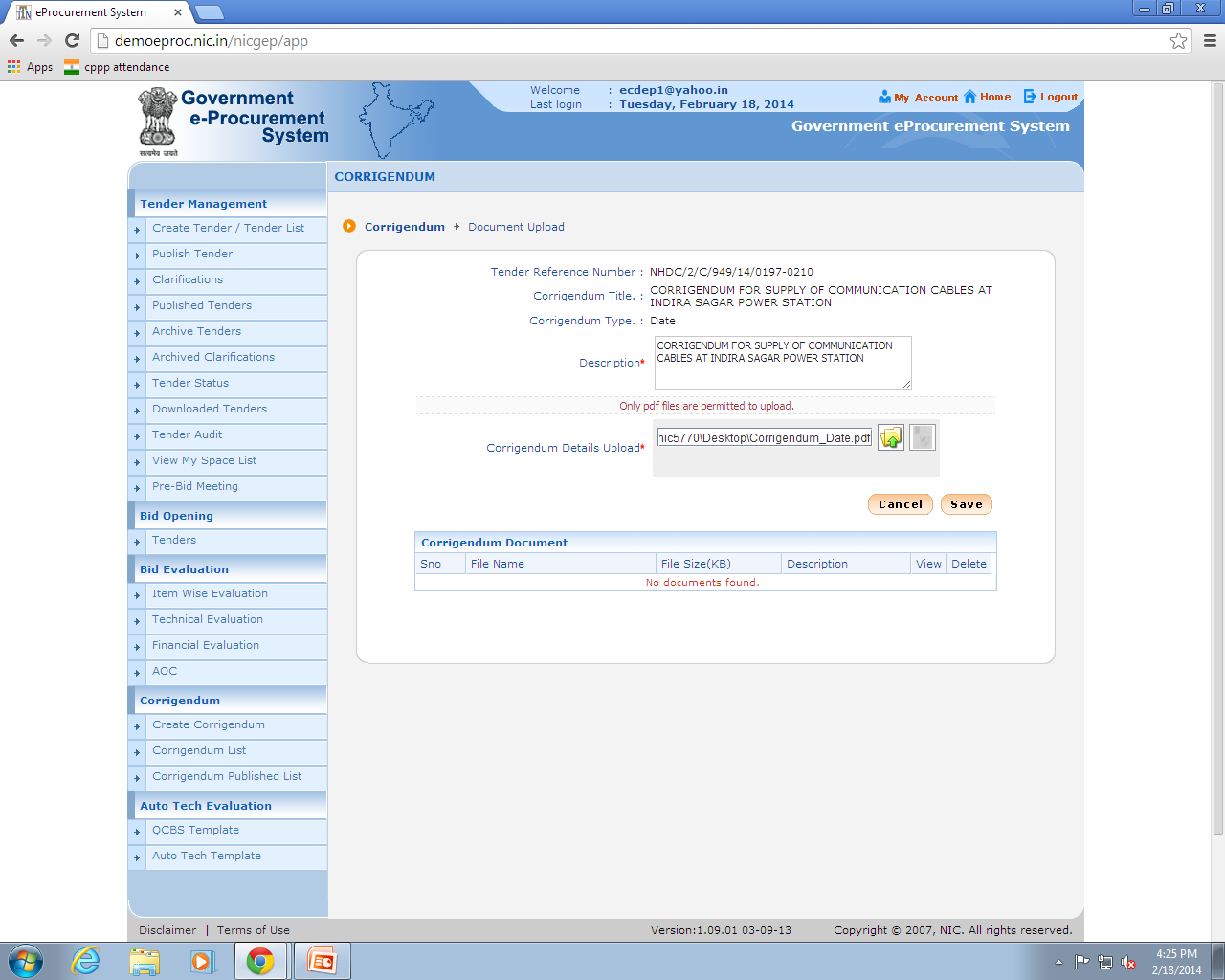 Click Save
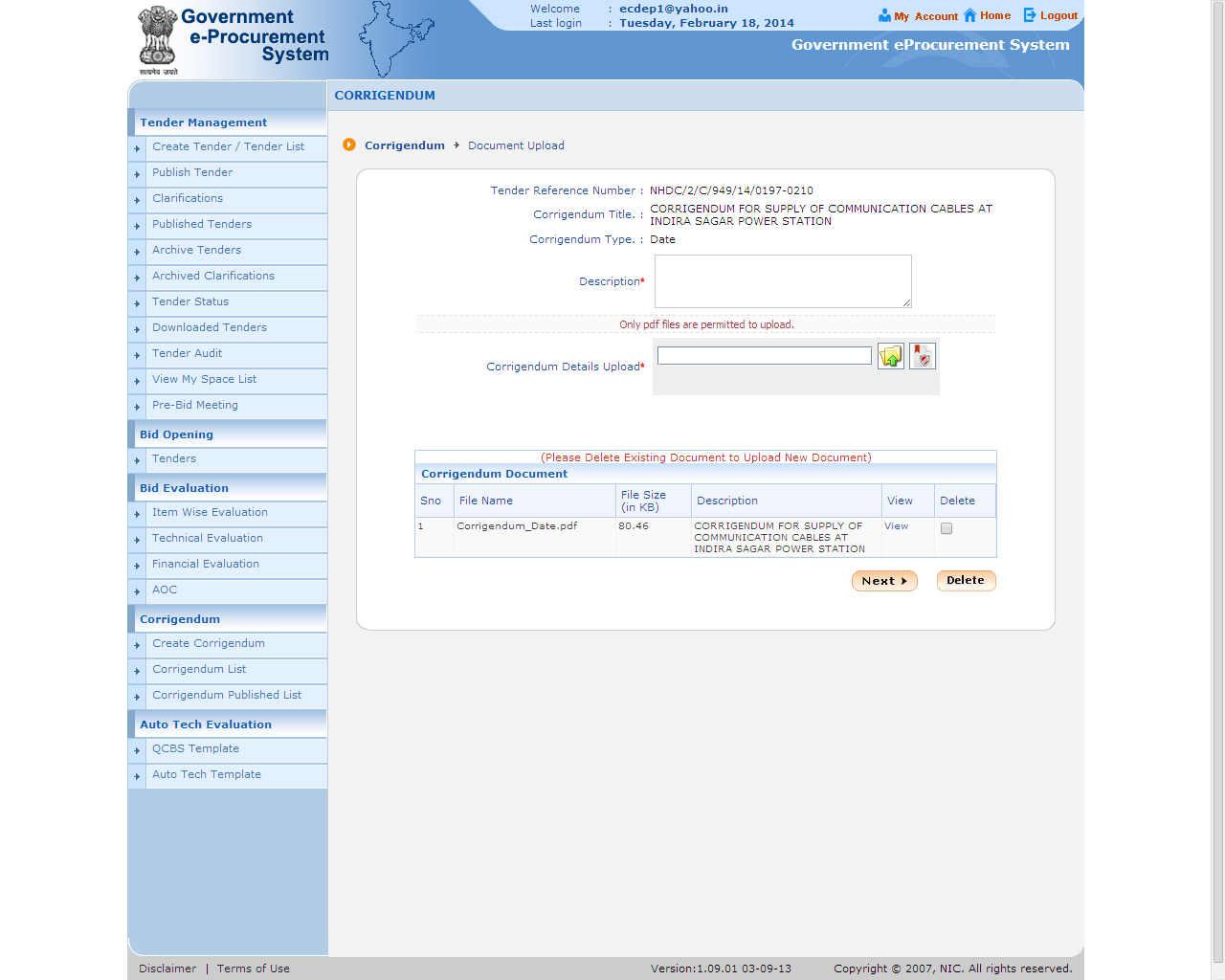 Document added here
Click Next
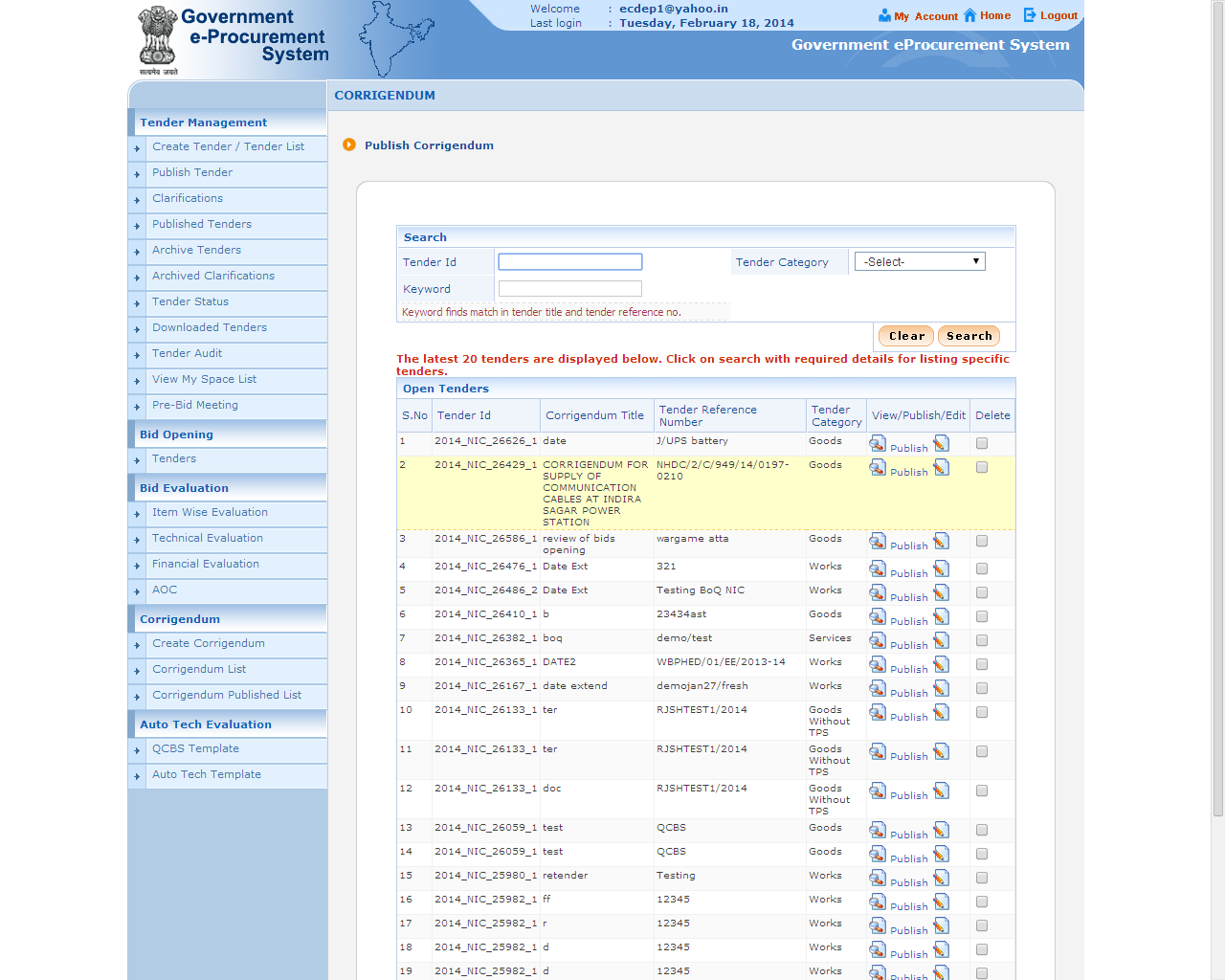 Click on Publish
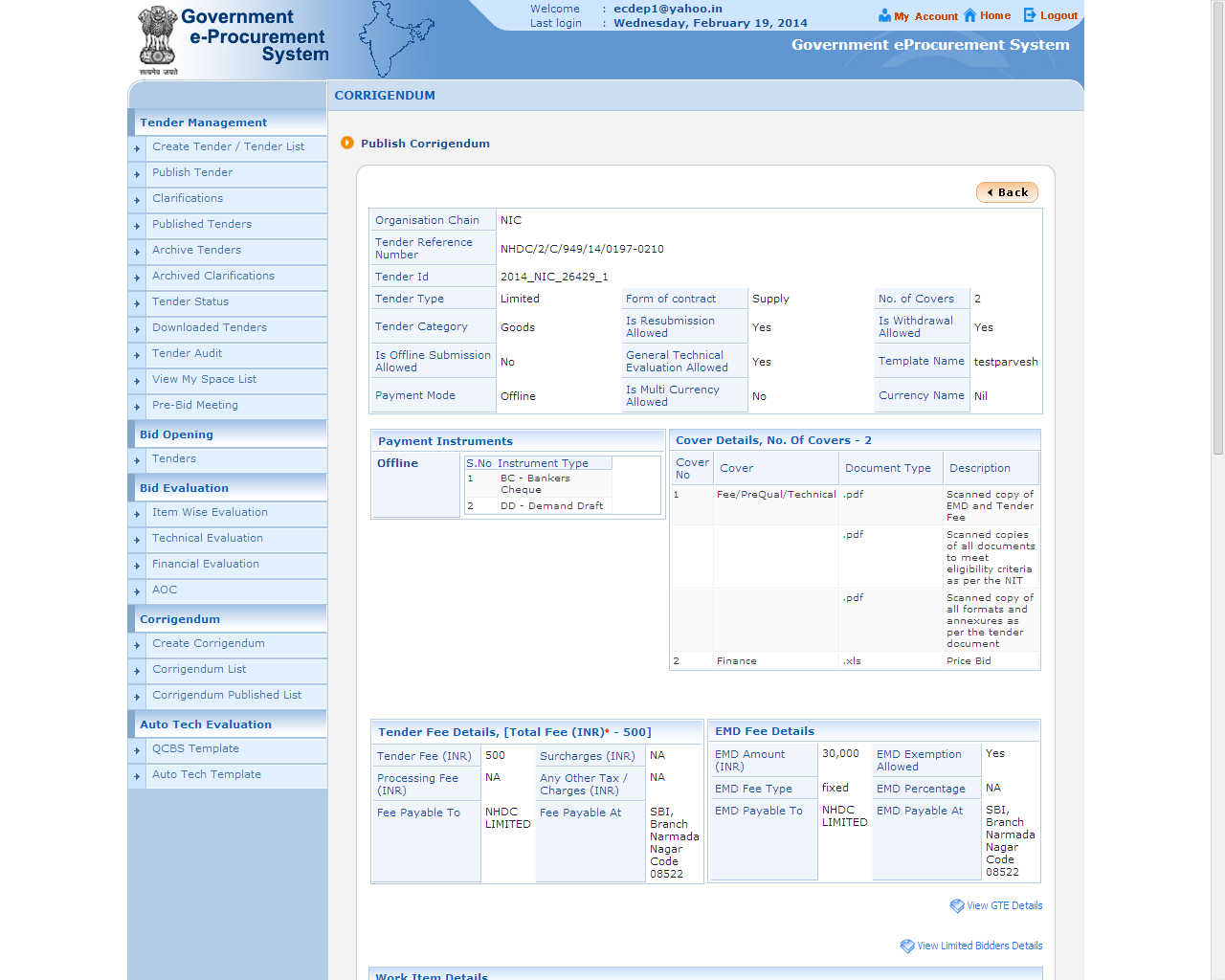 Corrigendum detail
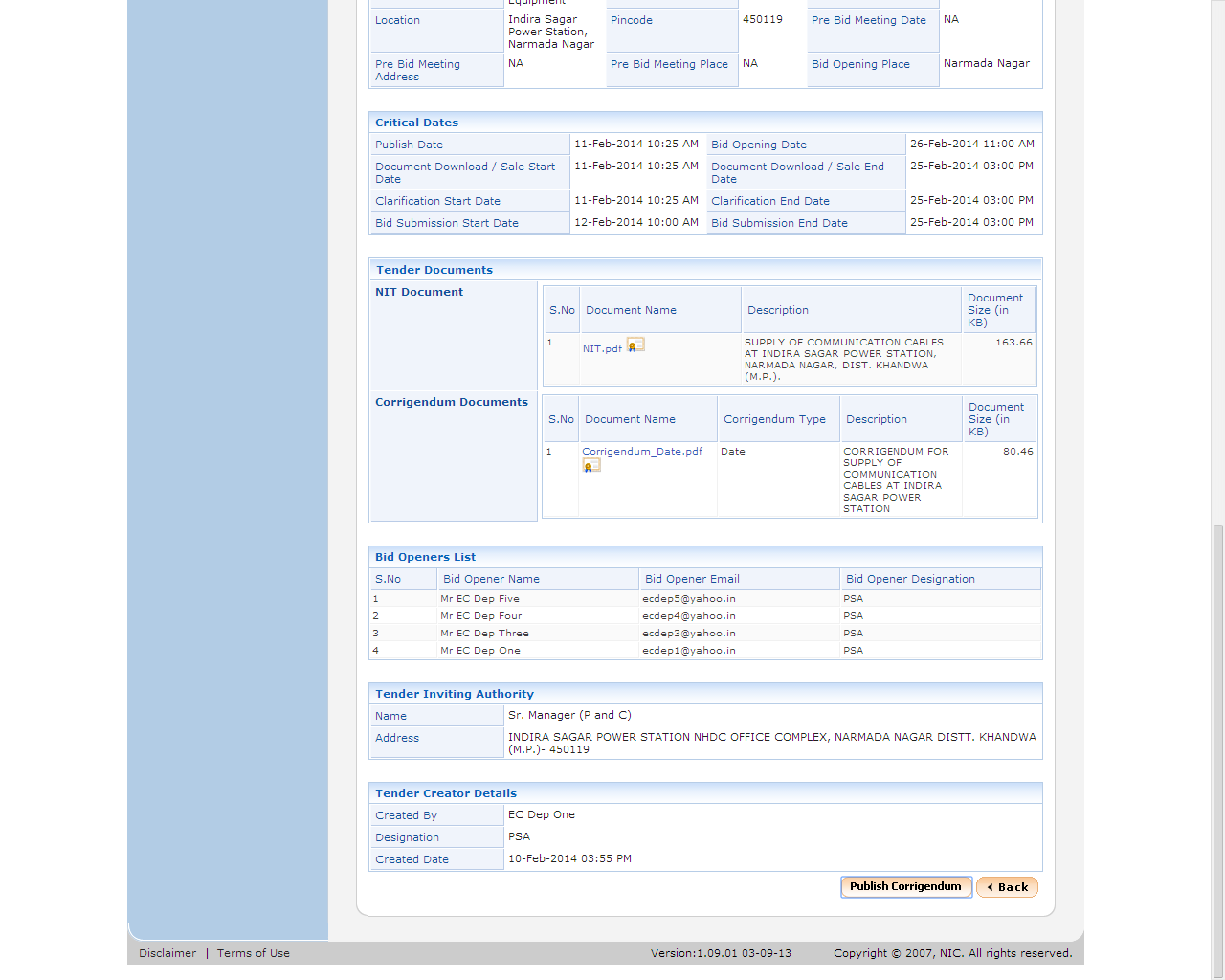 Click on Publish Corrigendum
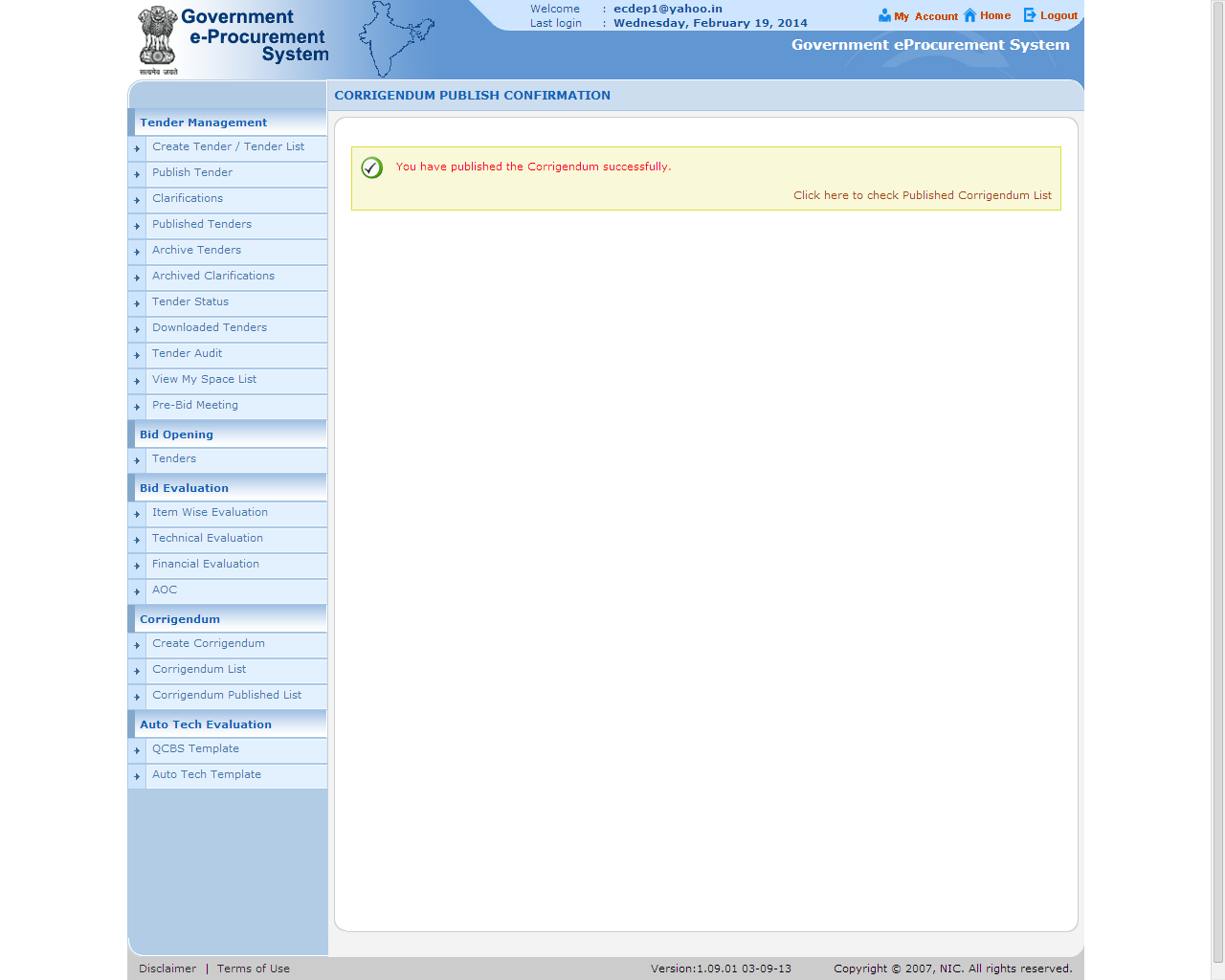 Confirmation message
e-Procurement
Corrigendum for BOQ.
To be issued before Bid Submission Start Date/Time
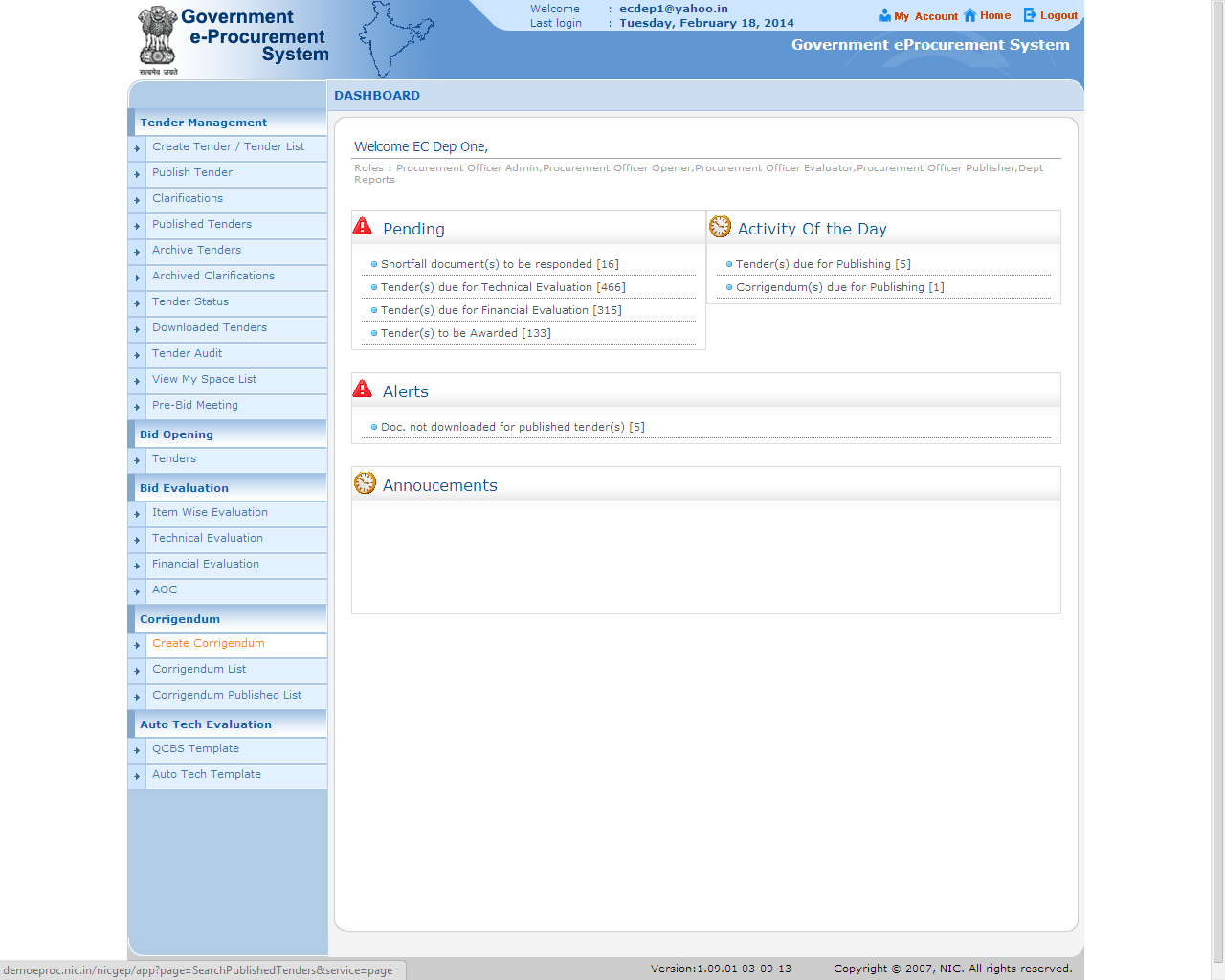 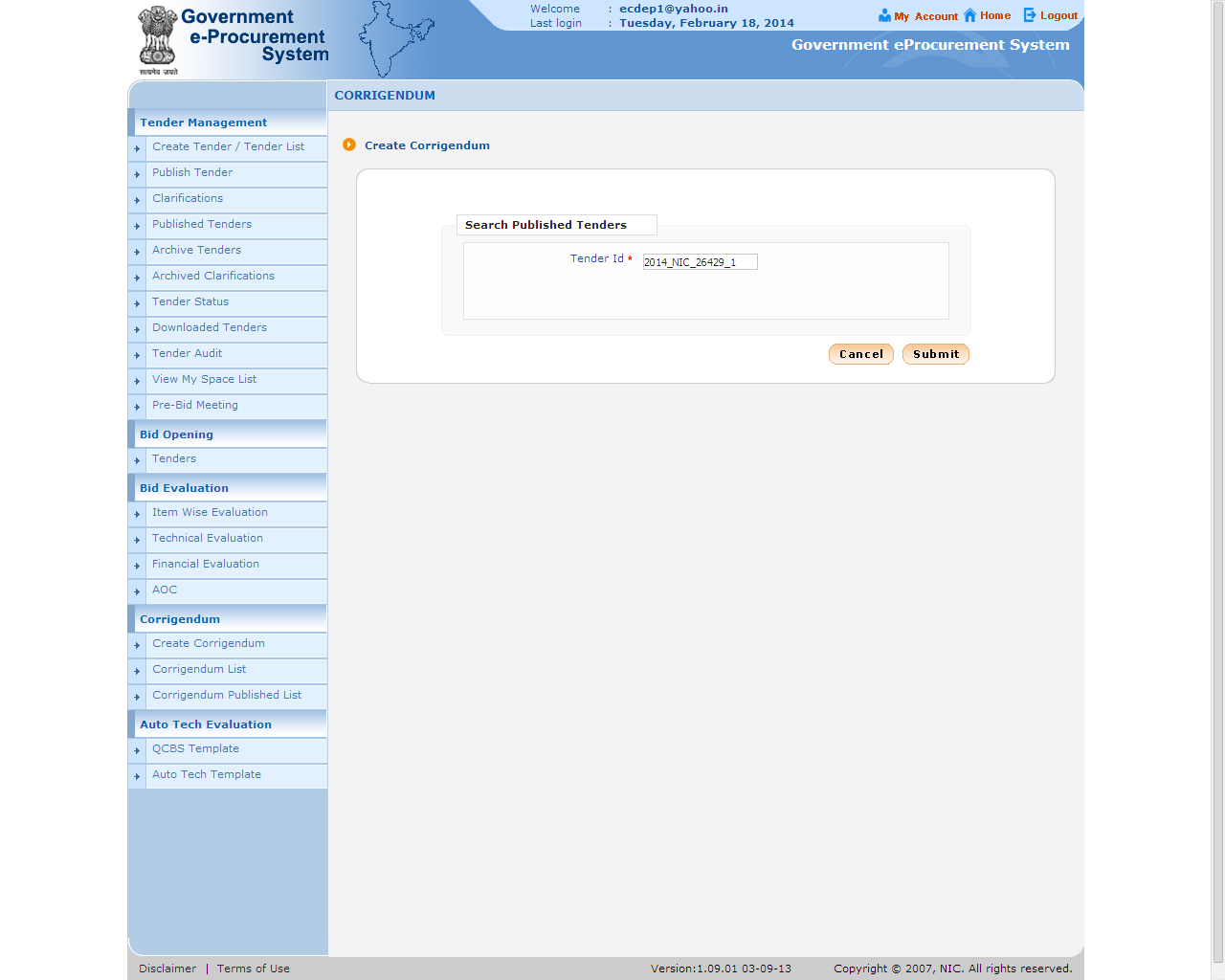 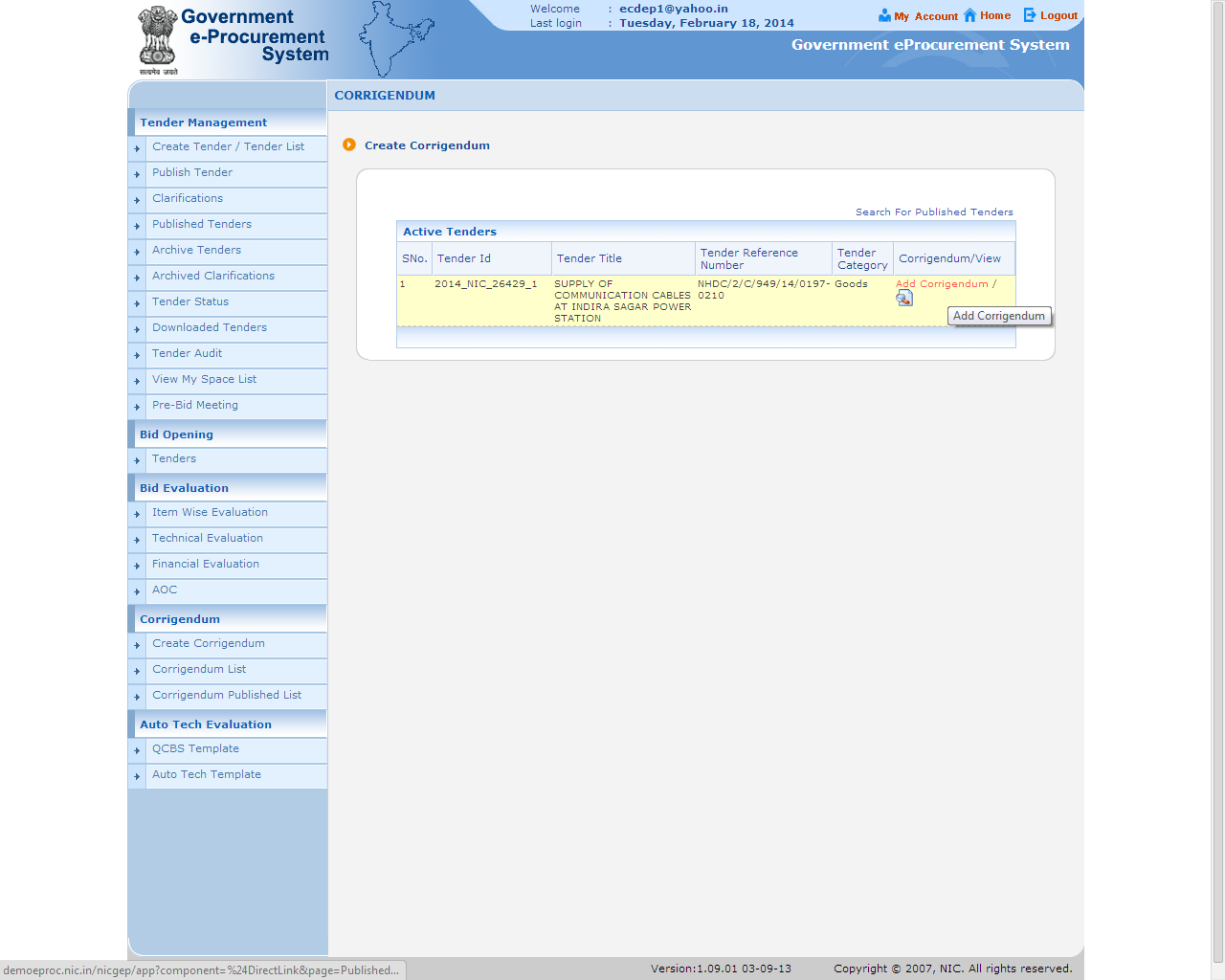 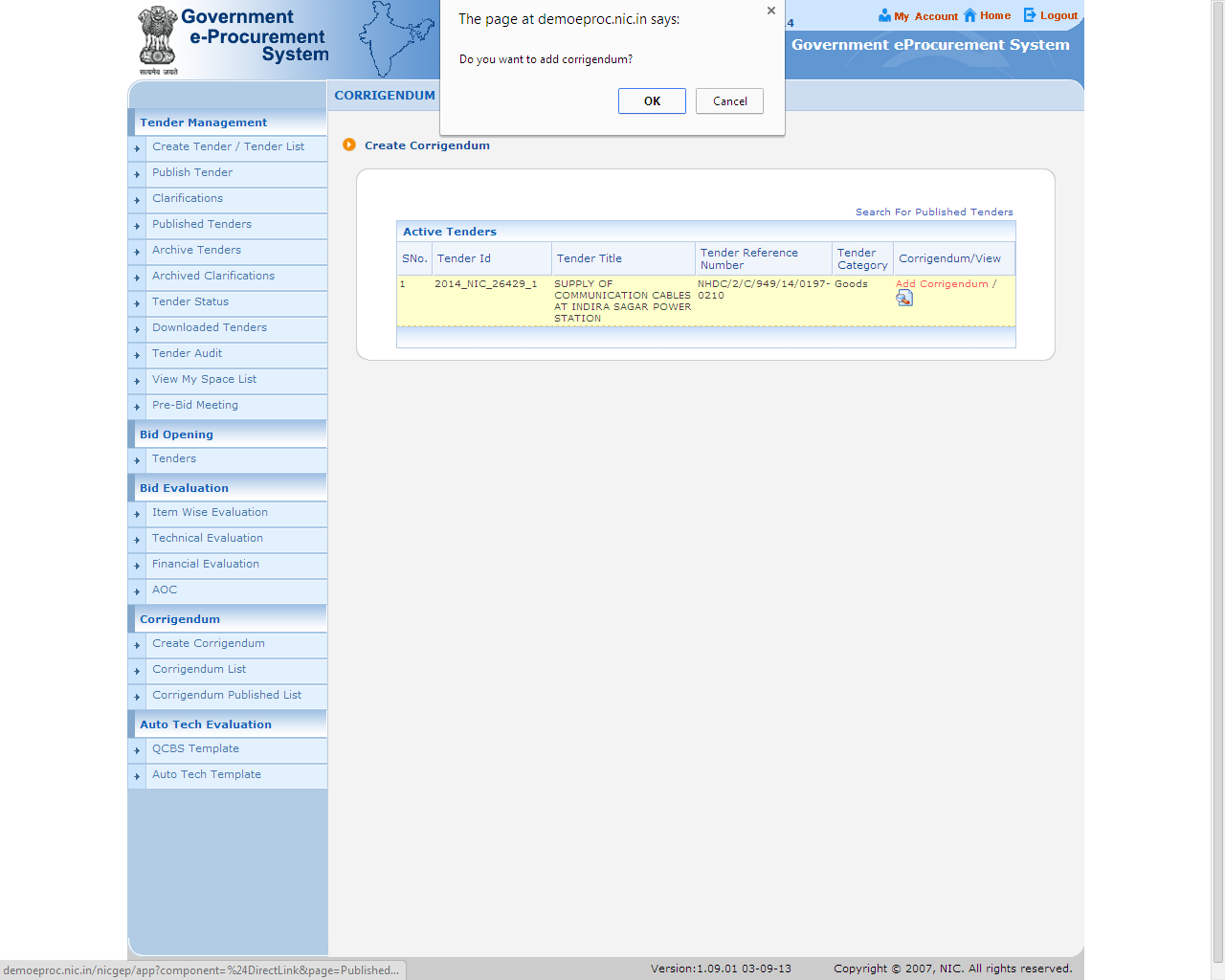 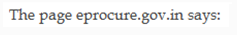 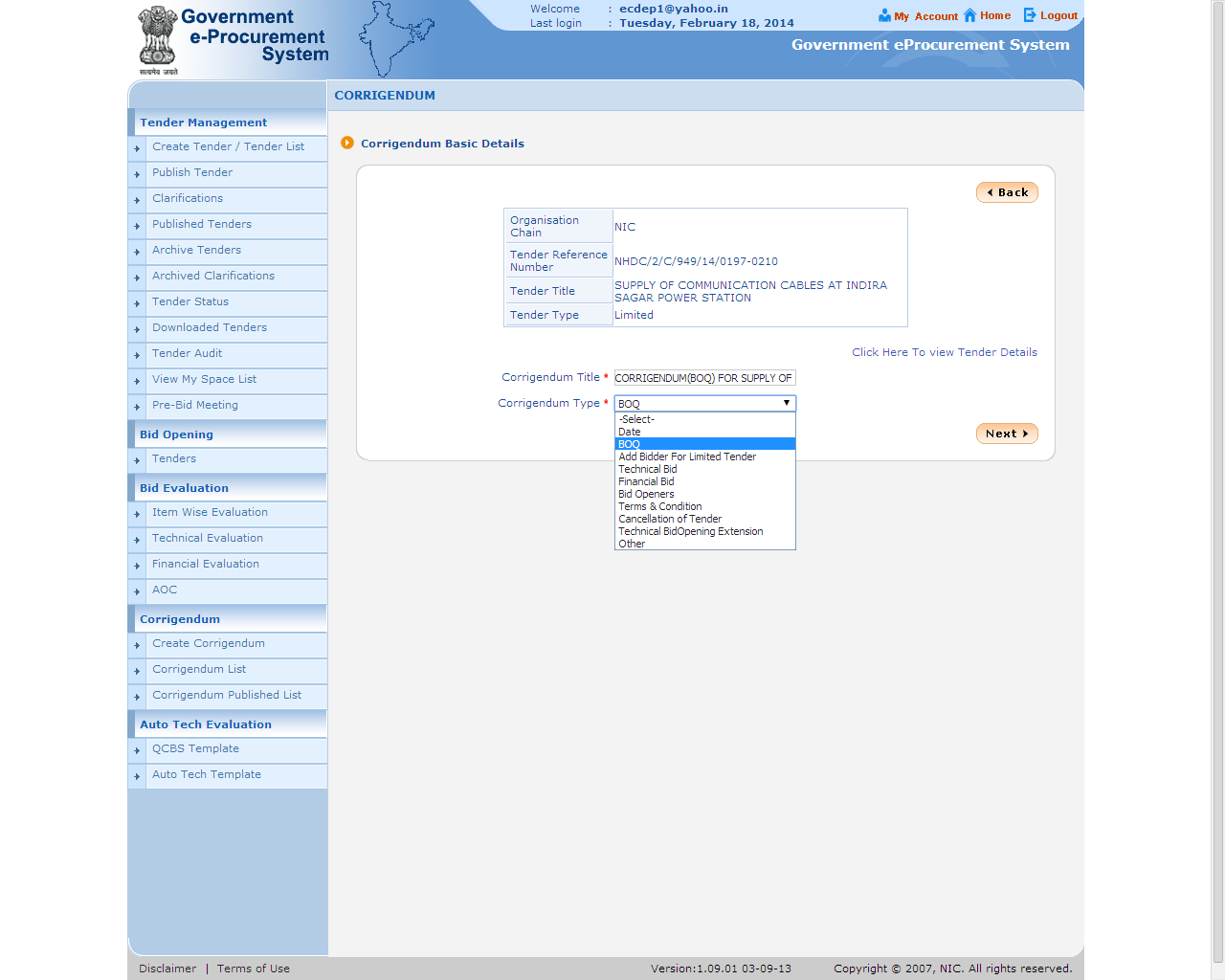 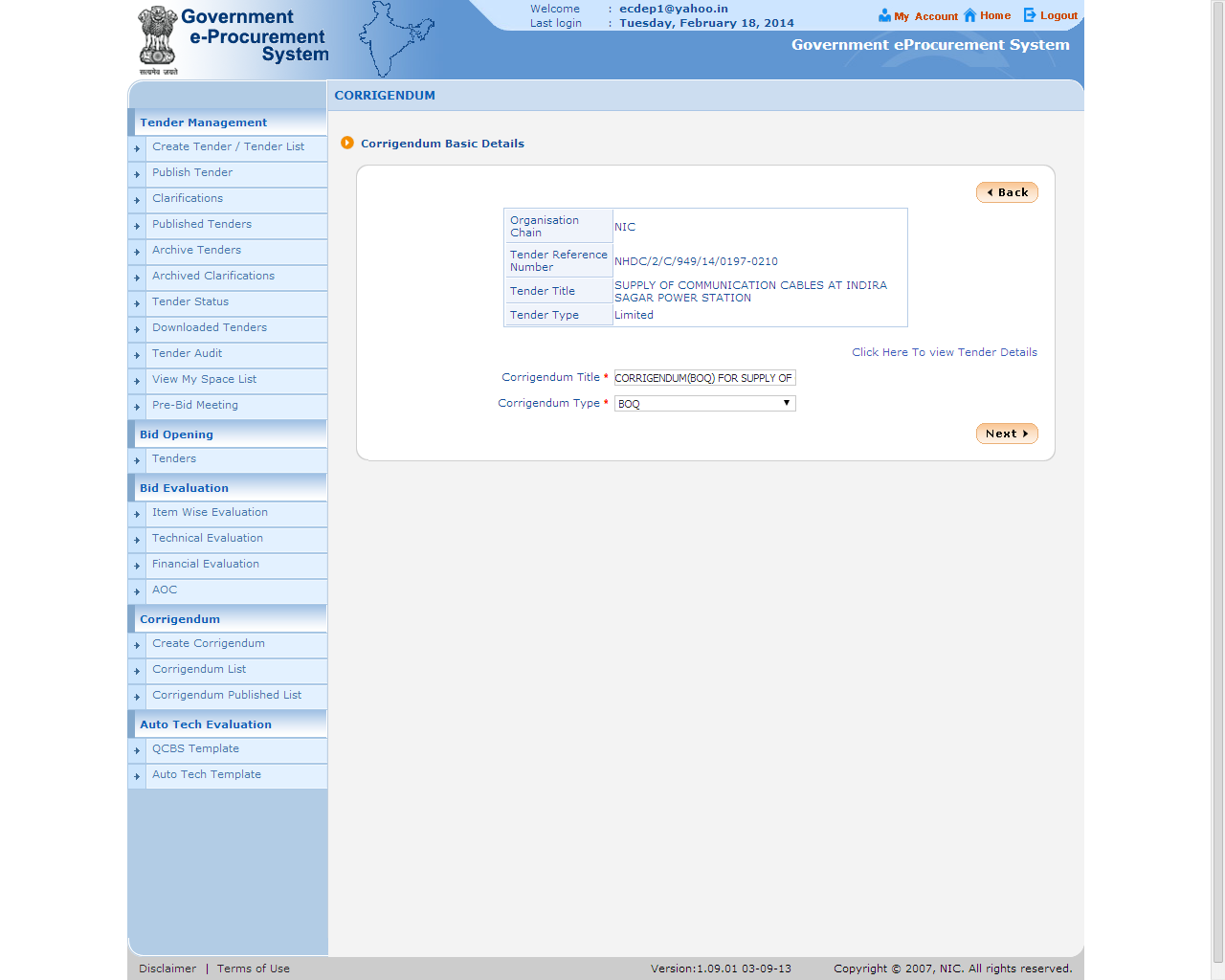 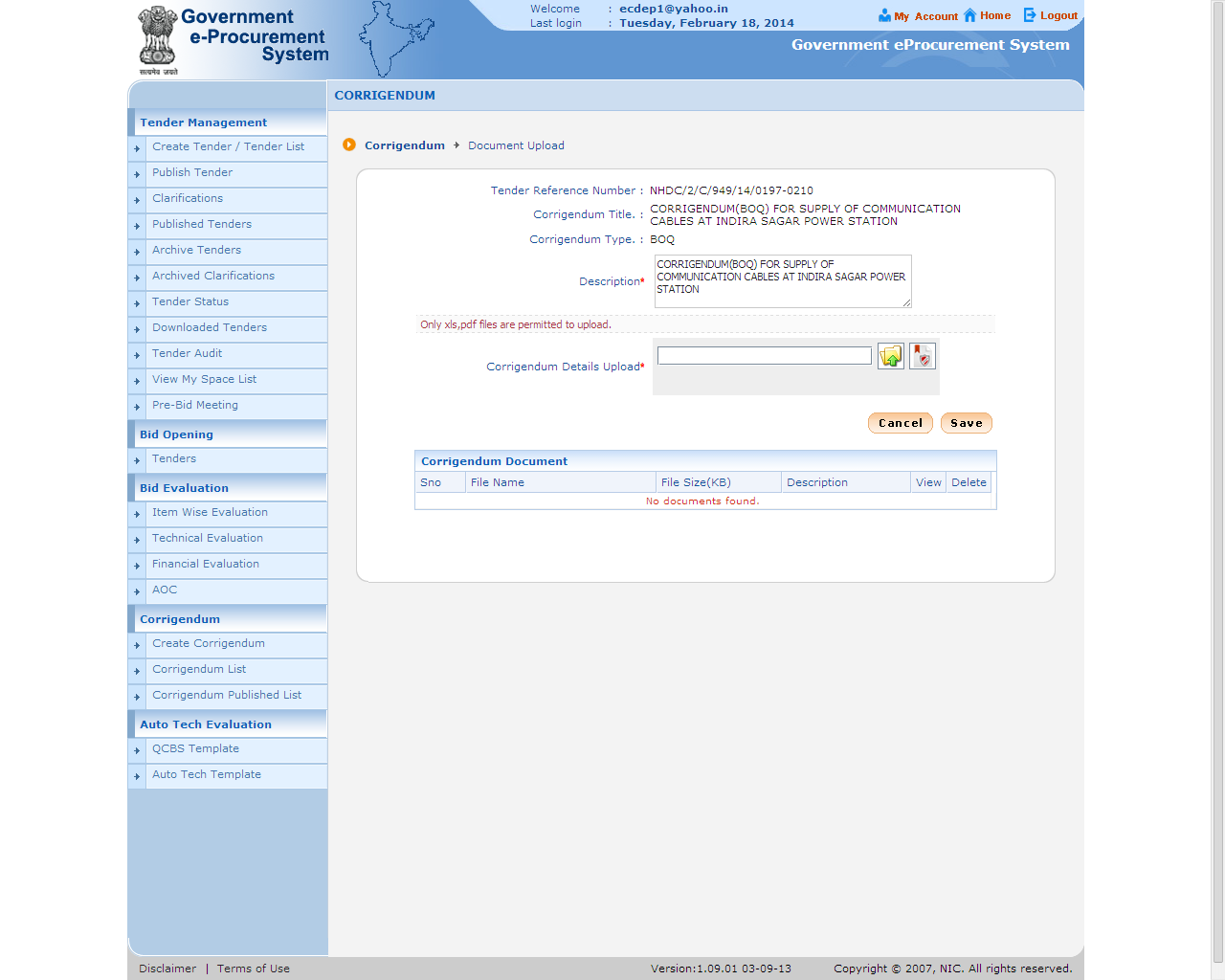 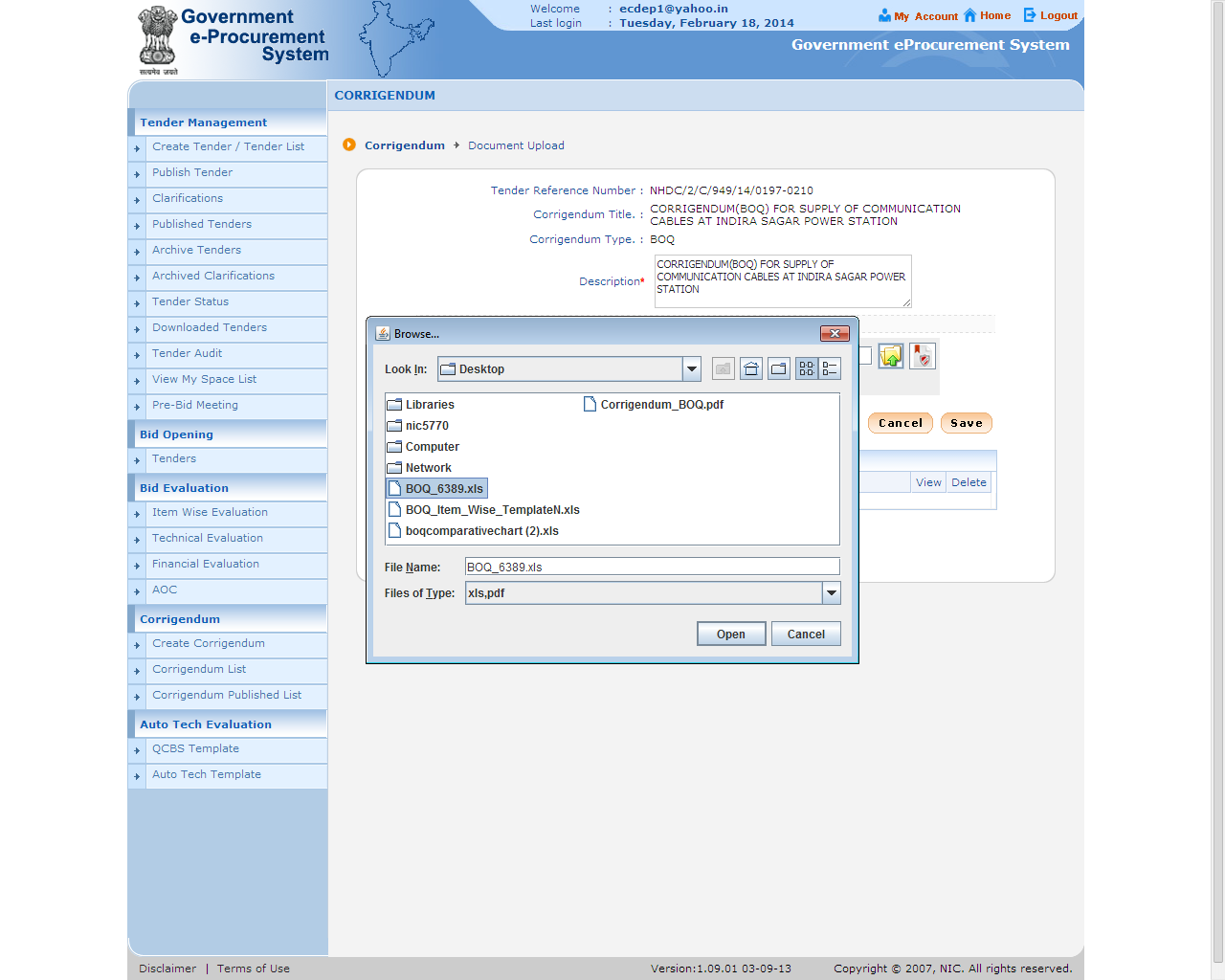 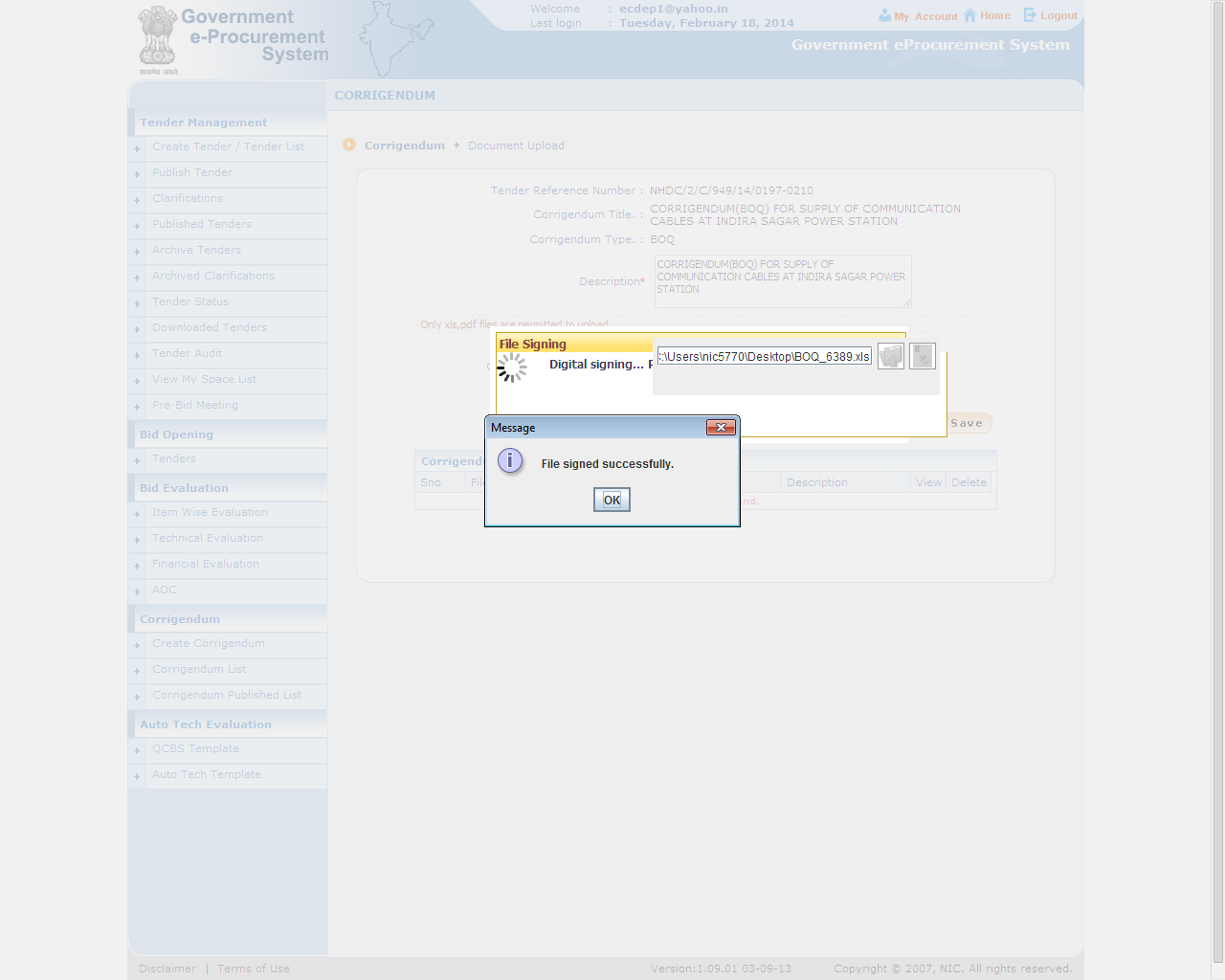 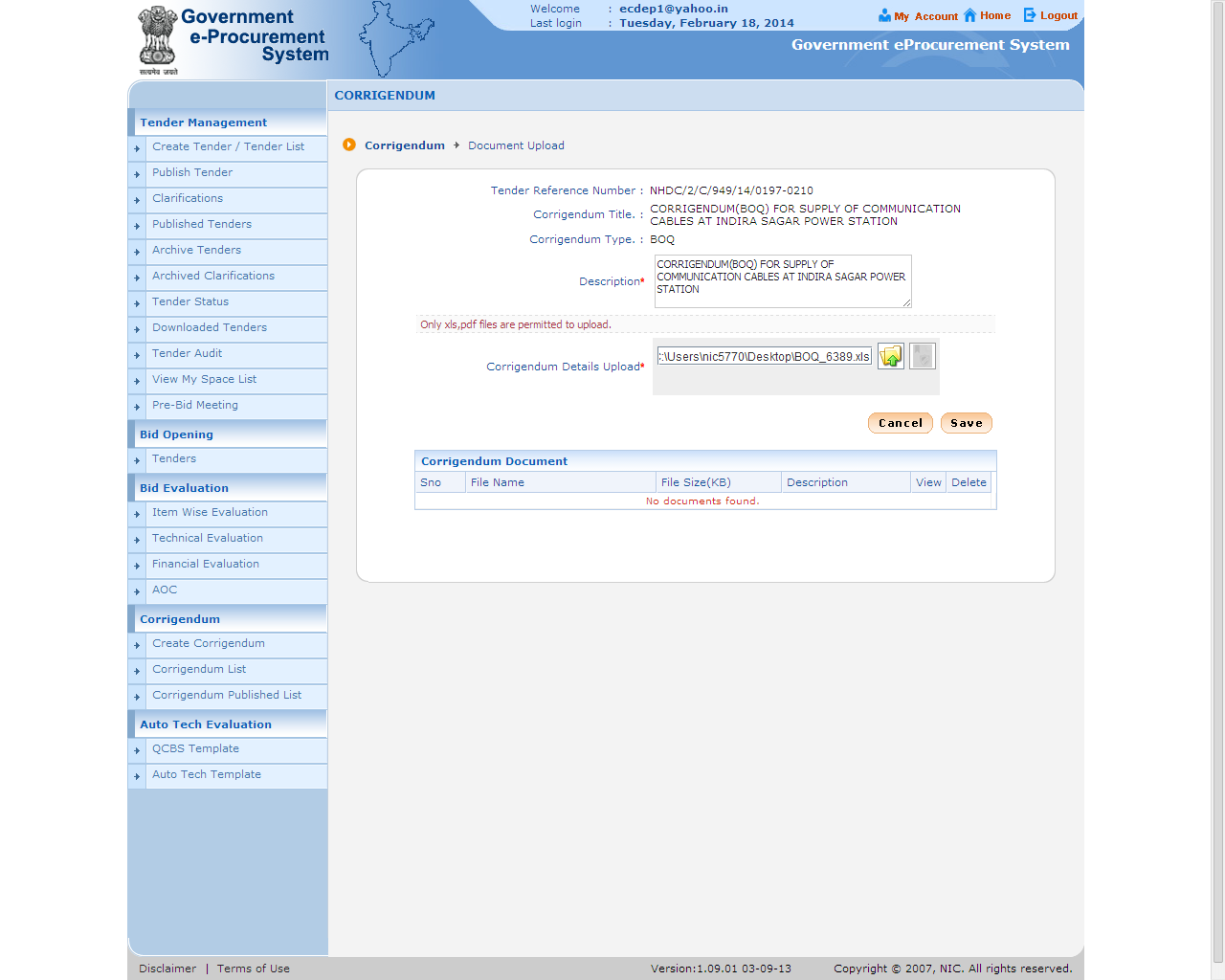 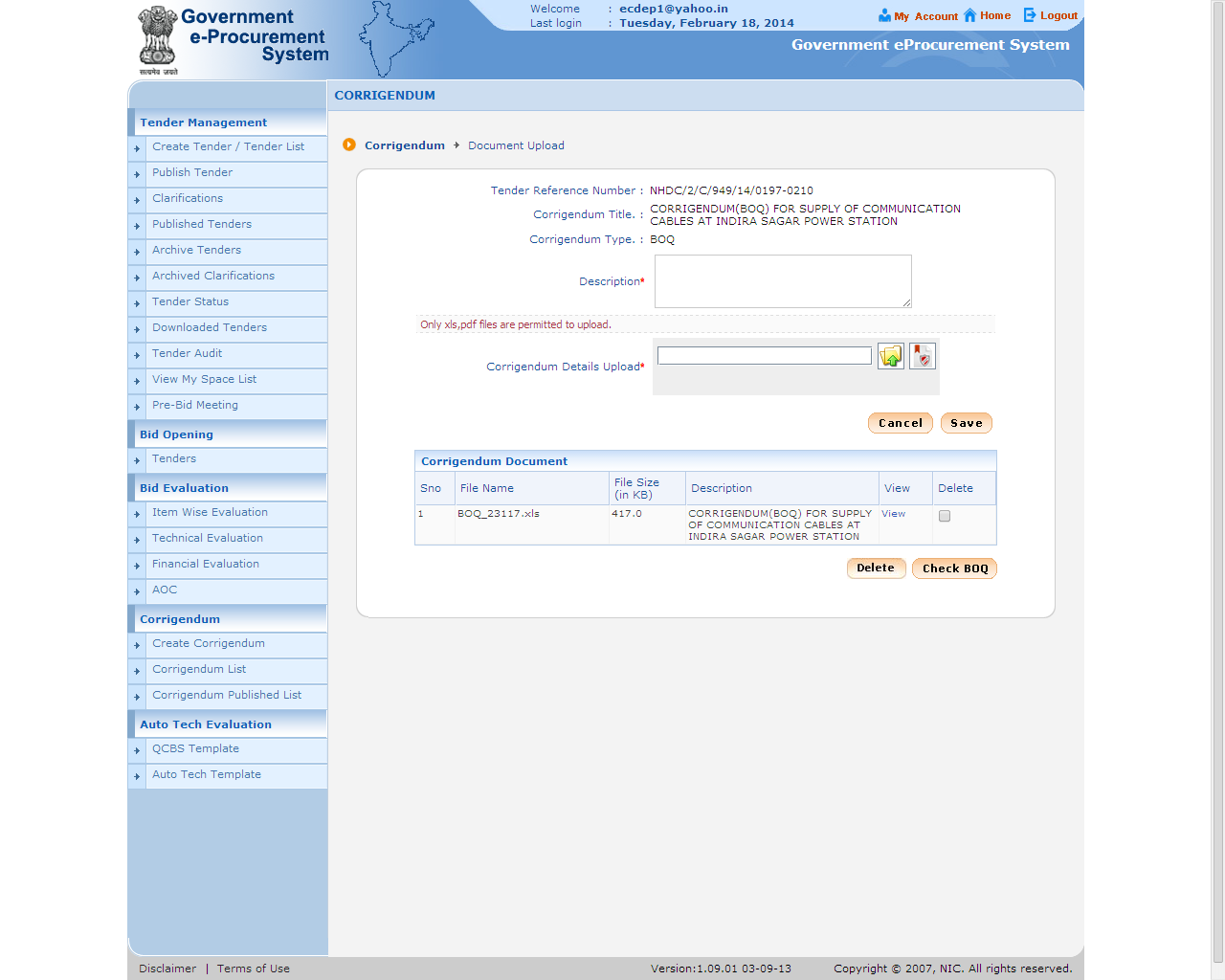 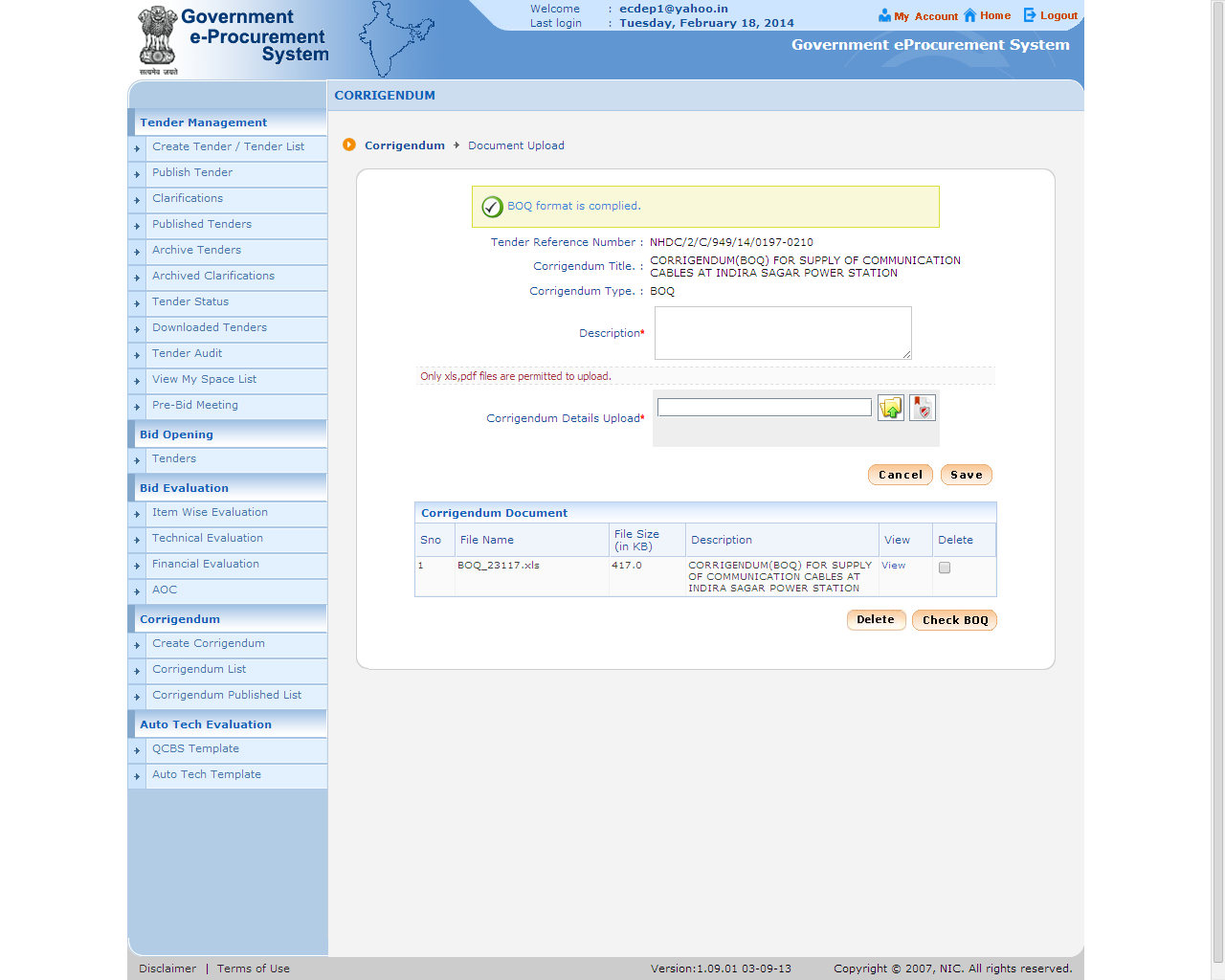 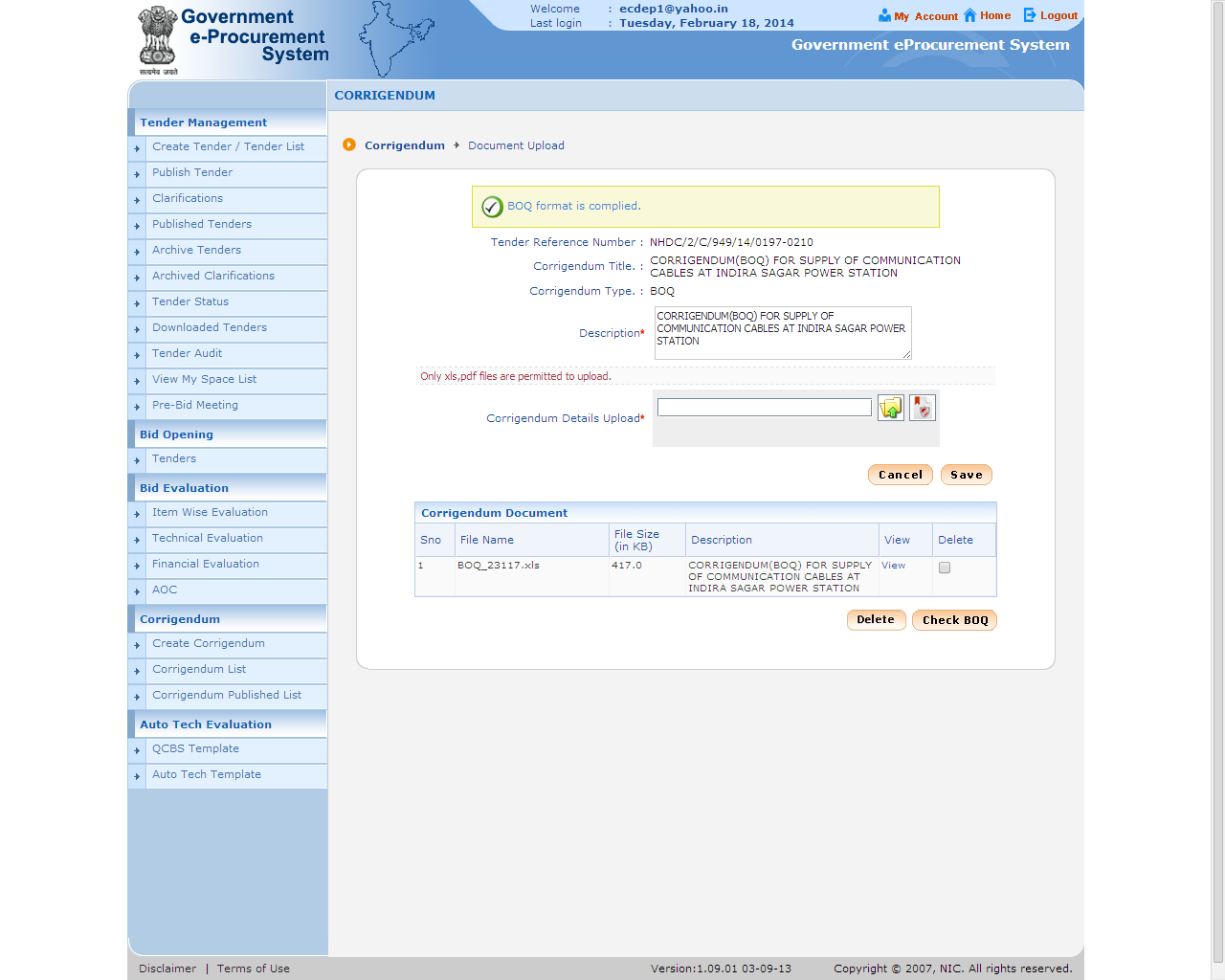 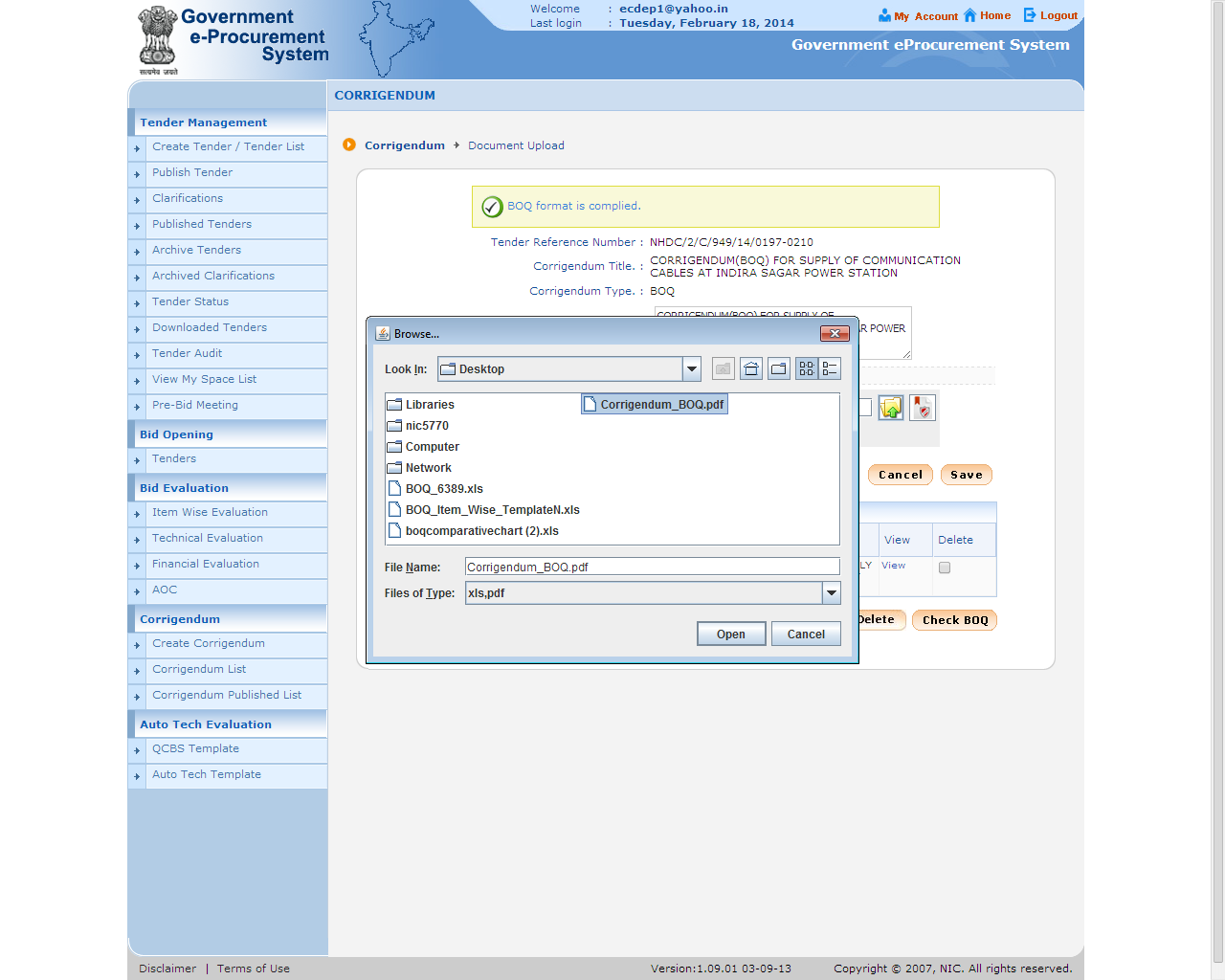 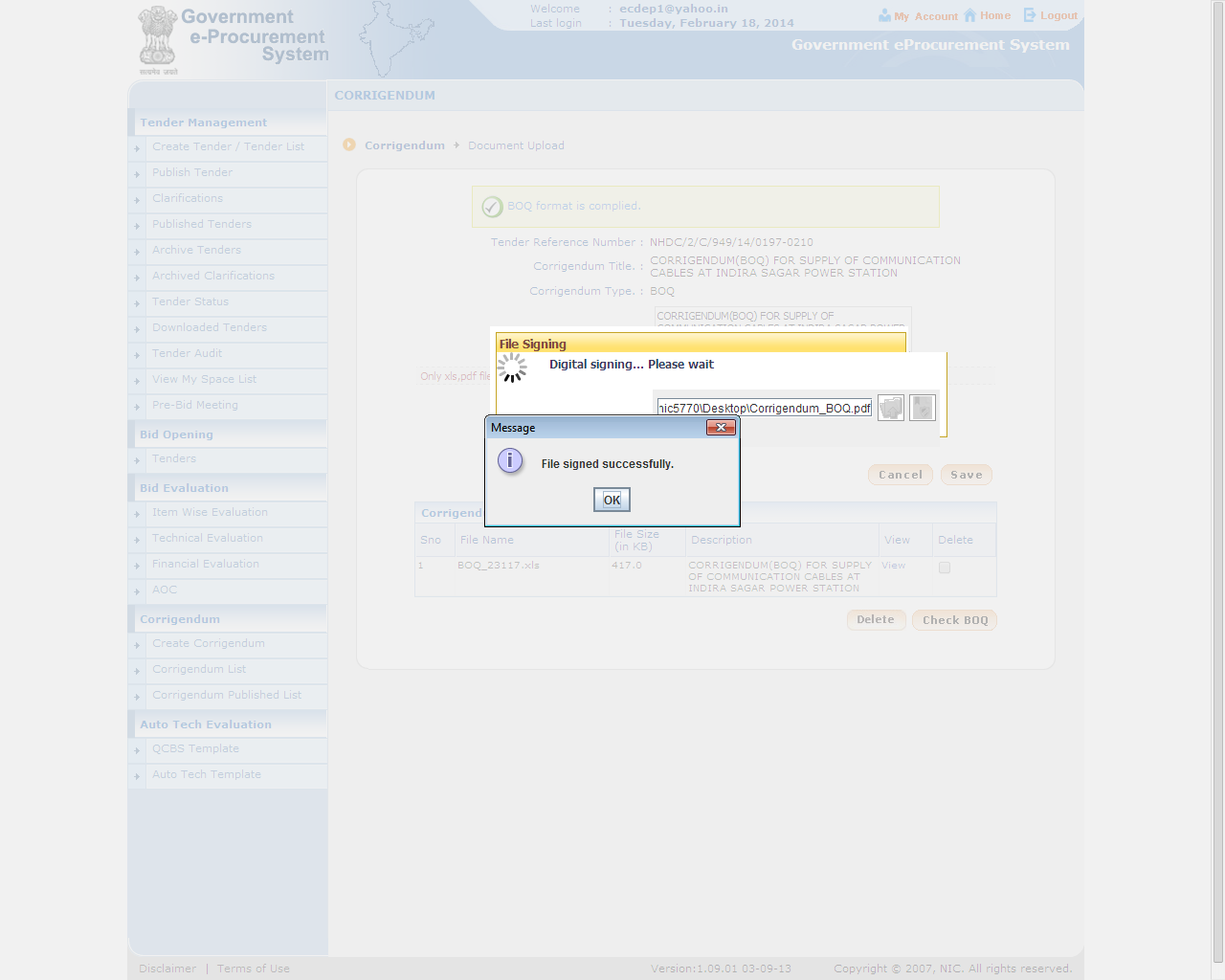 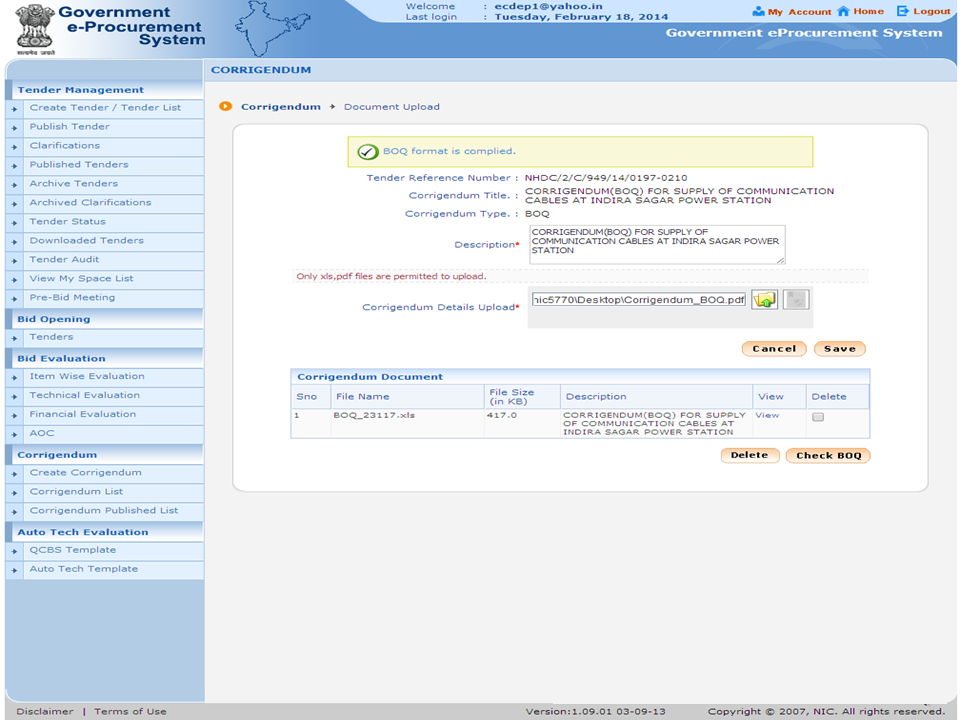 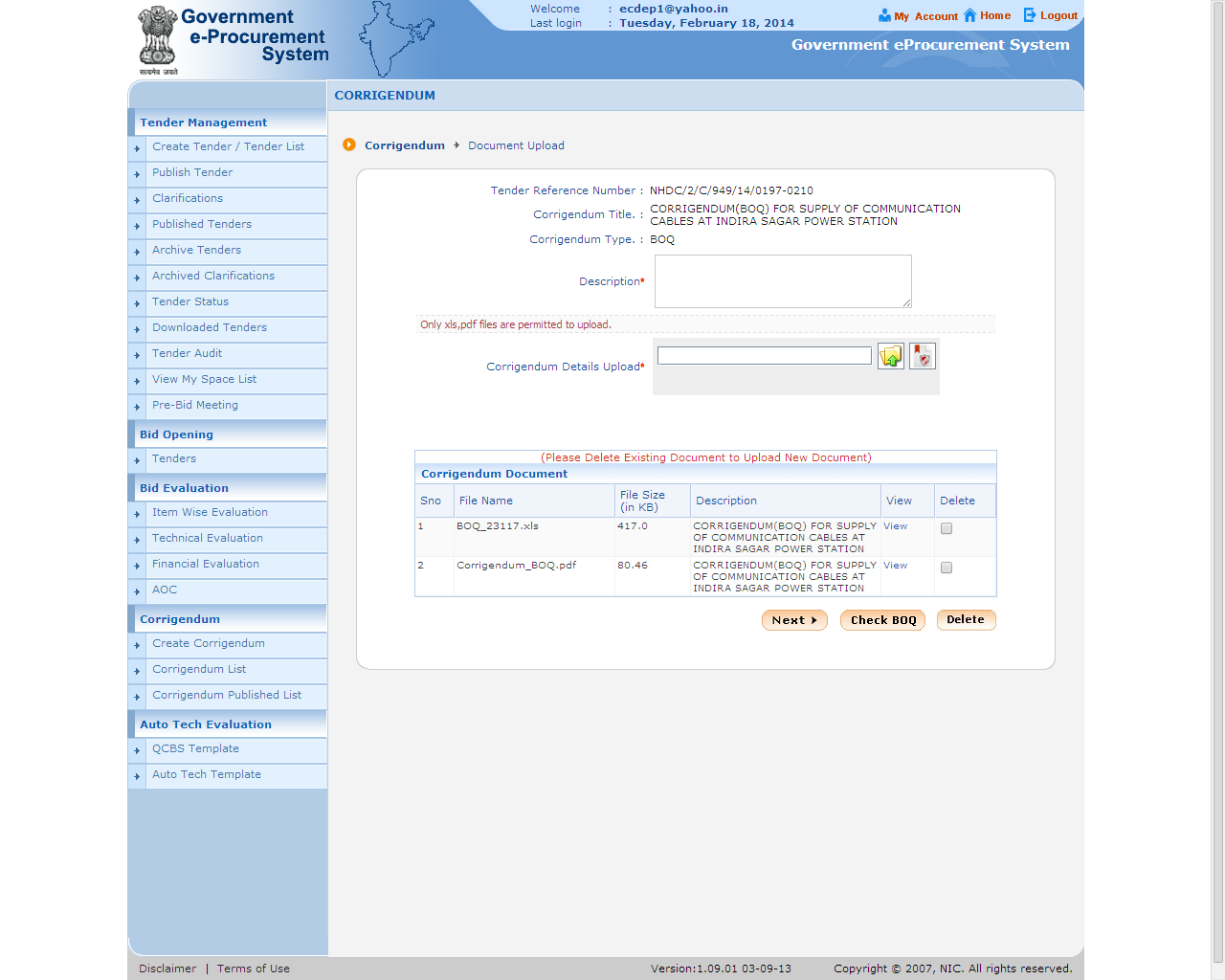 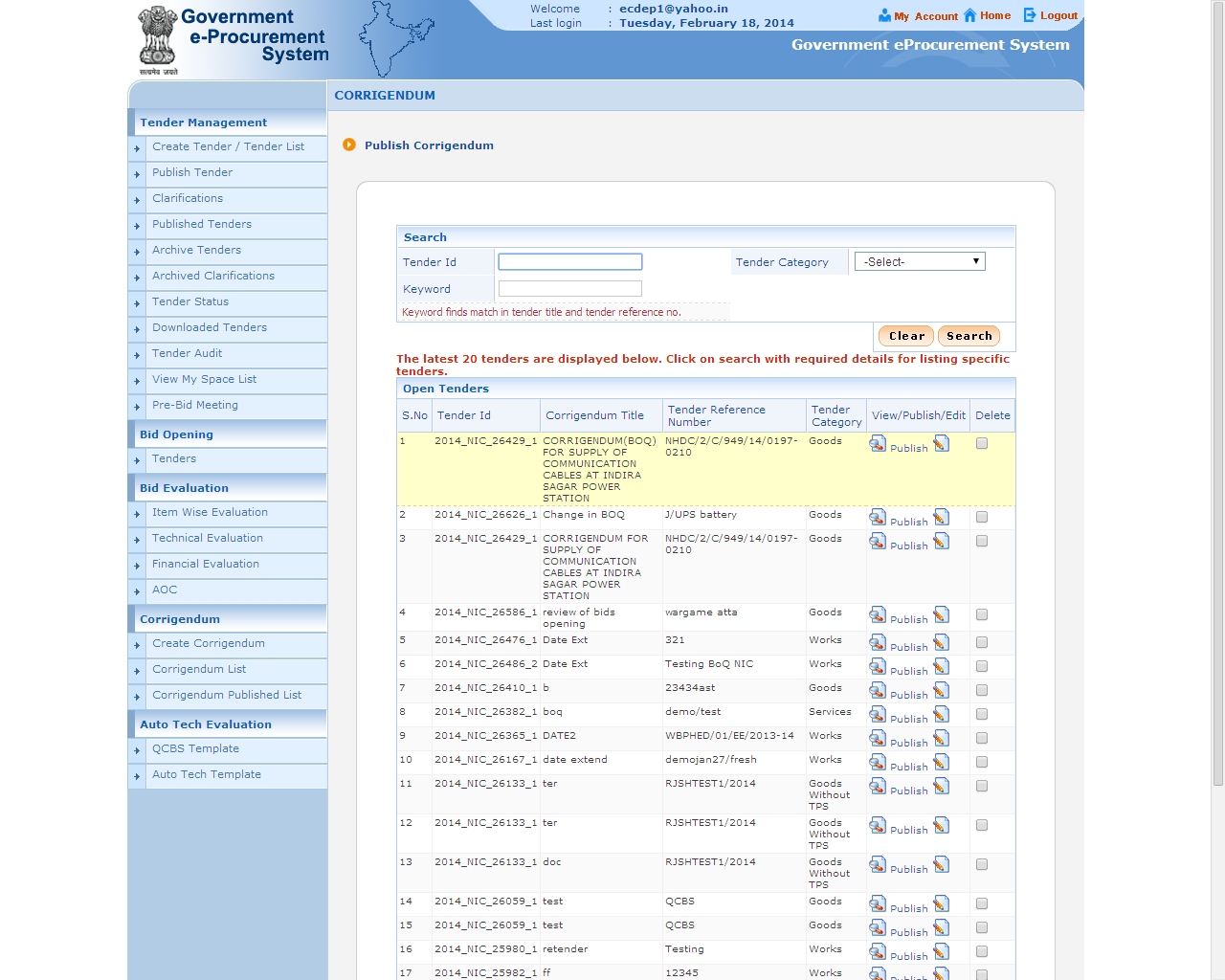 e-Procurement
Corrigendum for Technical Bid
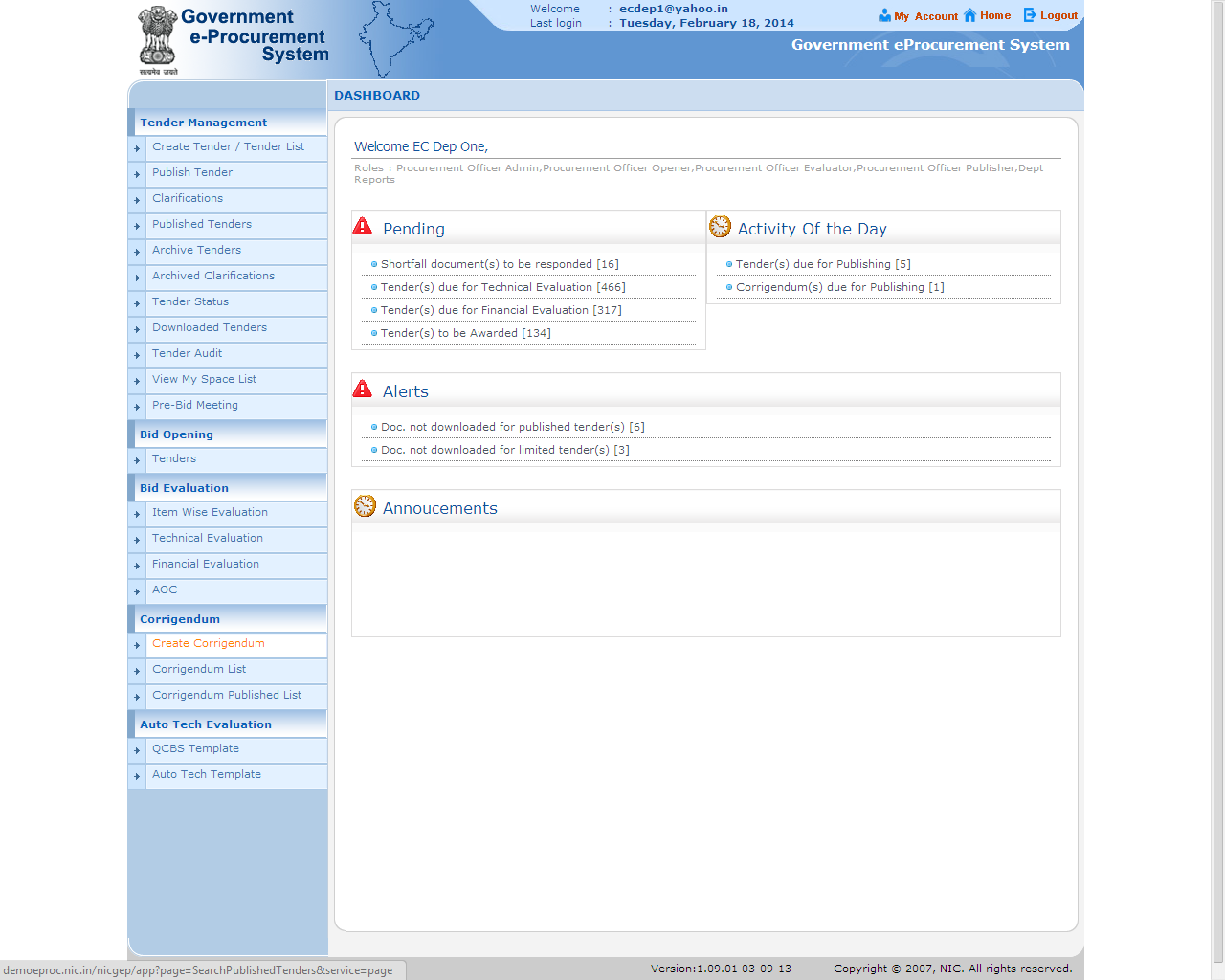 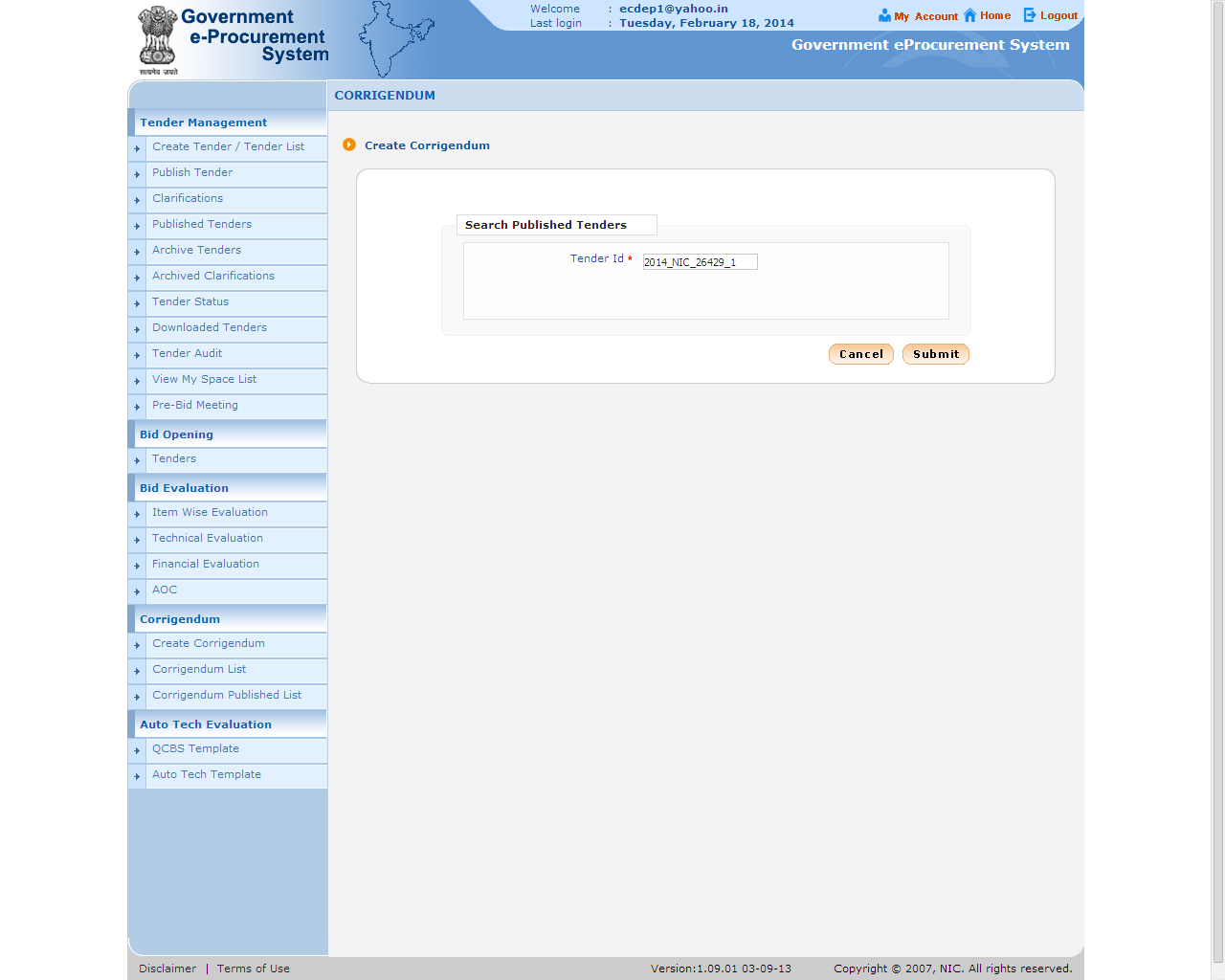 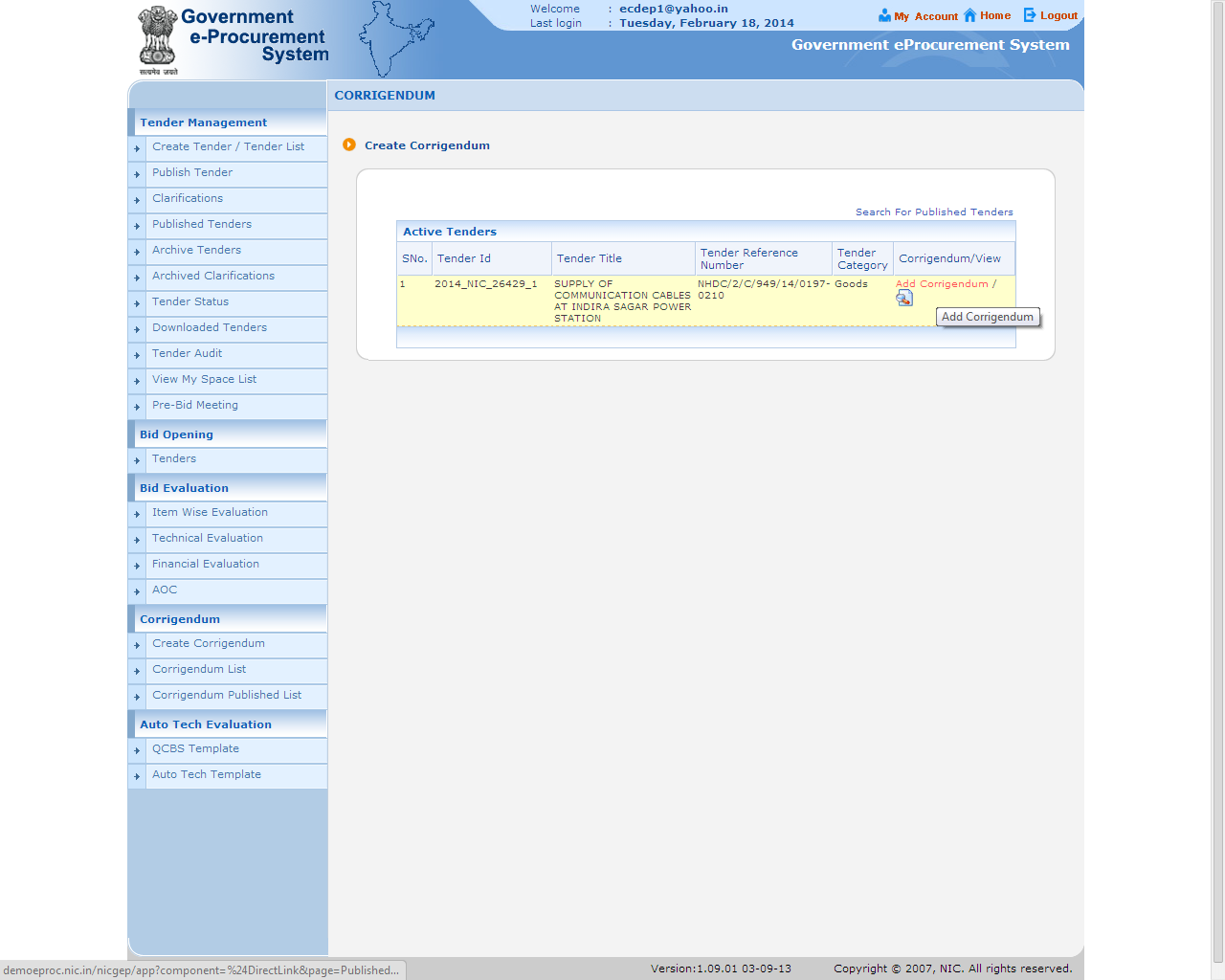 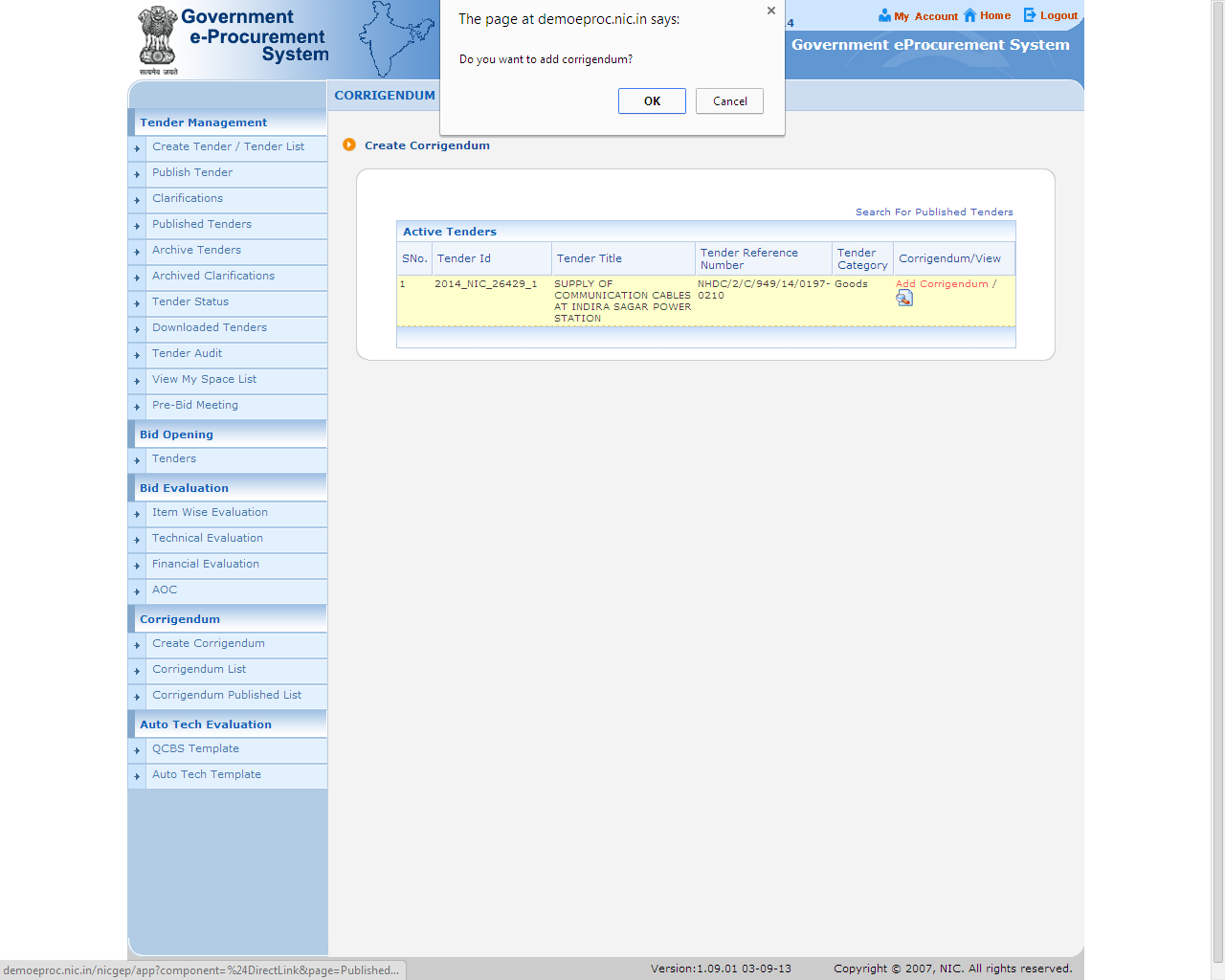 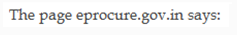 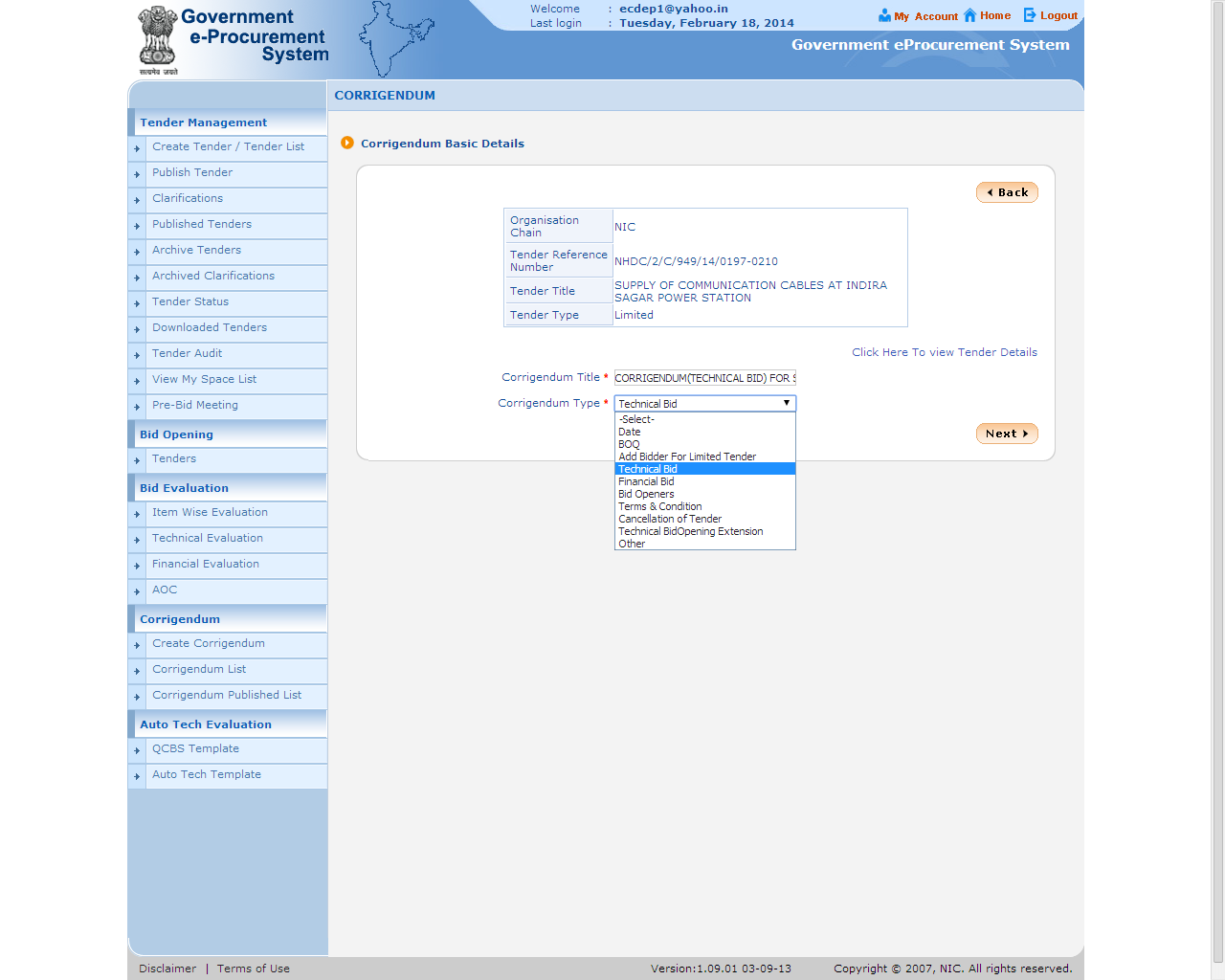 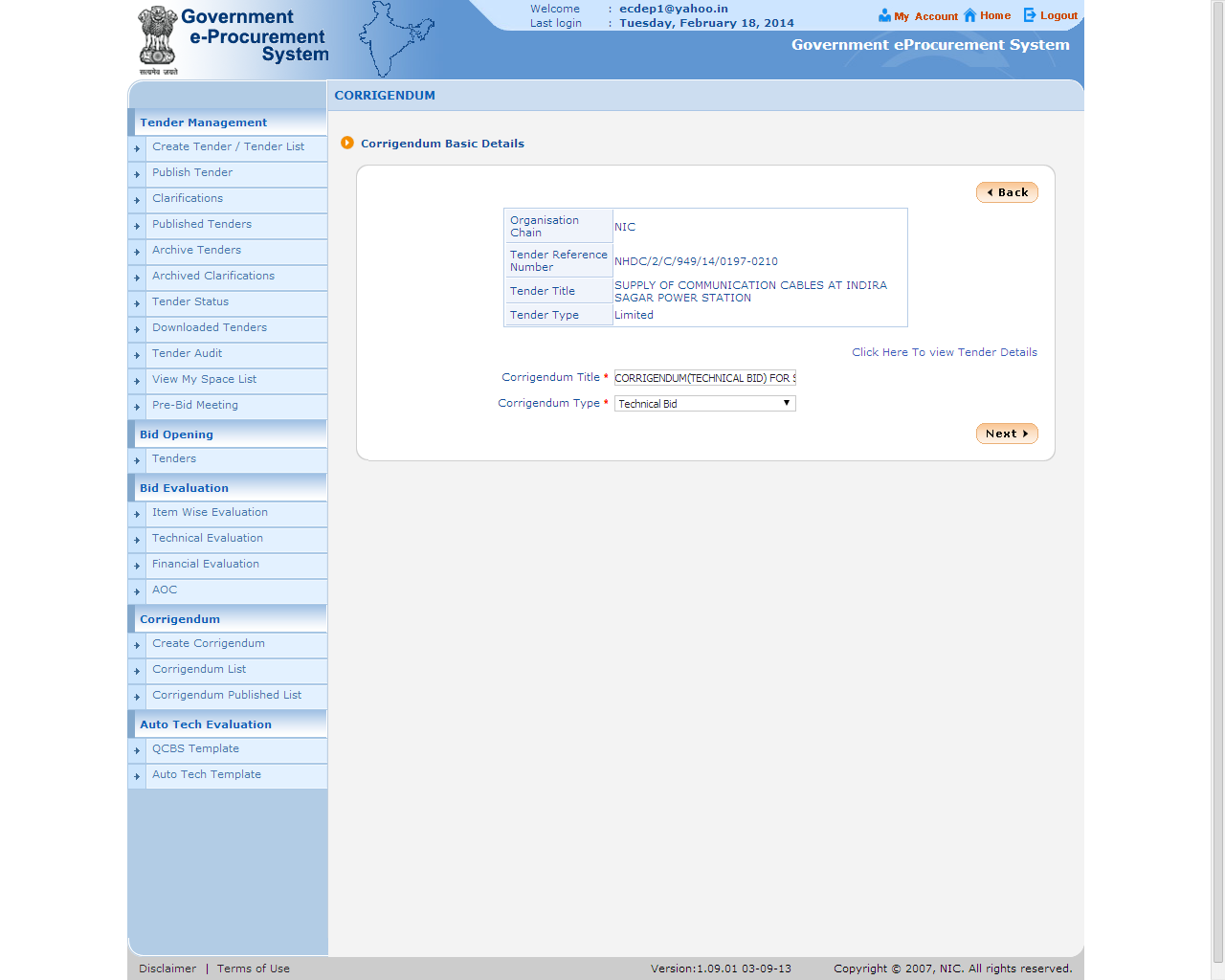 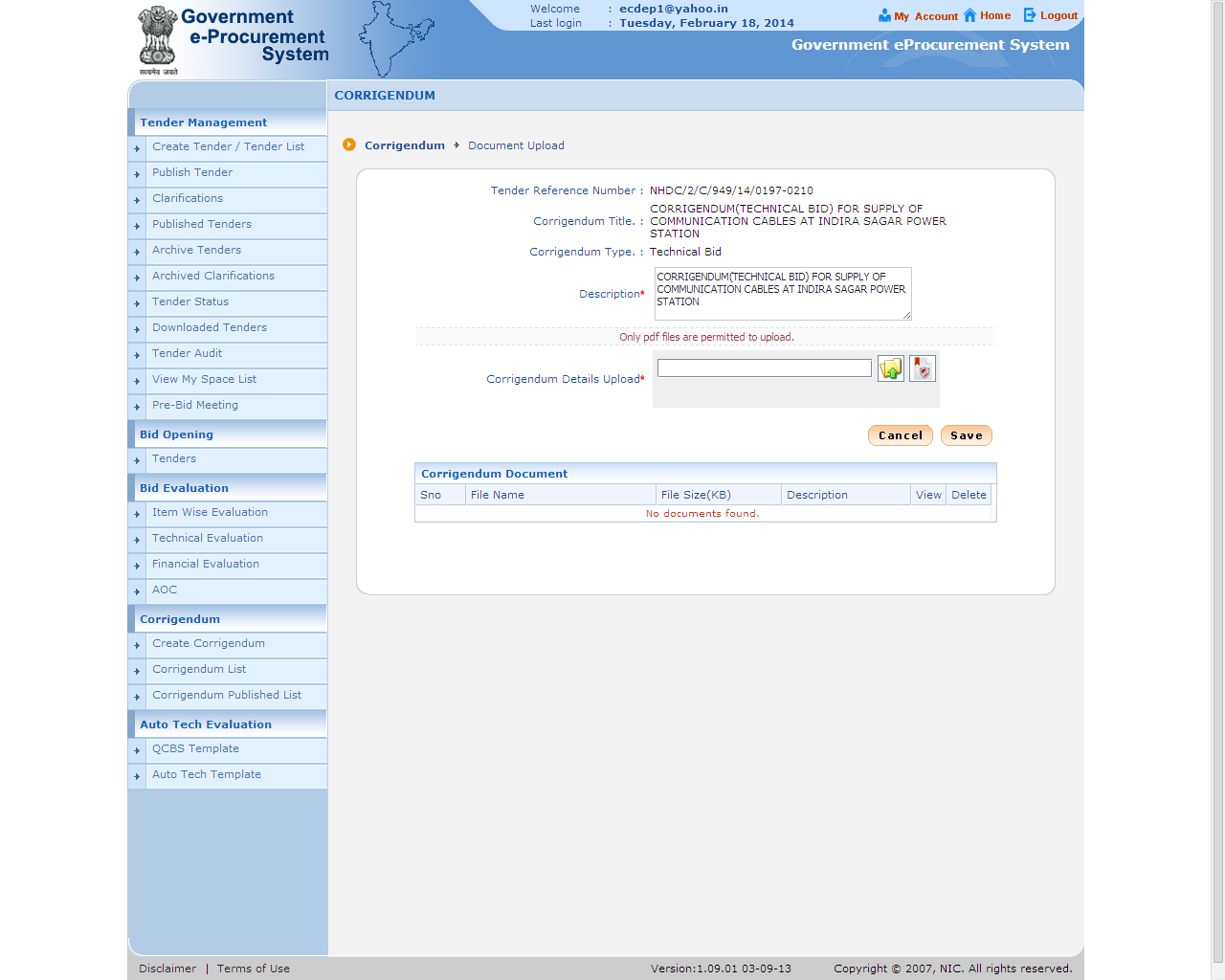 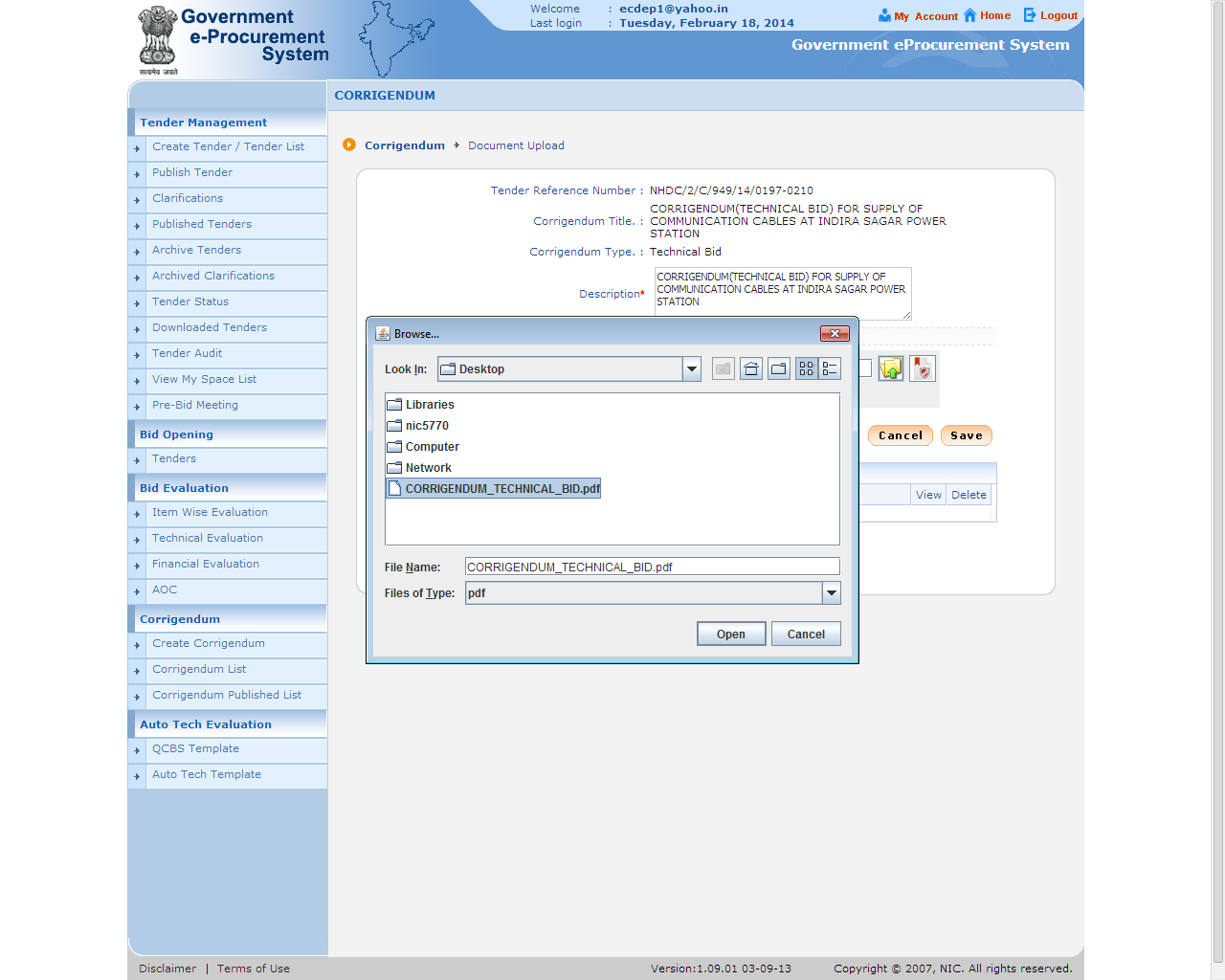 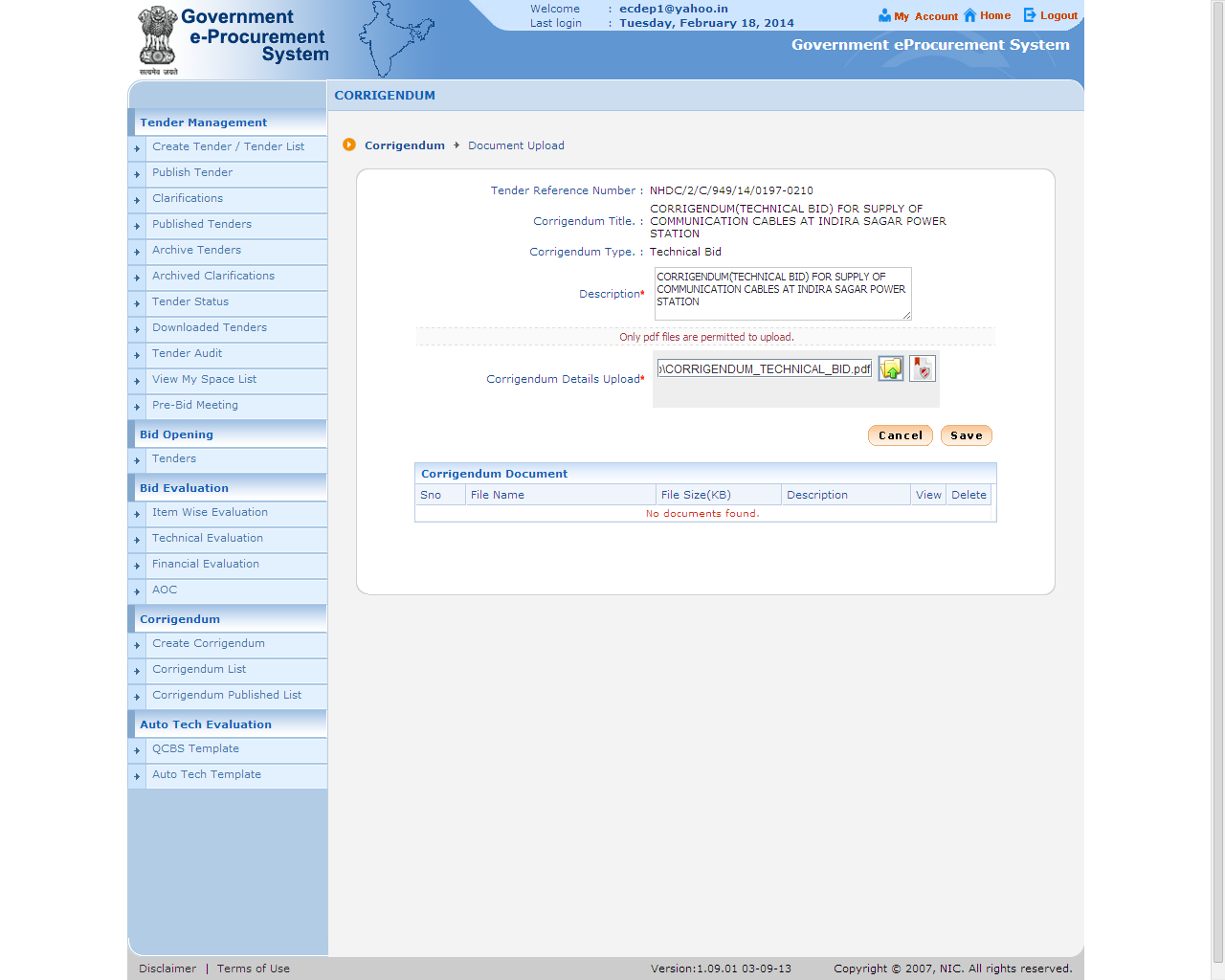 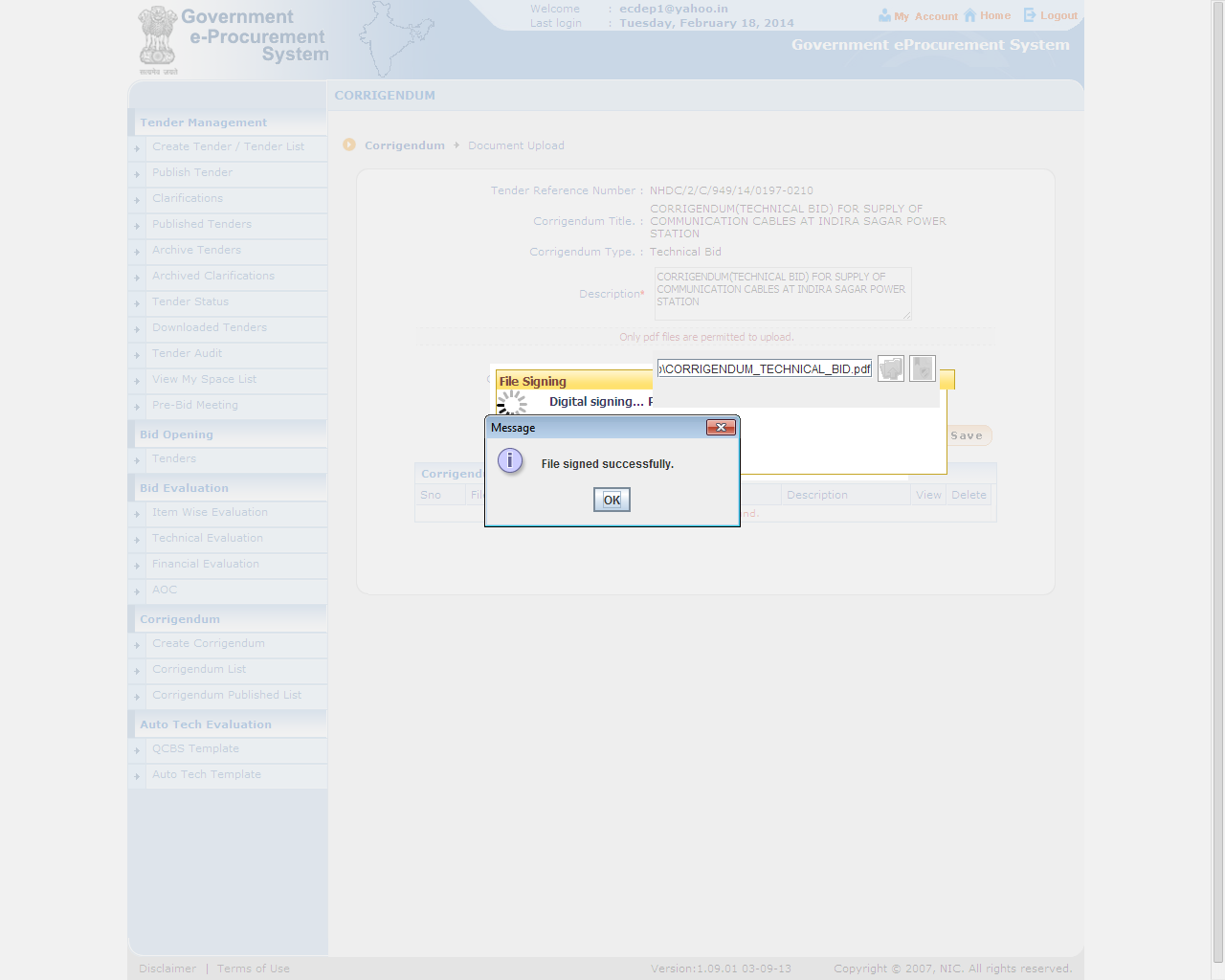 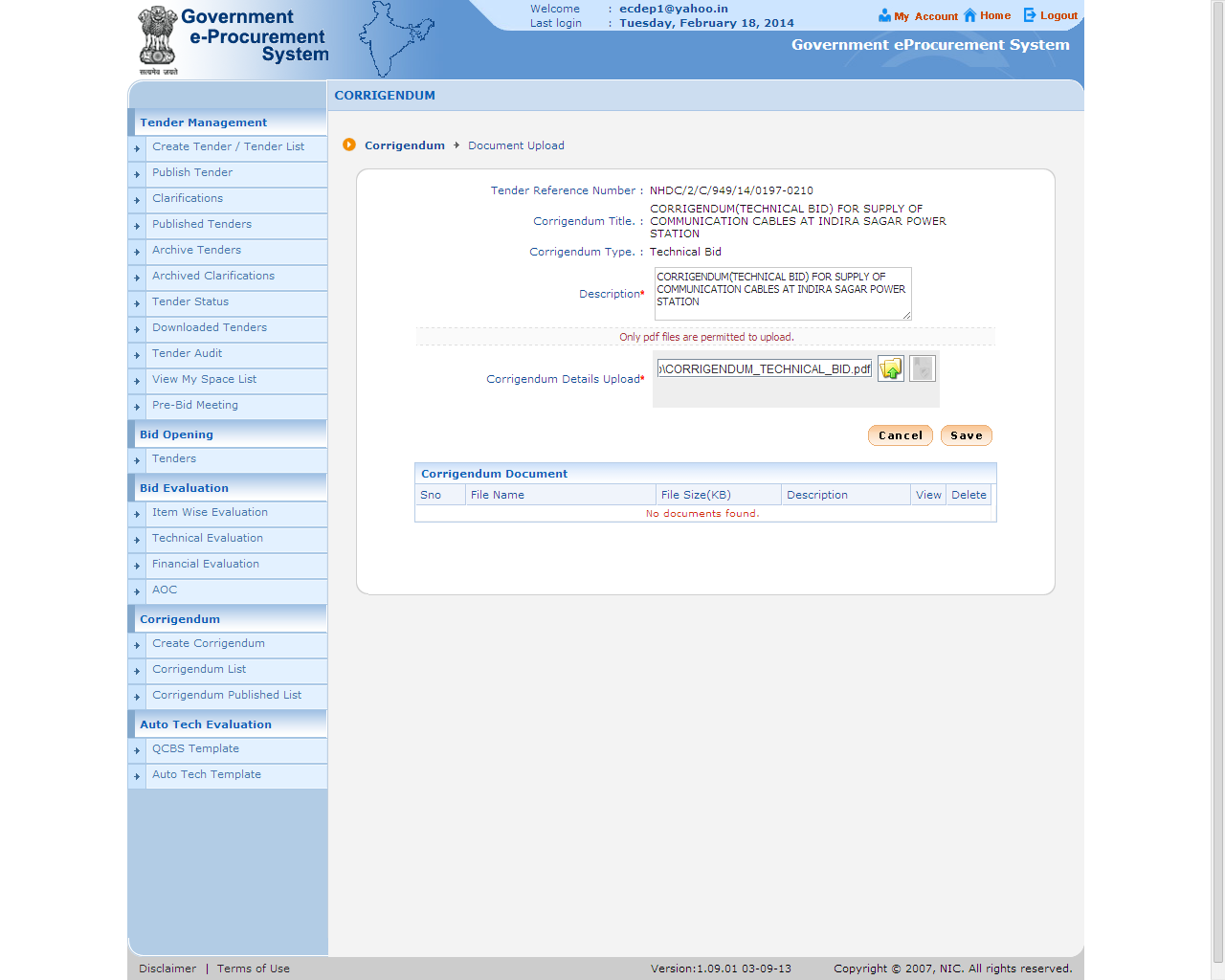 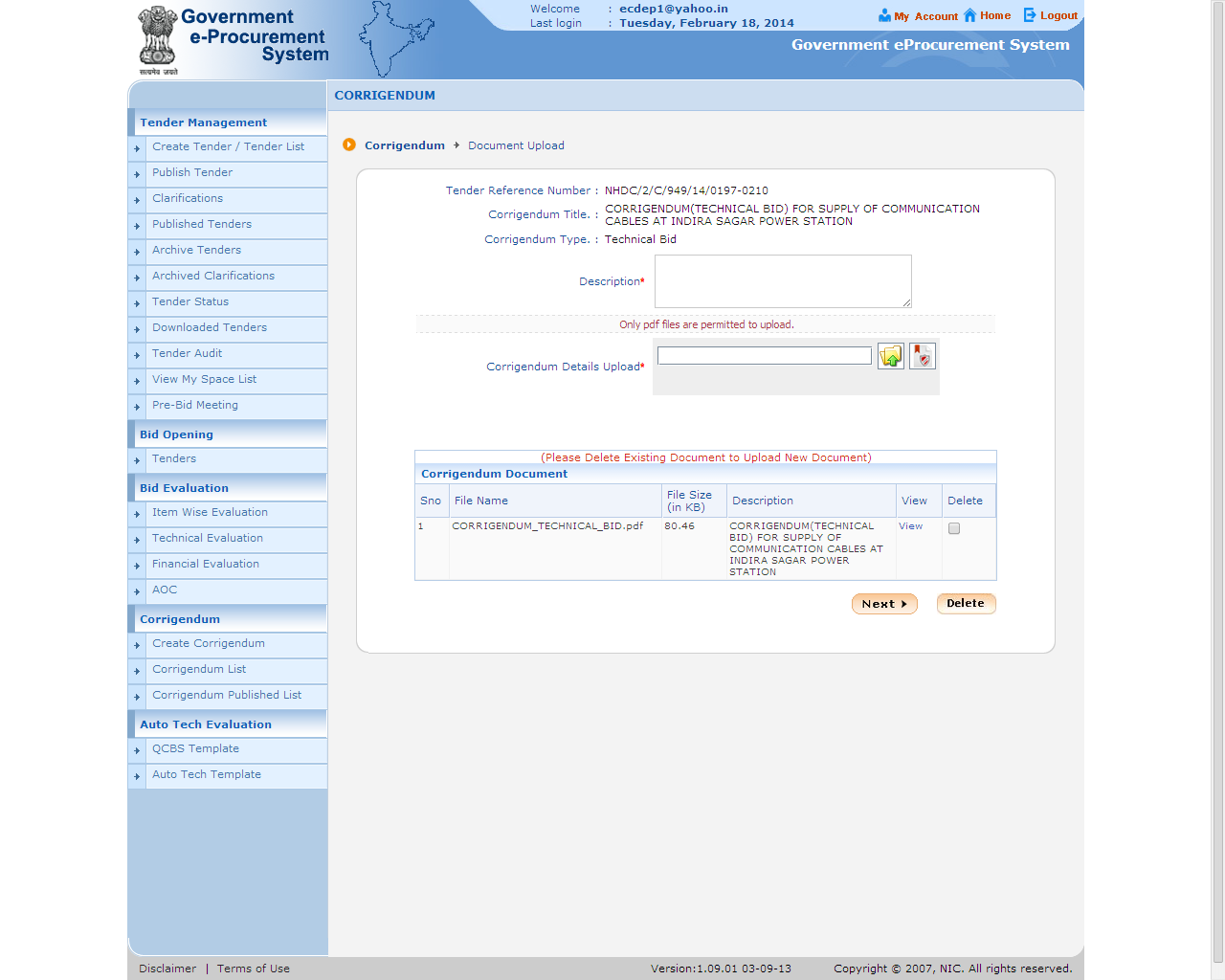 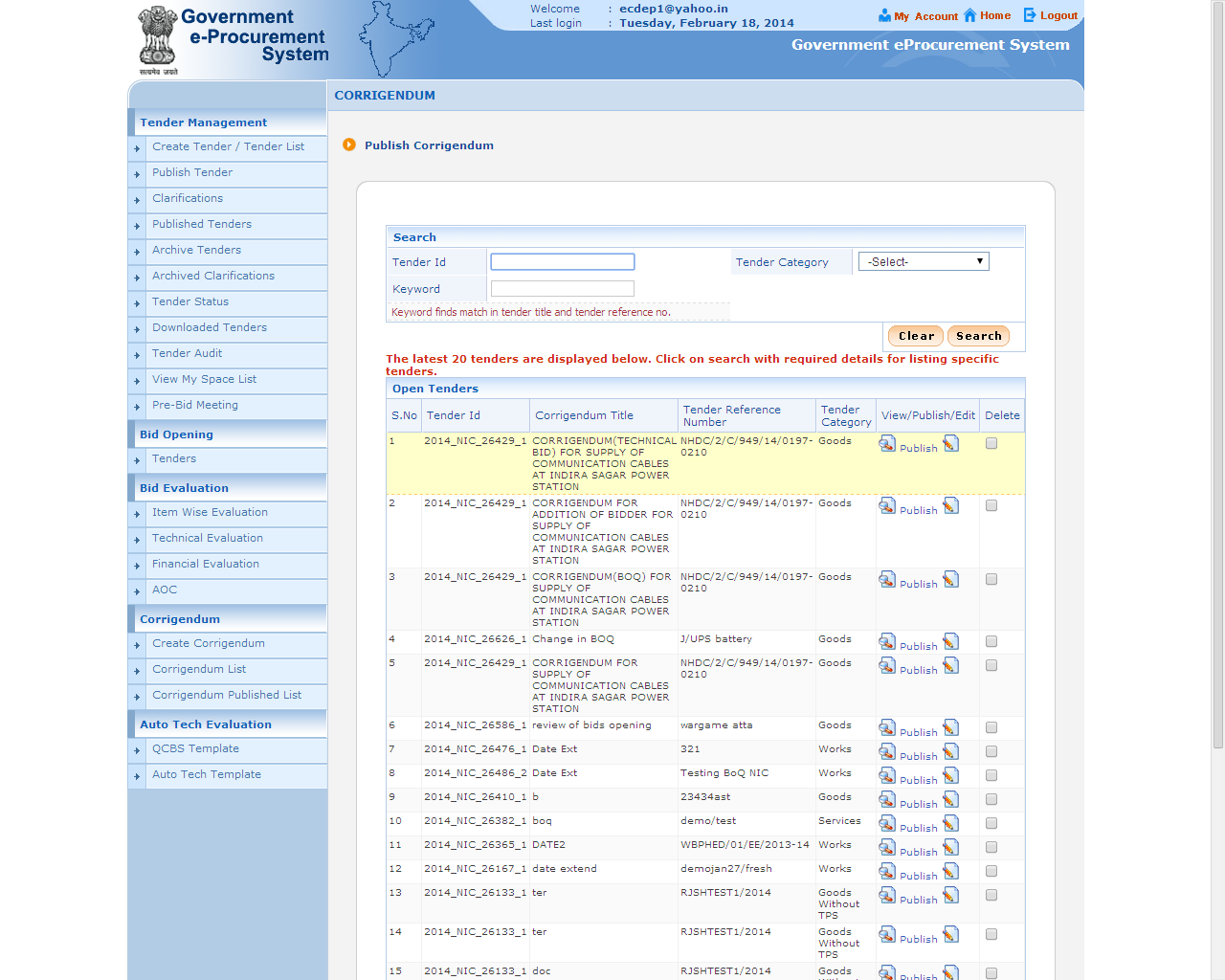 e-Procurement
Corrigendum for Financial Bid
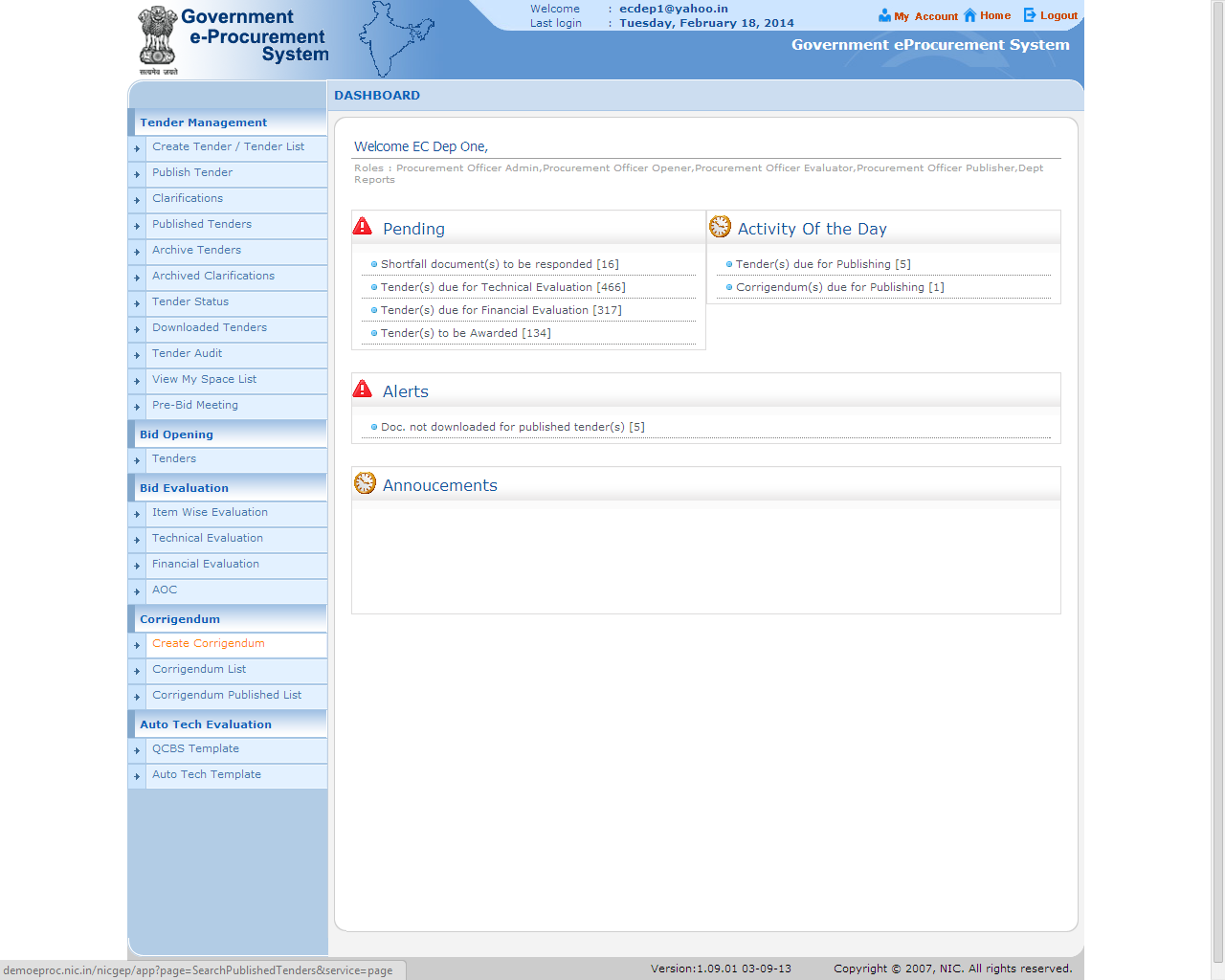 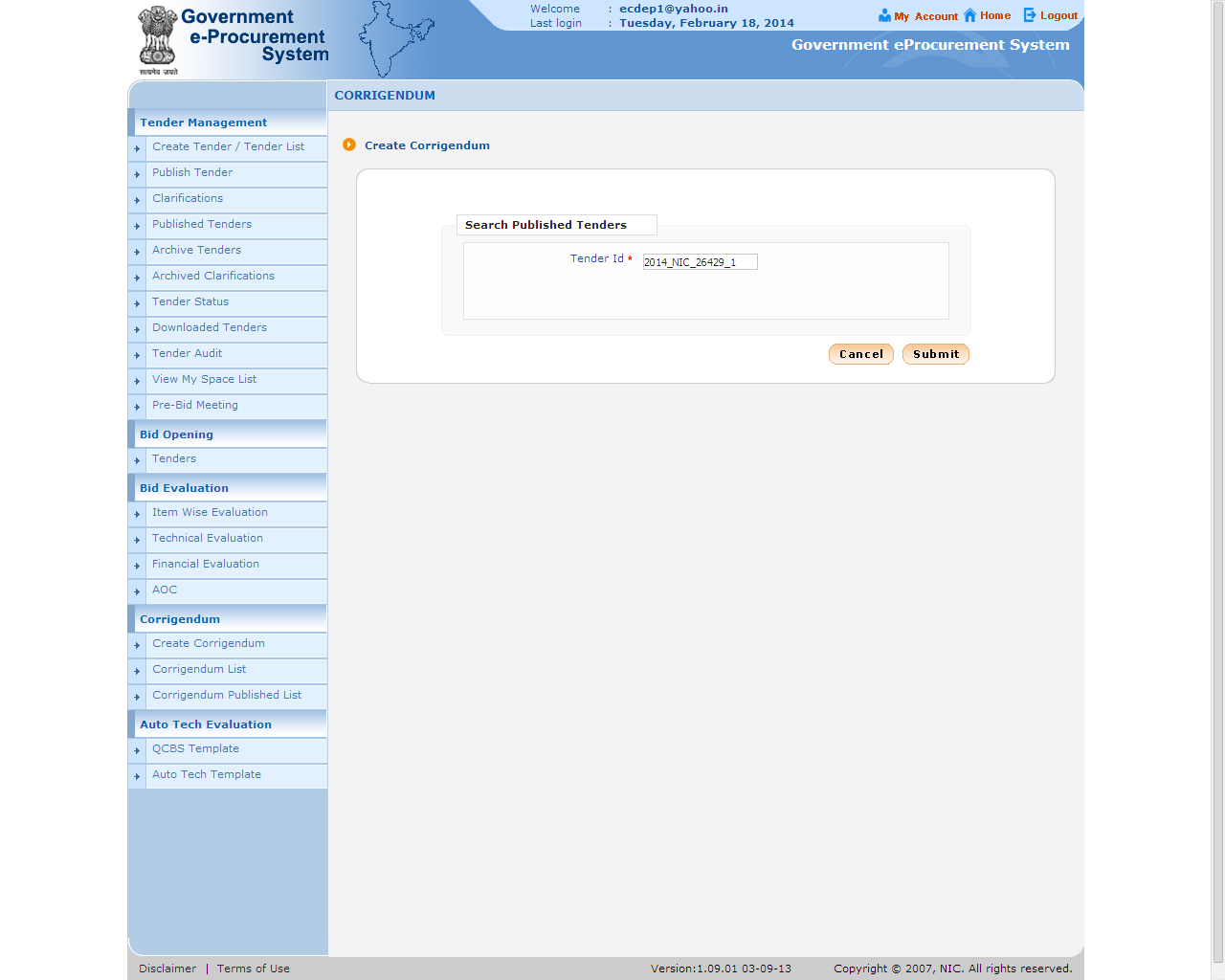 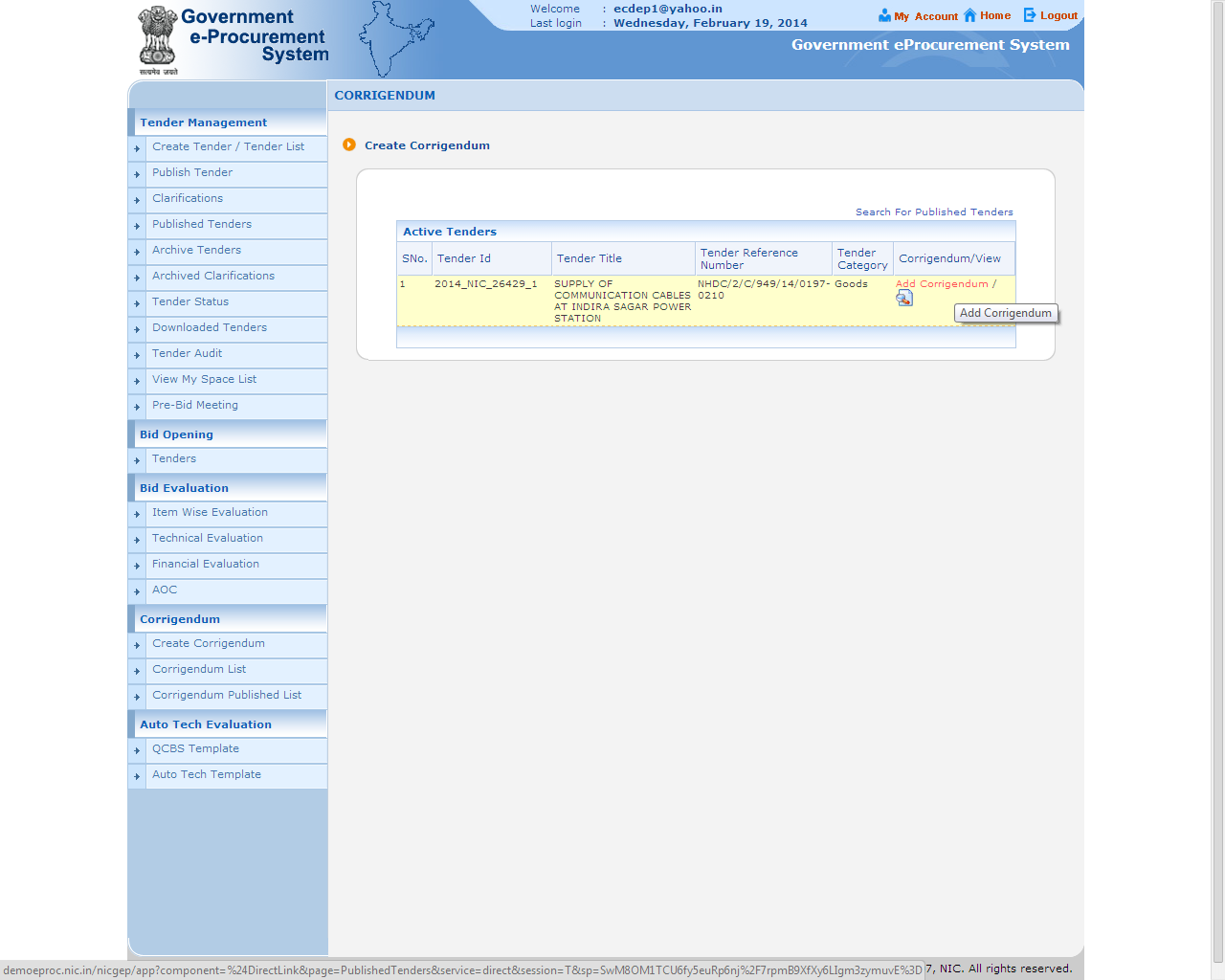 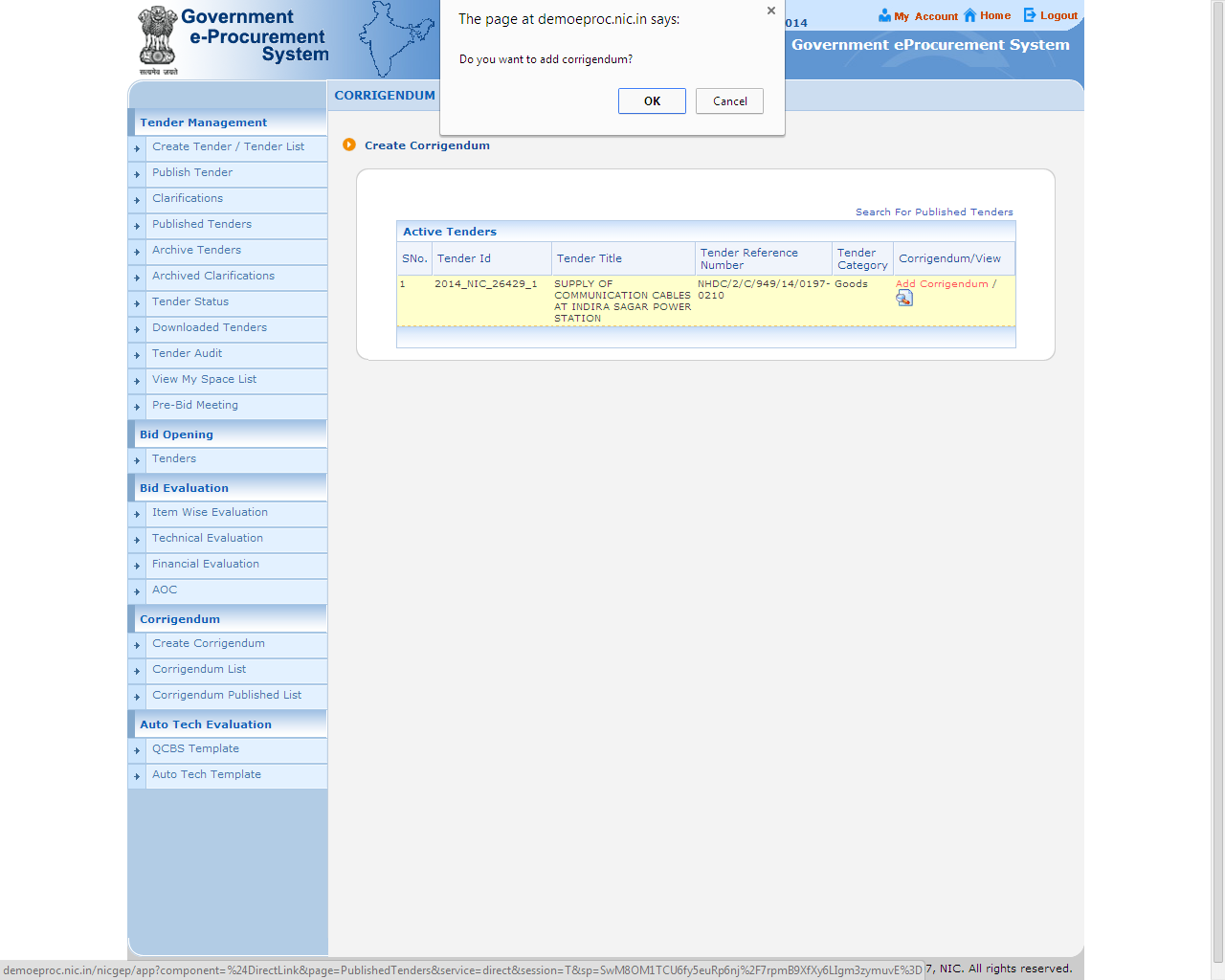 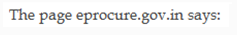 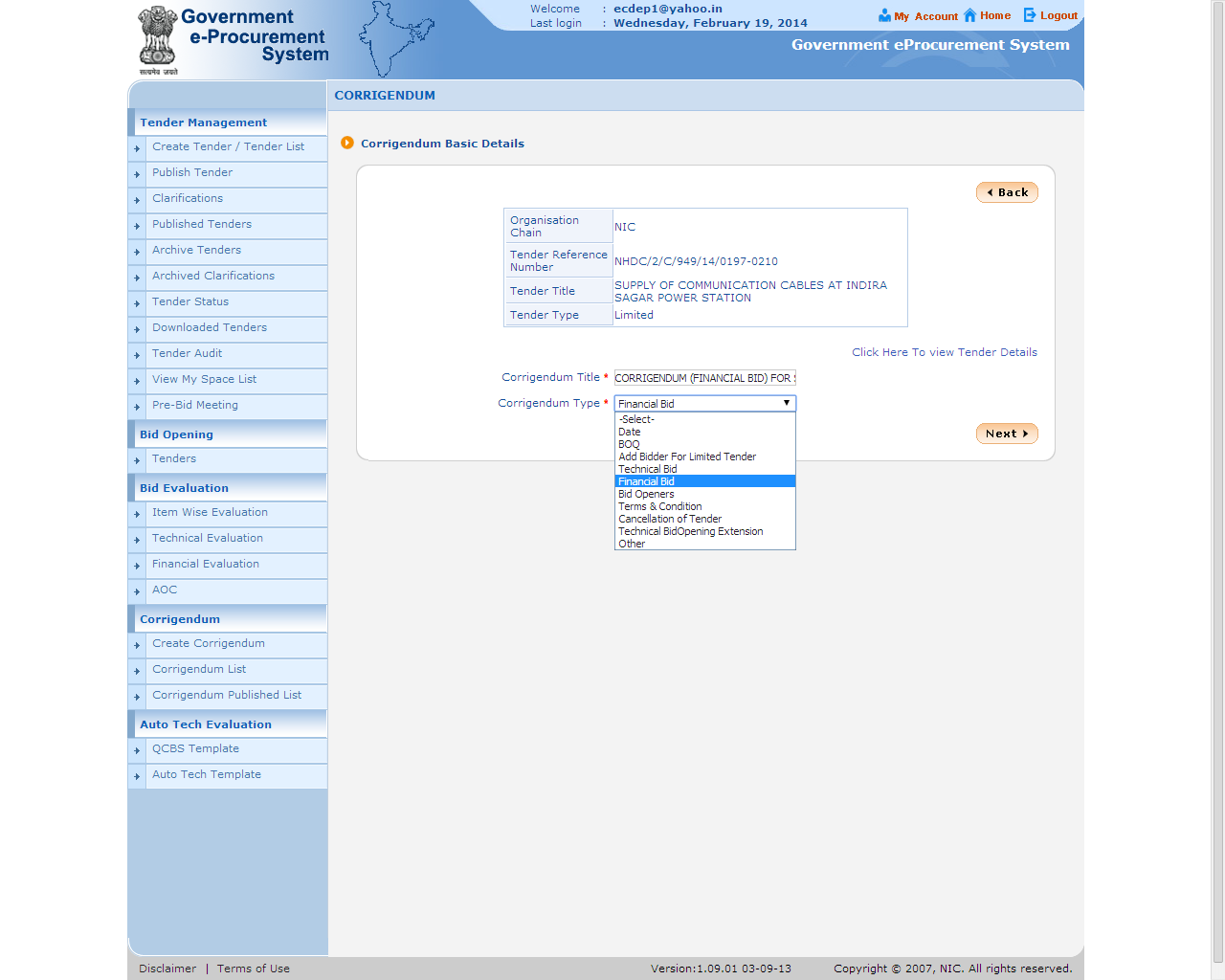 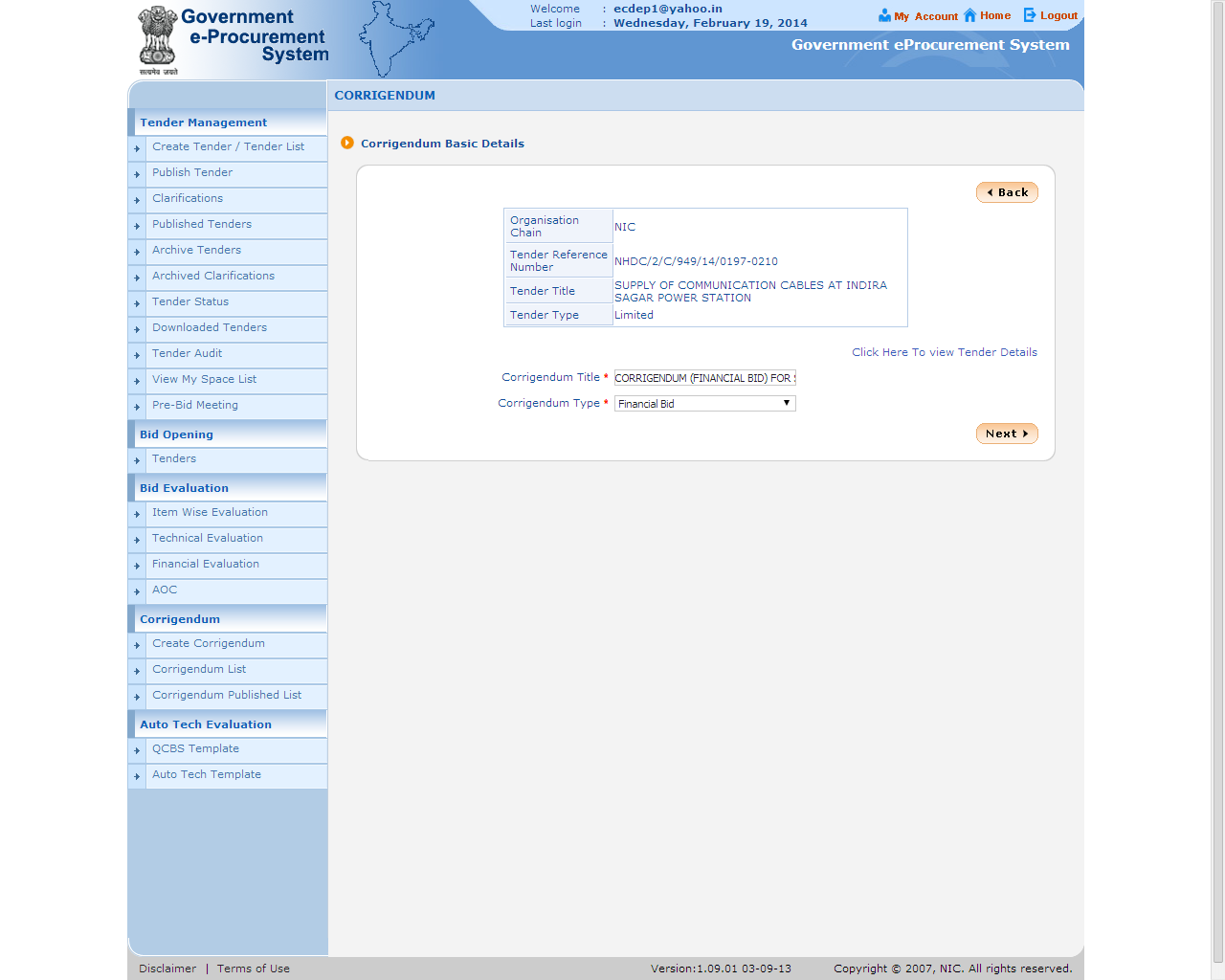 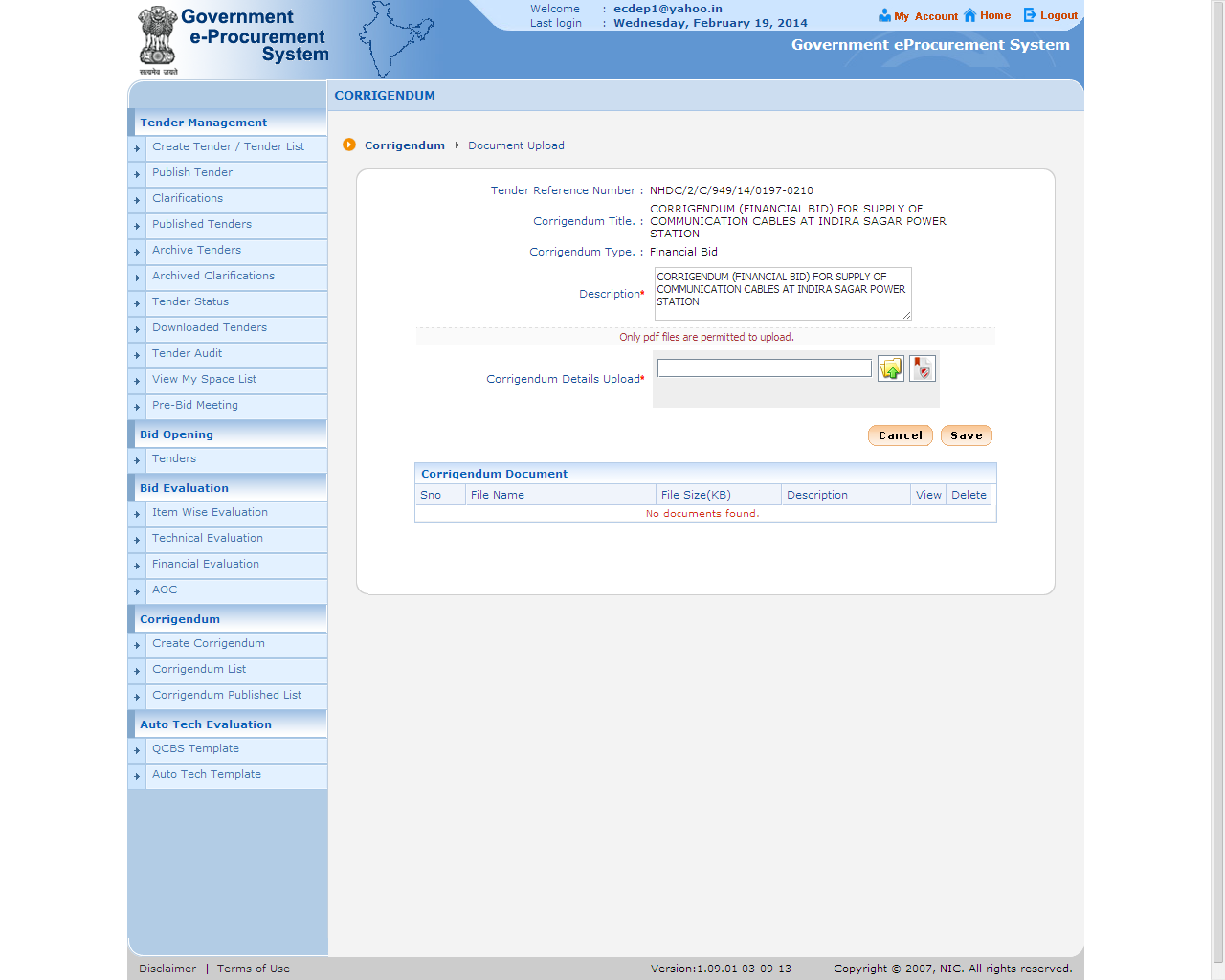 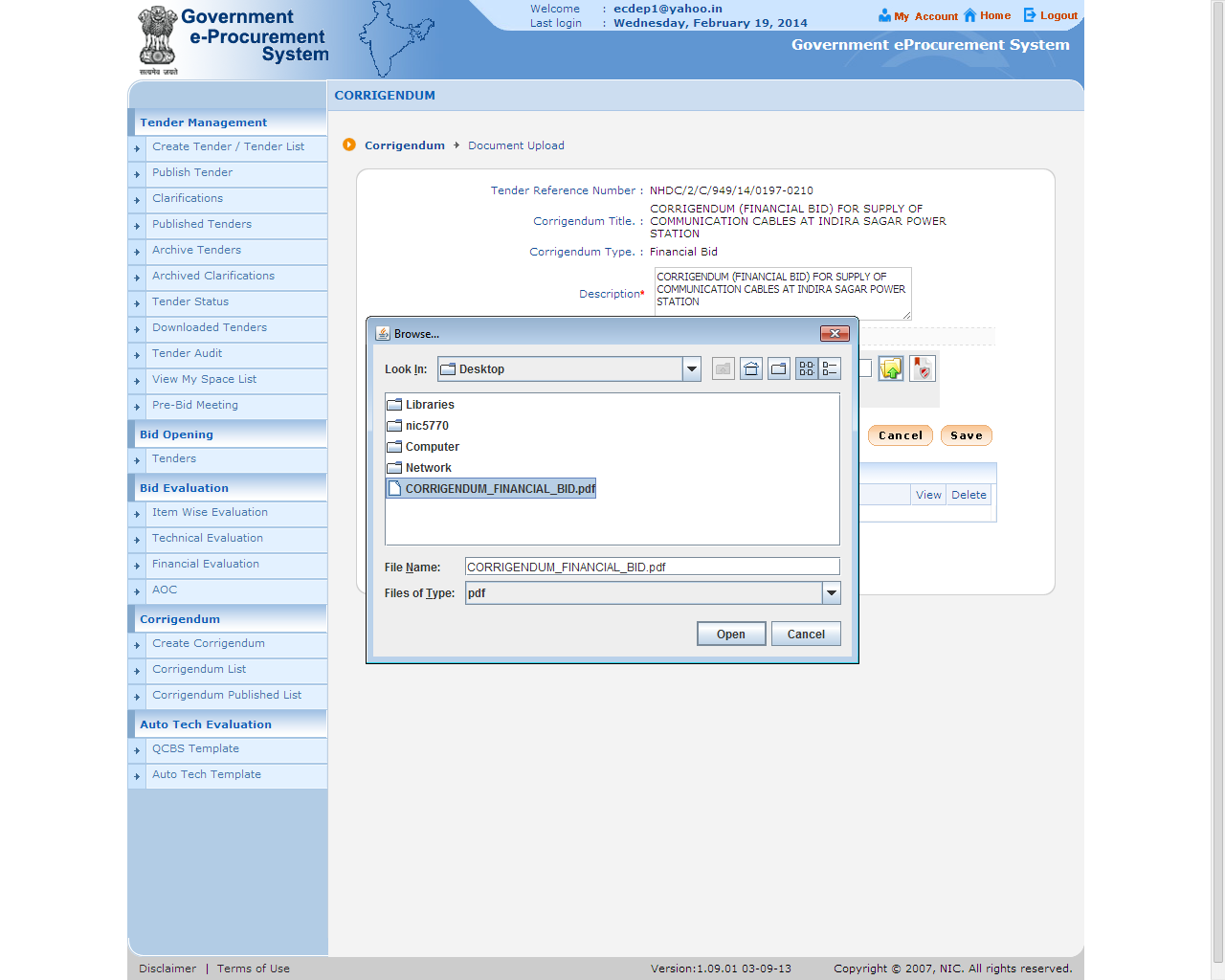 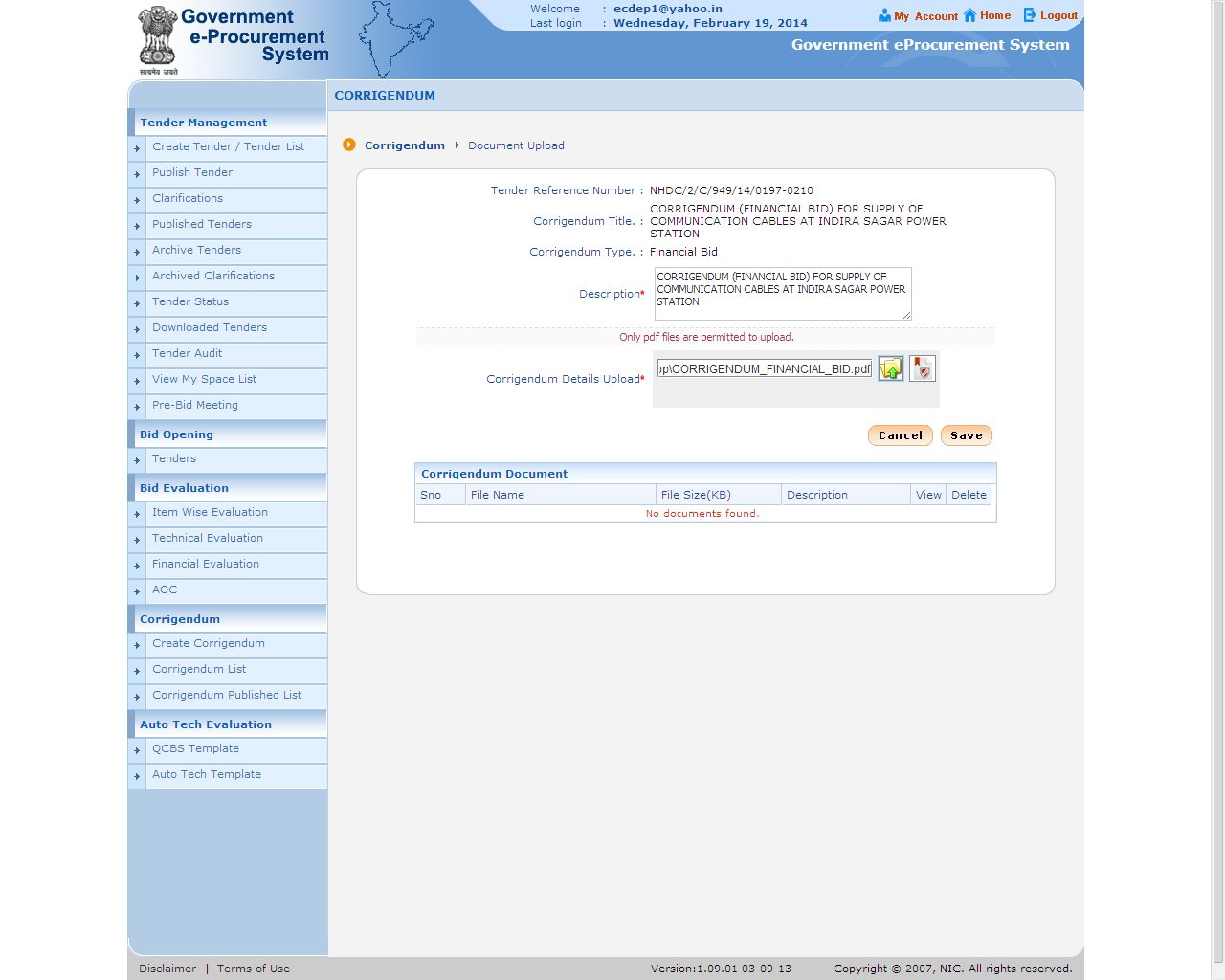 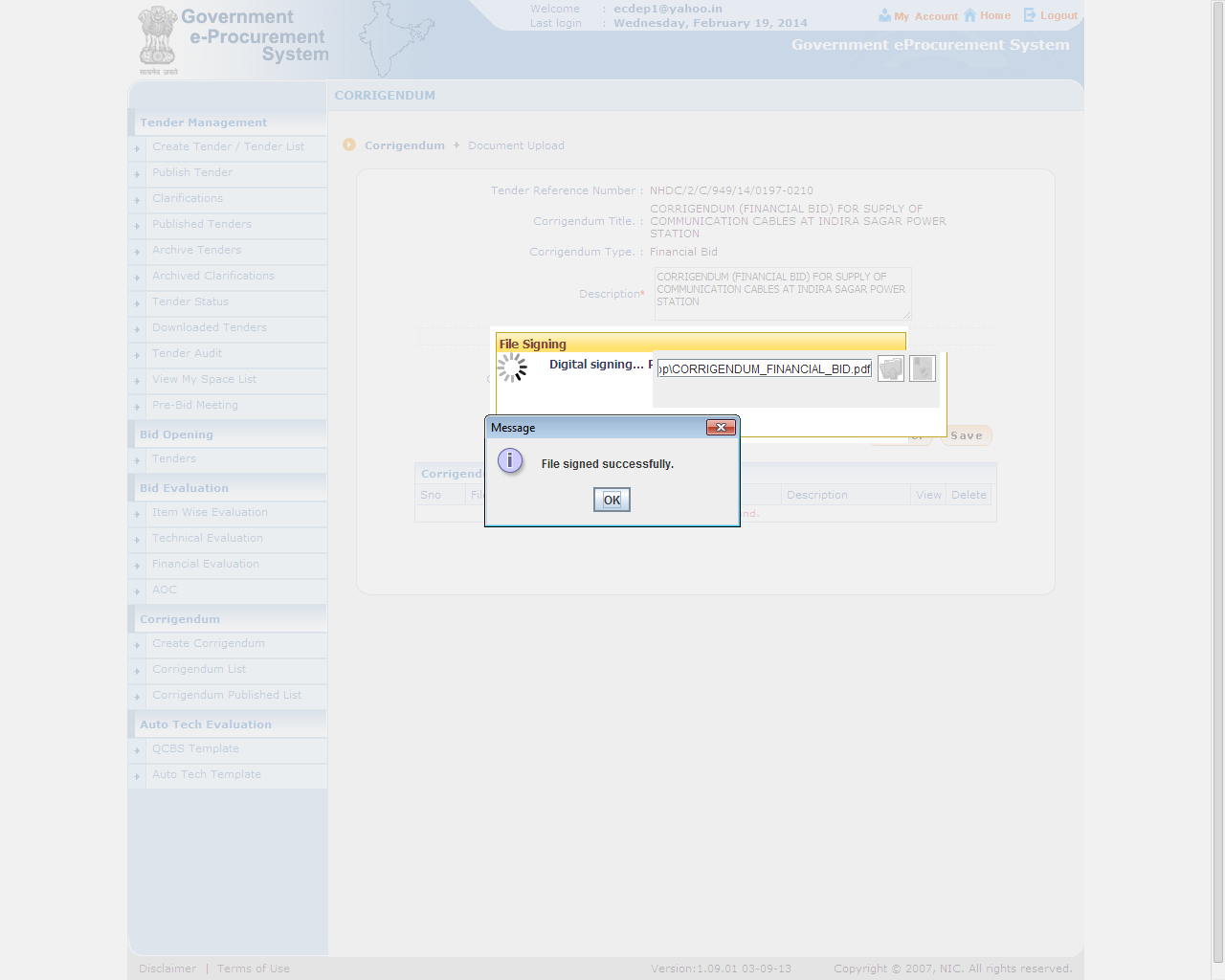 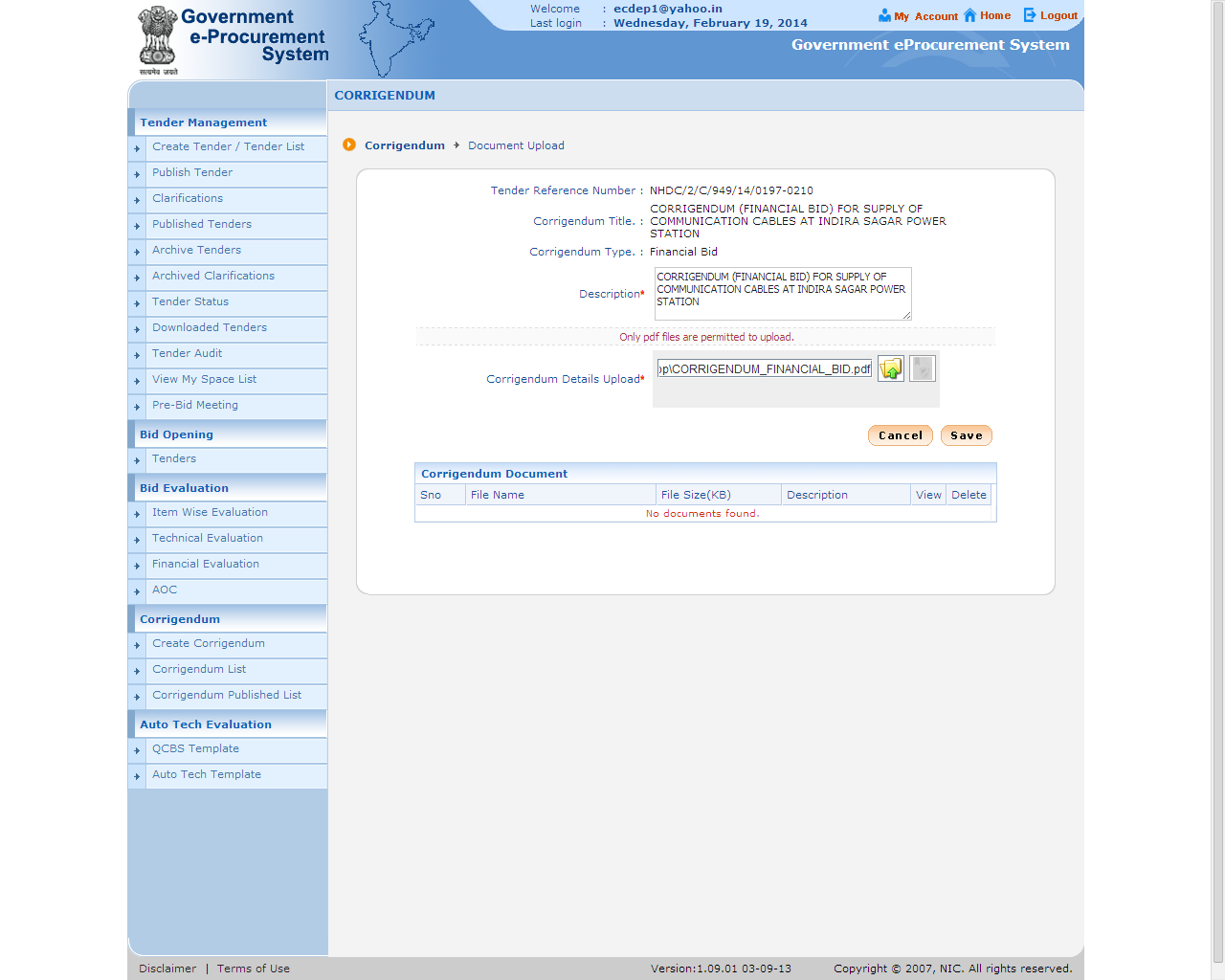 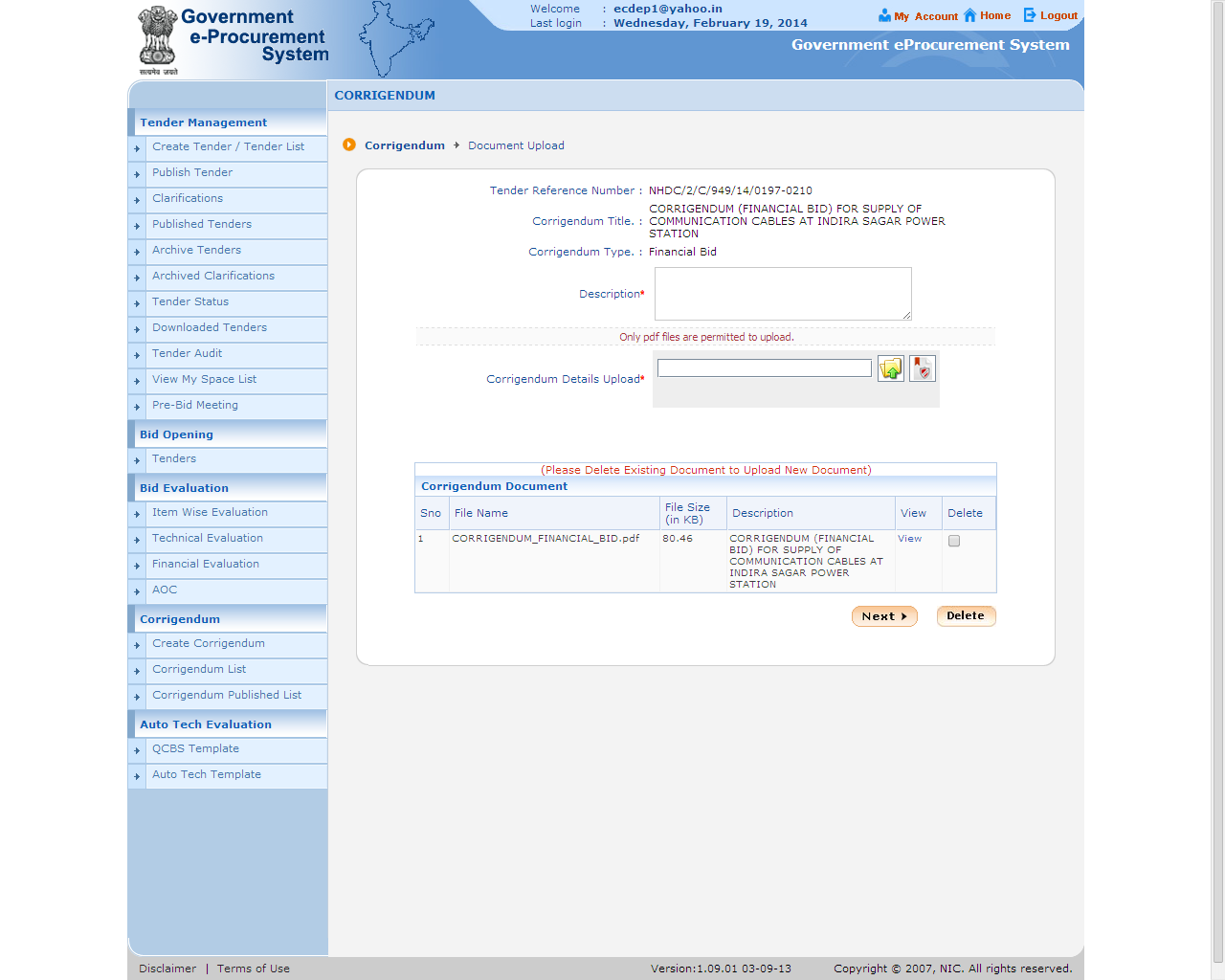 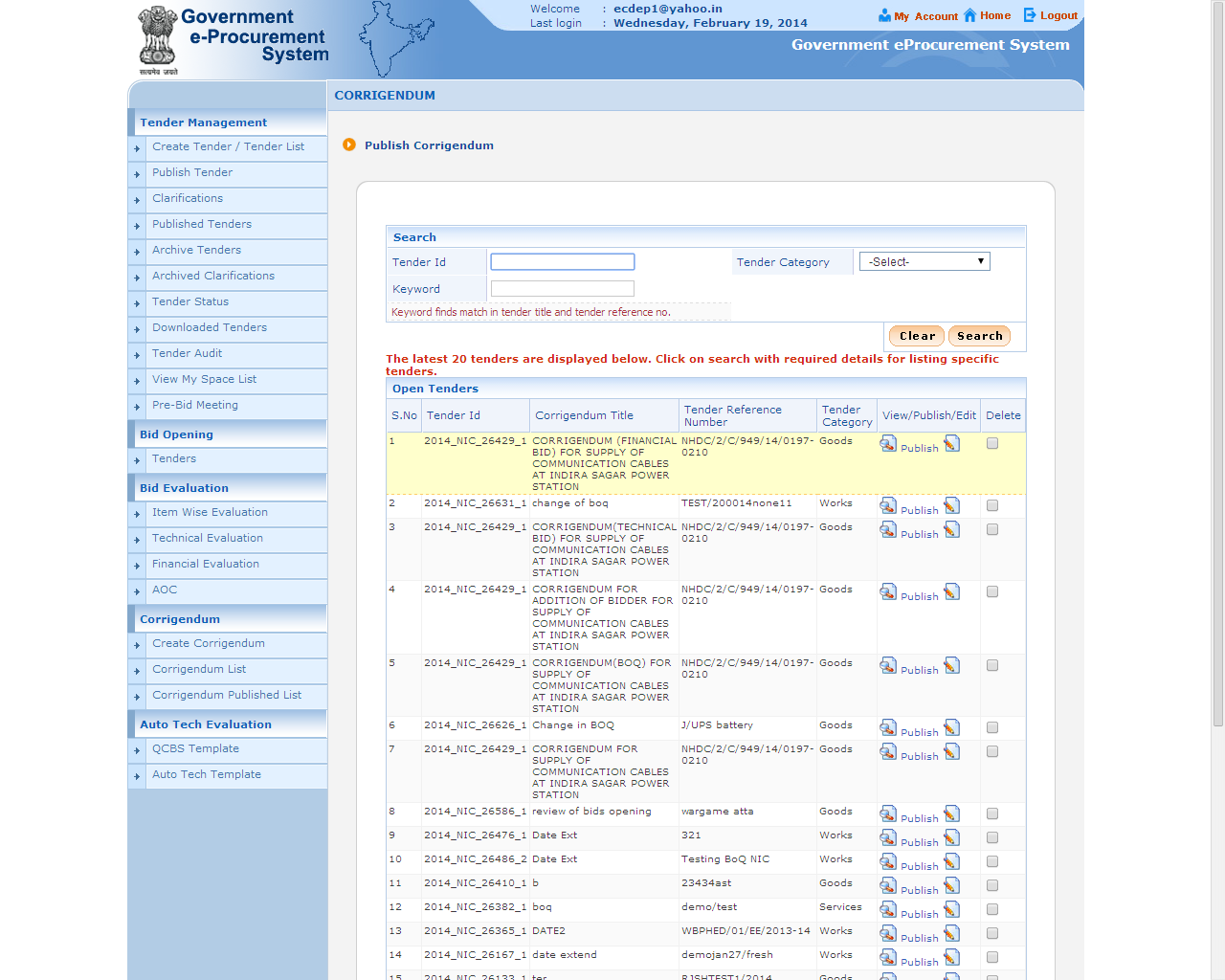 e-Procurement
Corrigendum for Bid Openers.
To be issued before Bid Submission Start Date/Time
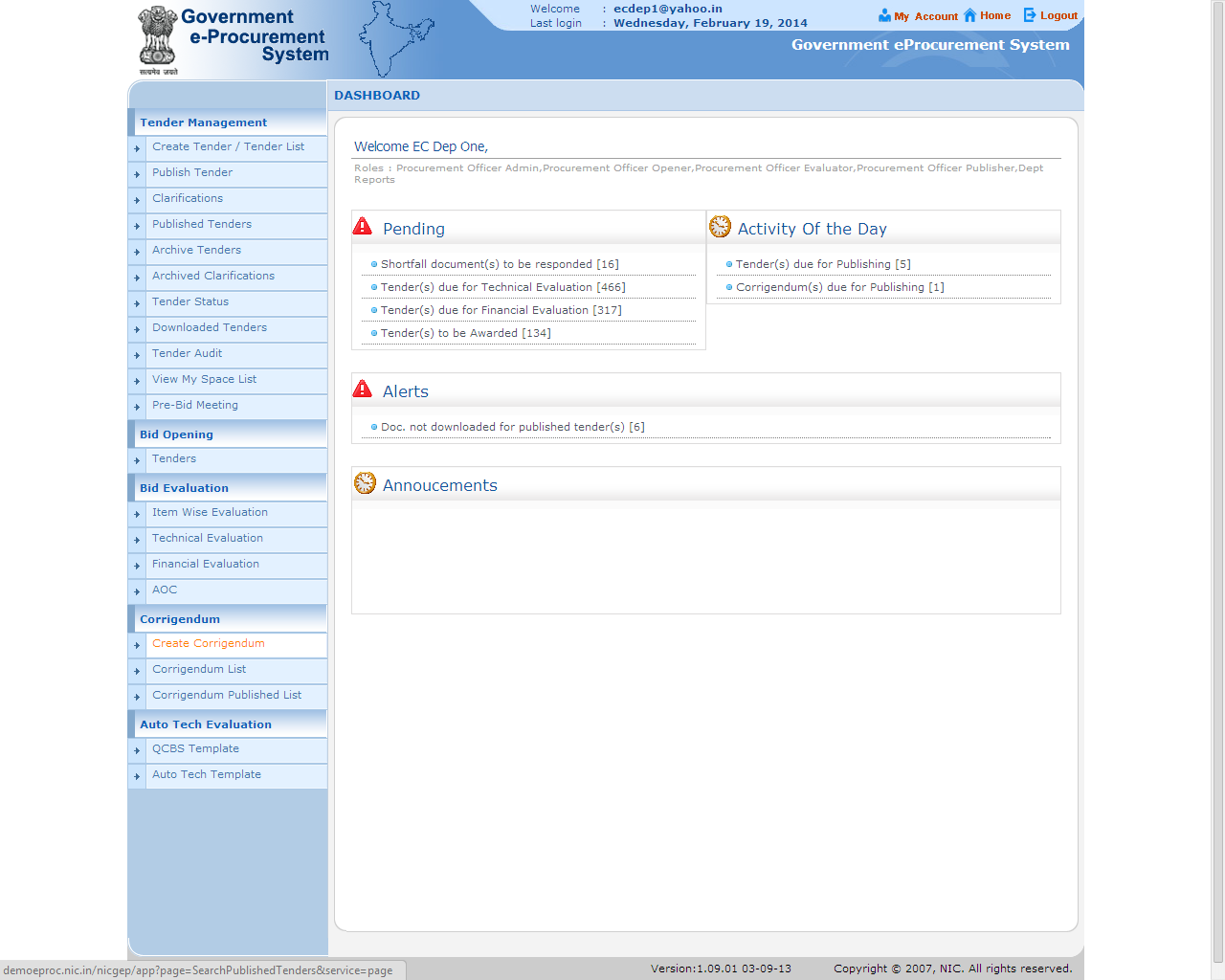 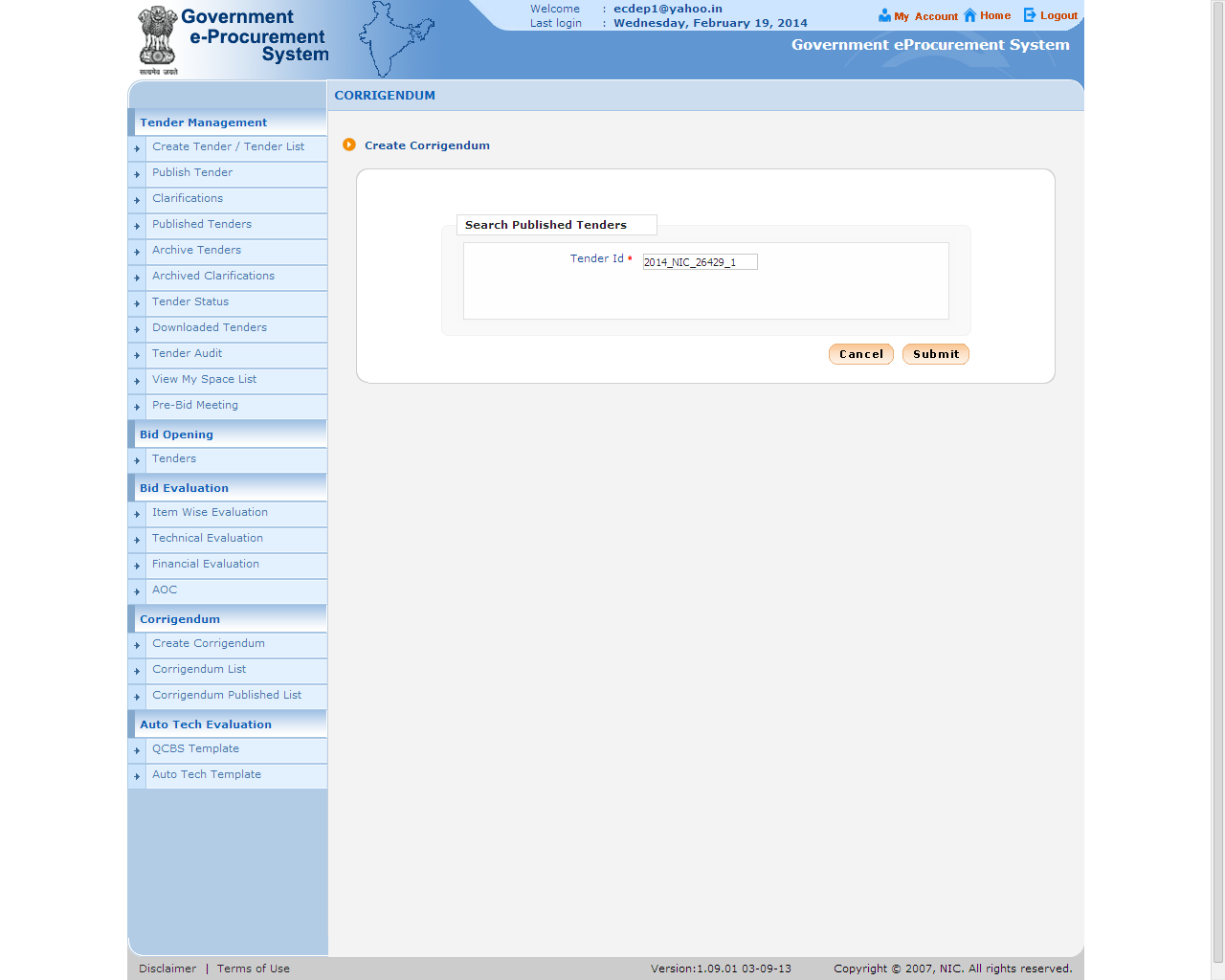 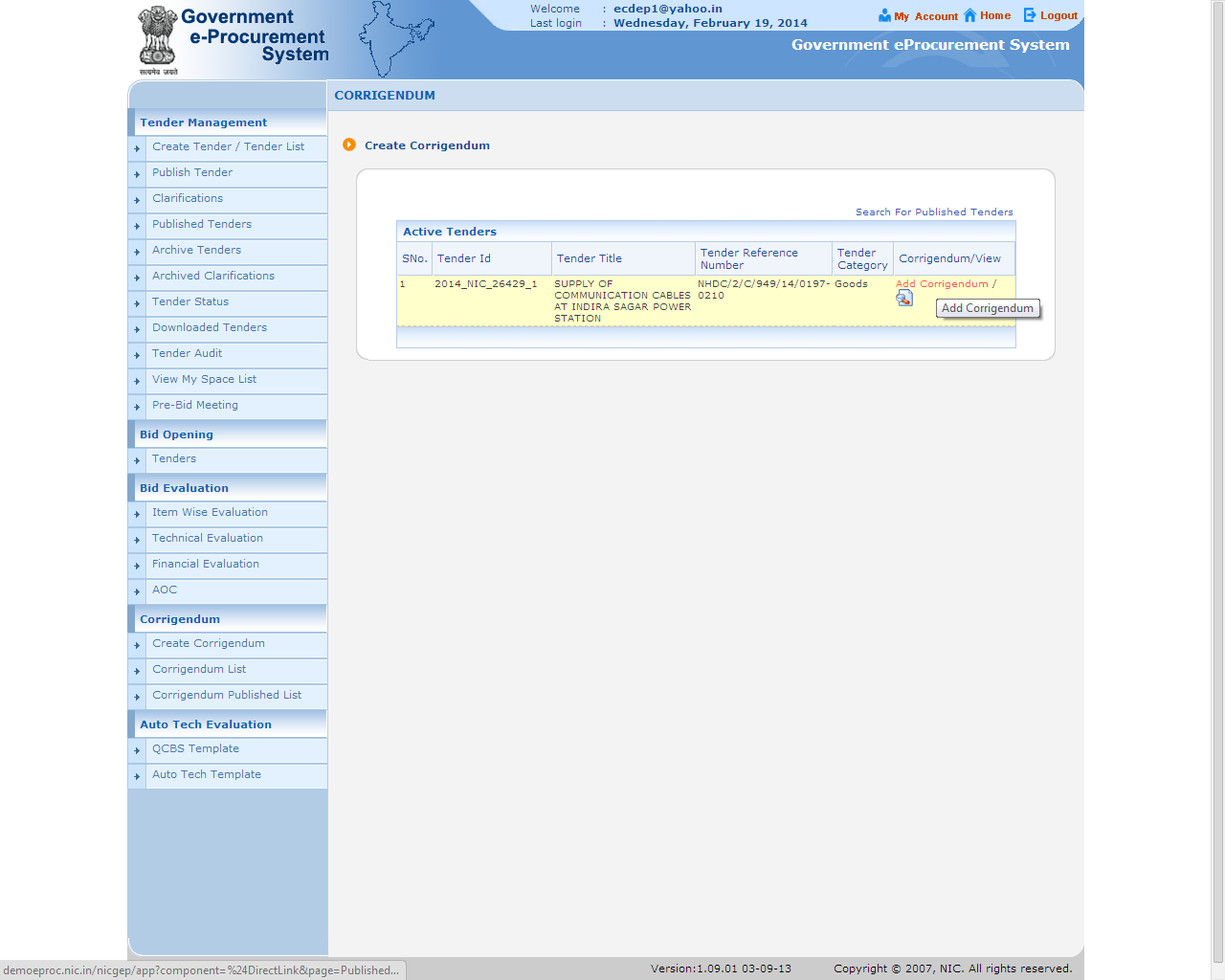 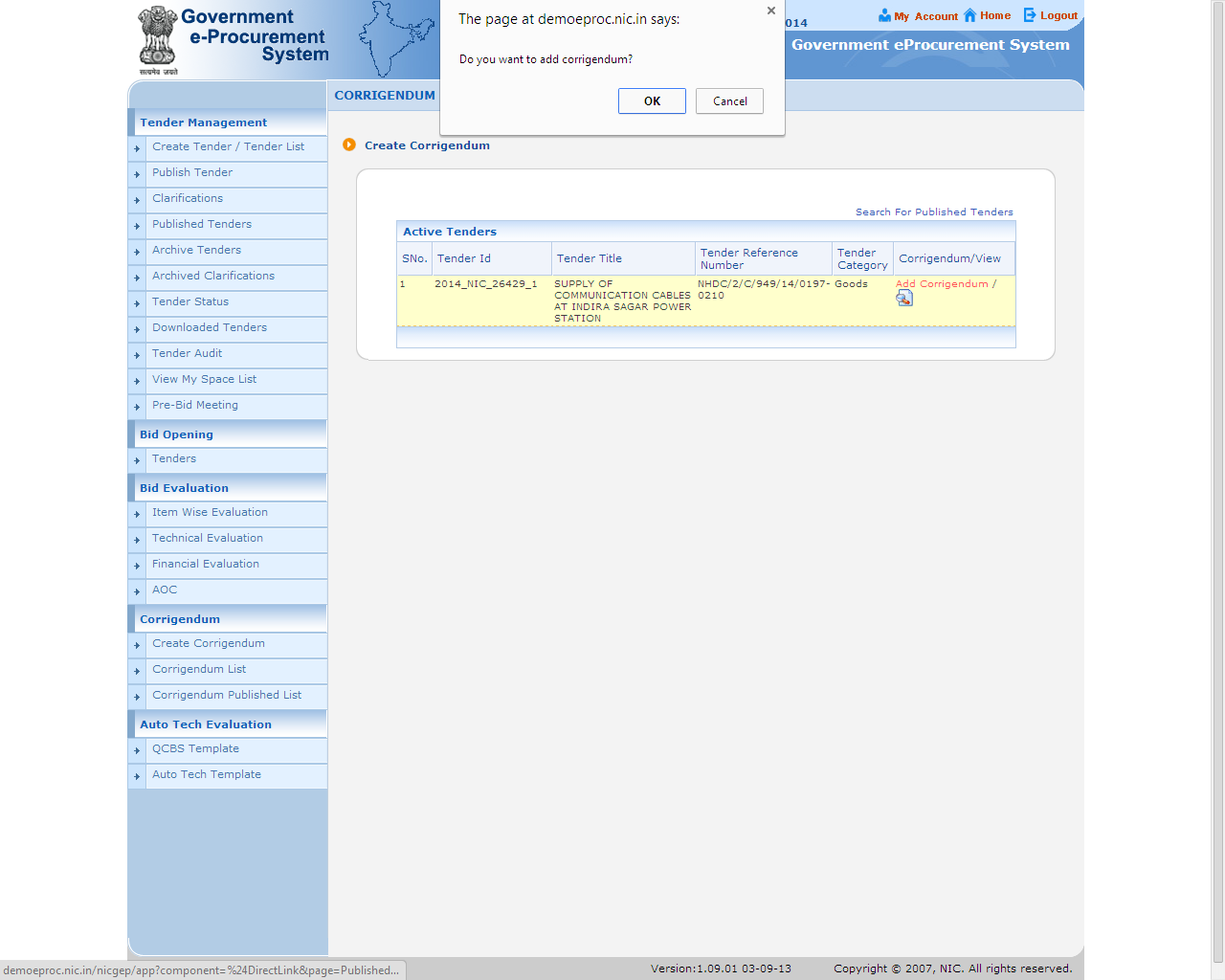 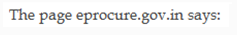 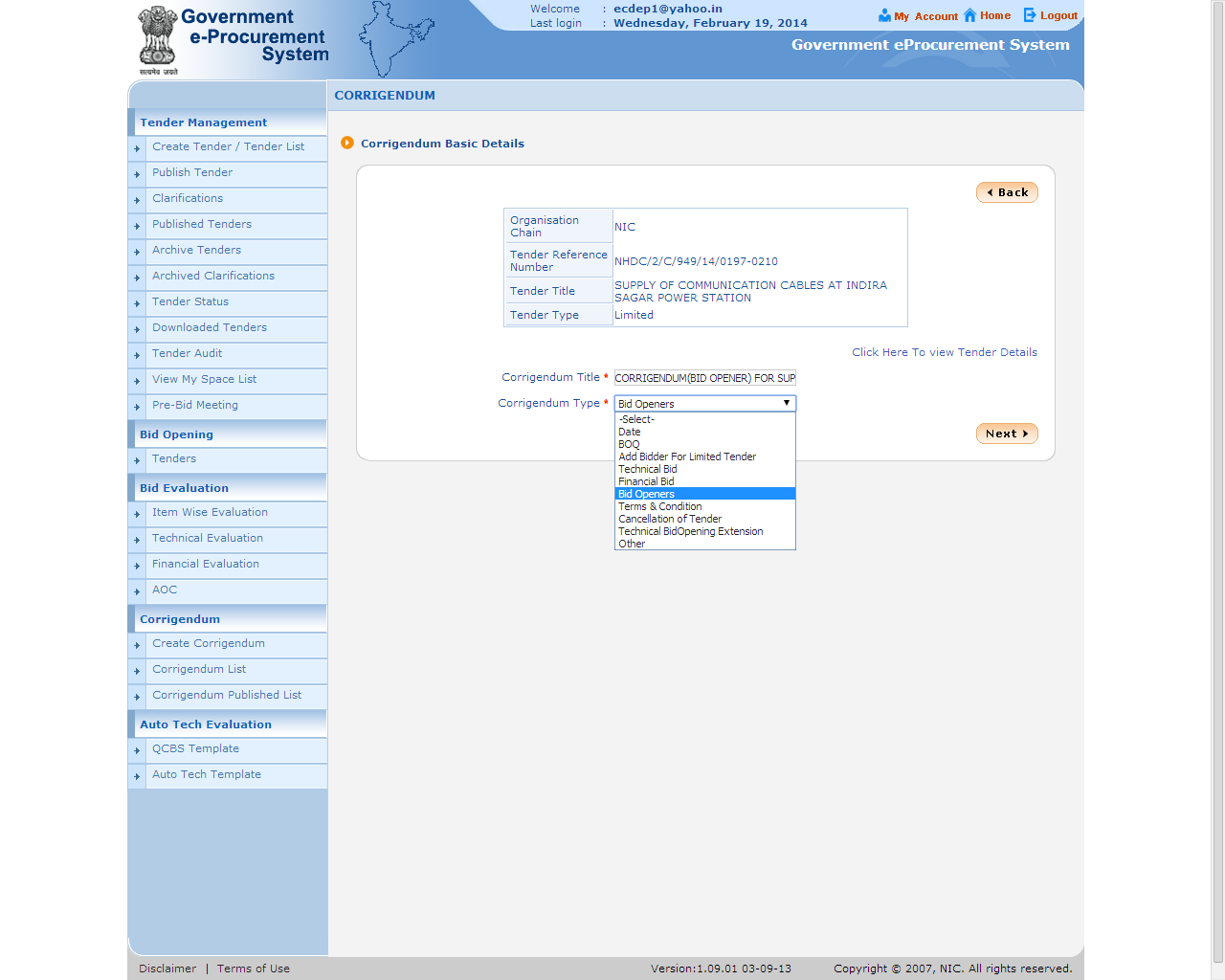 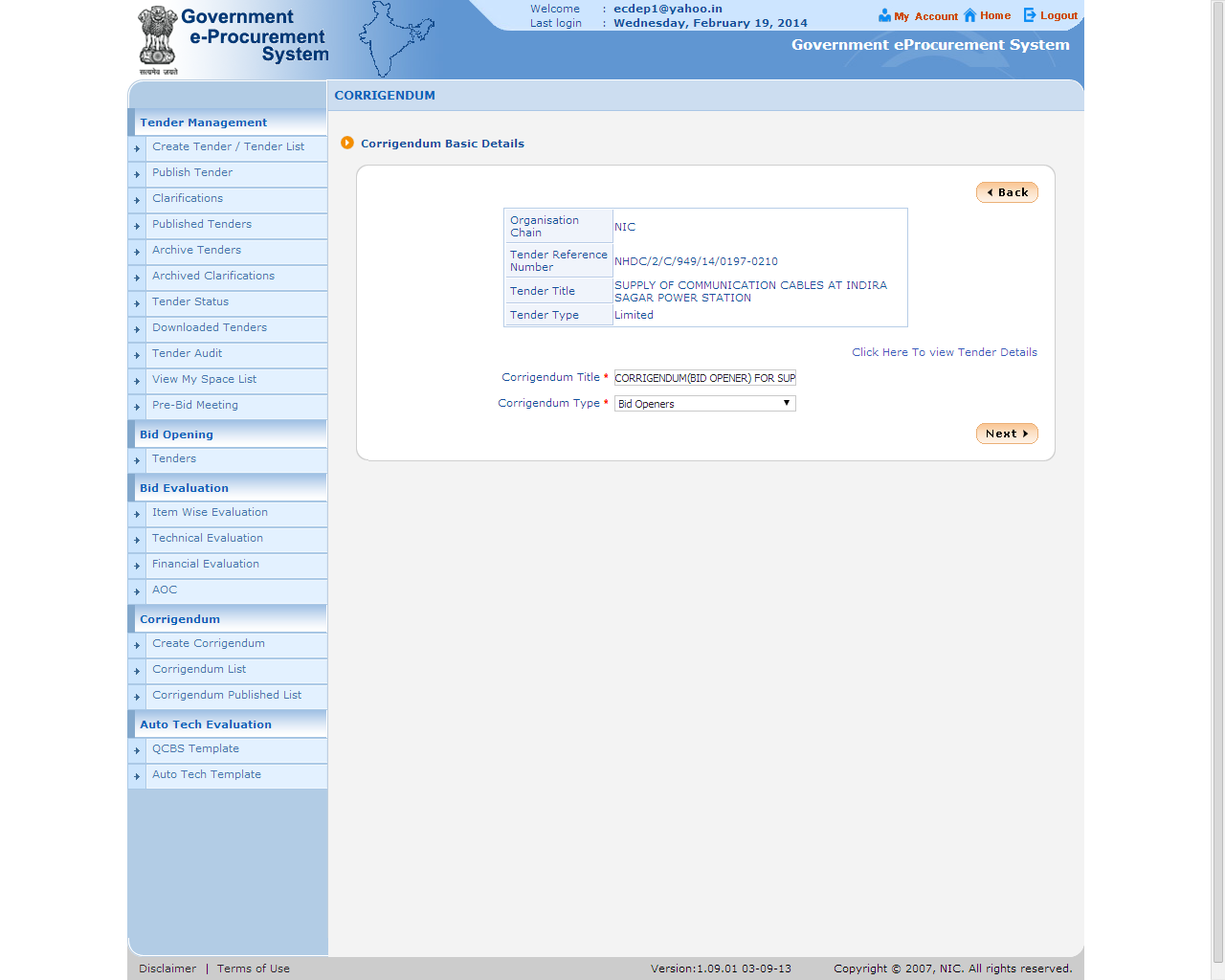 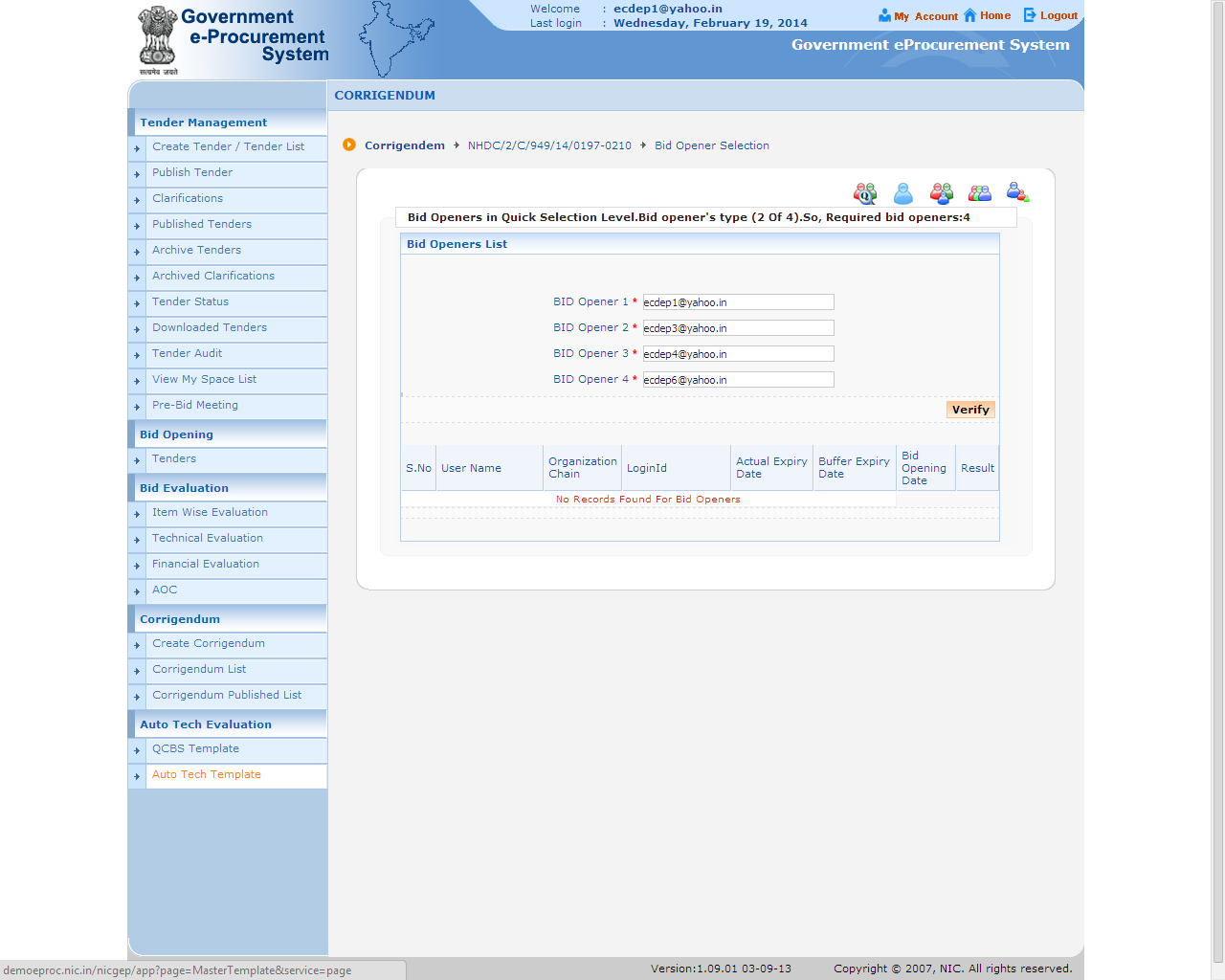 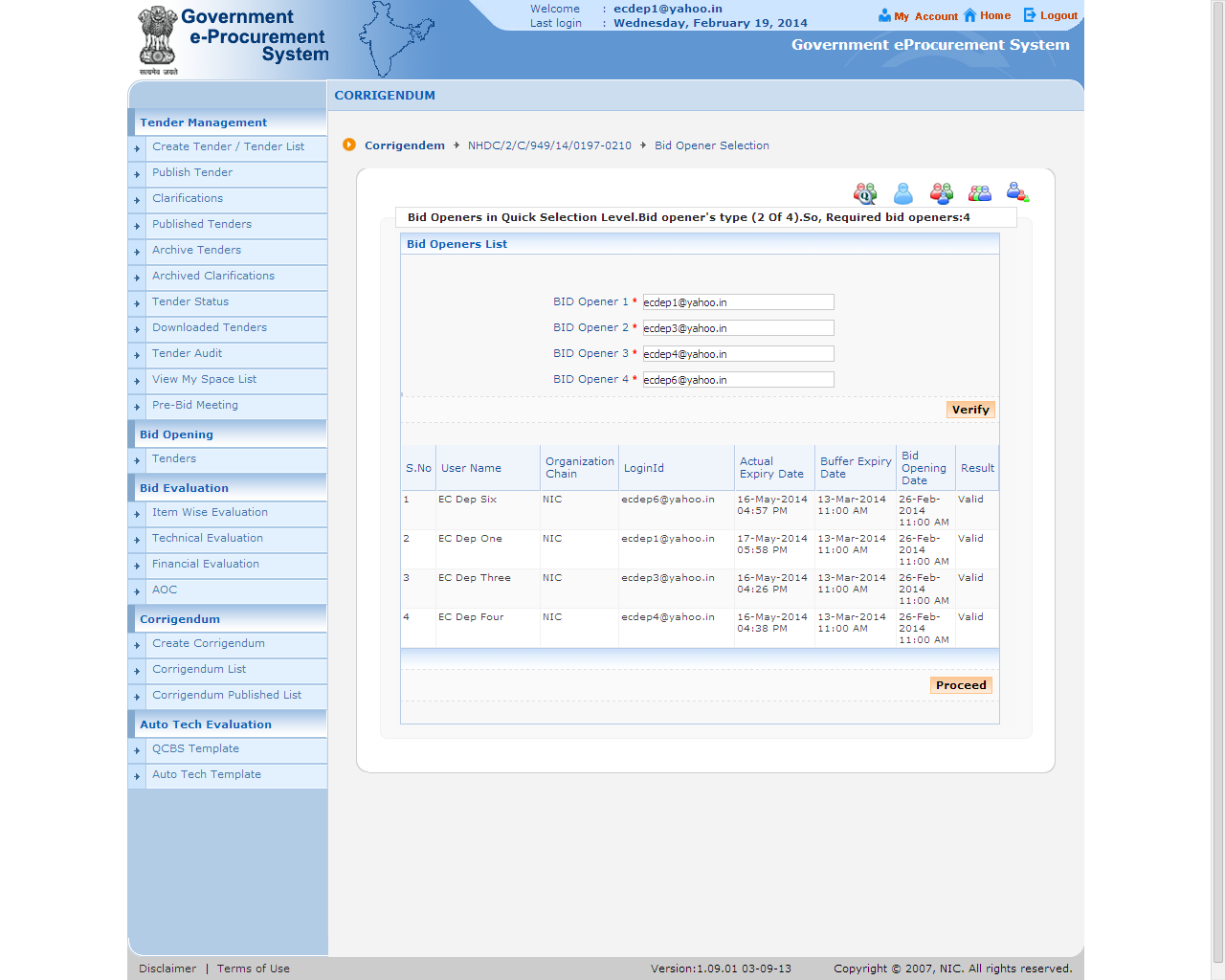 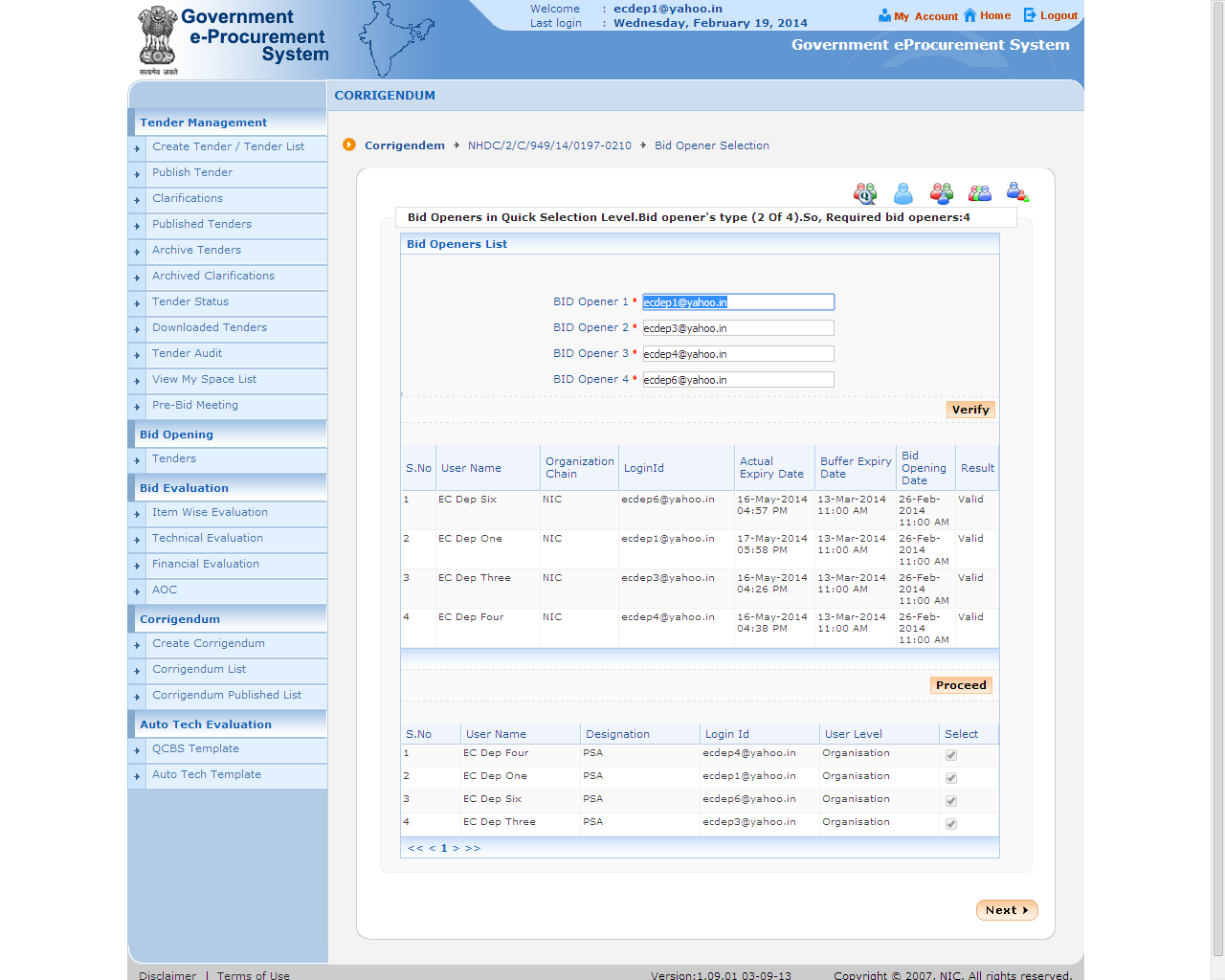 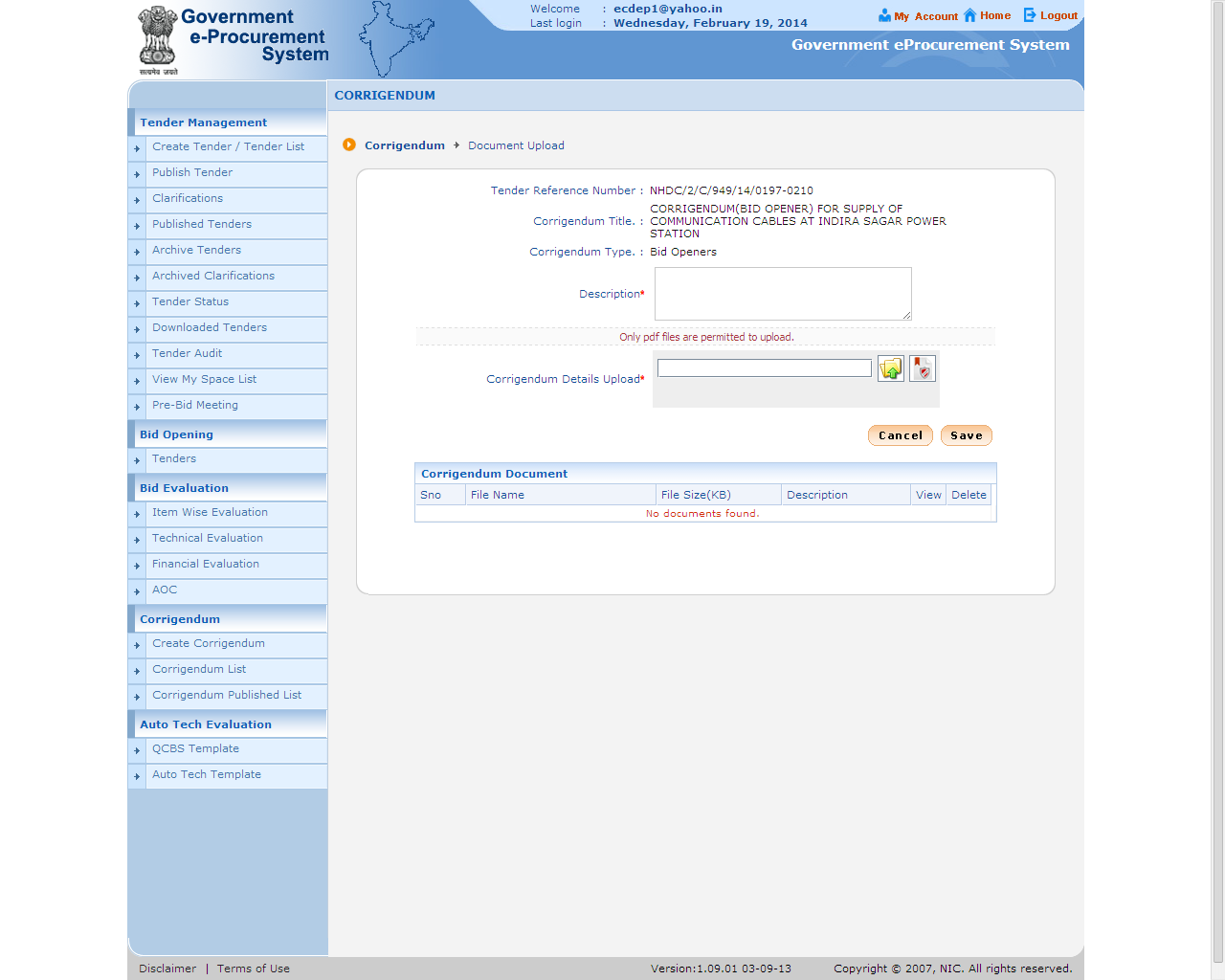 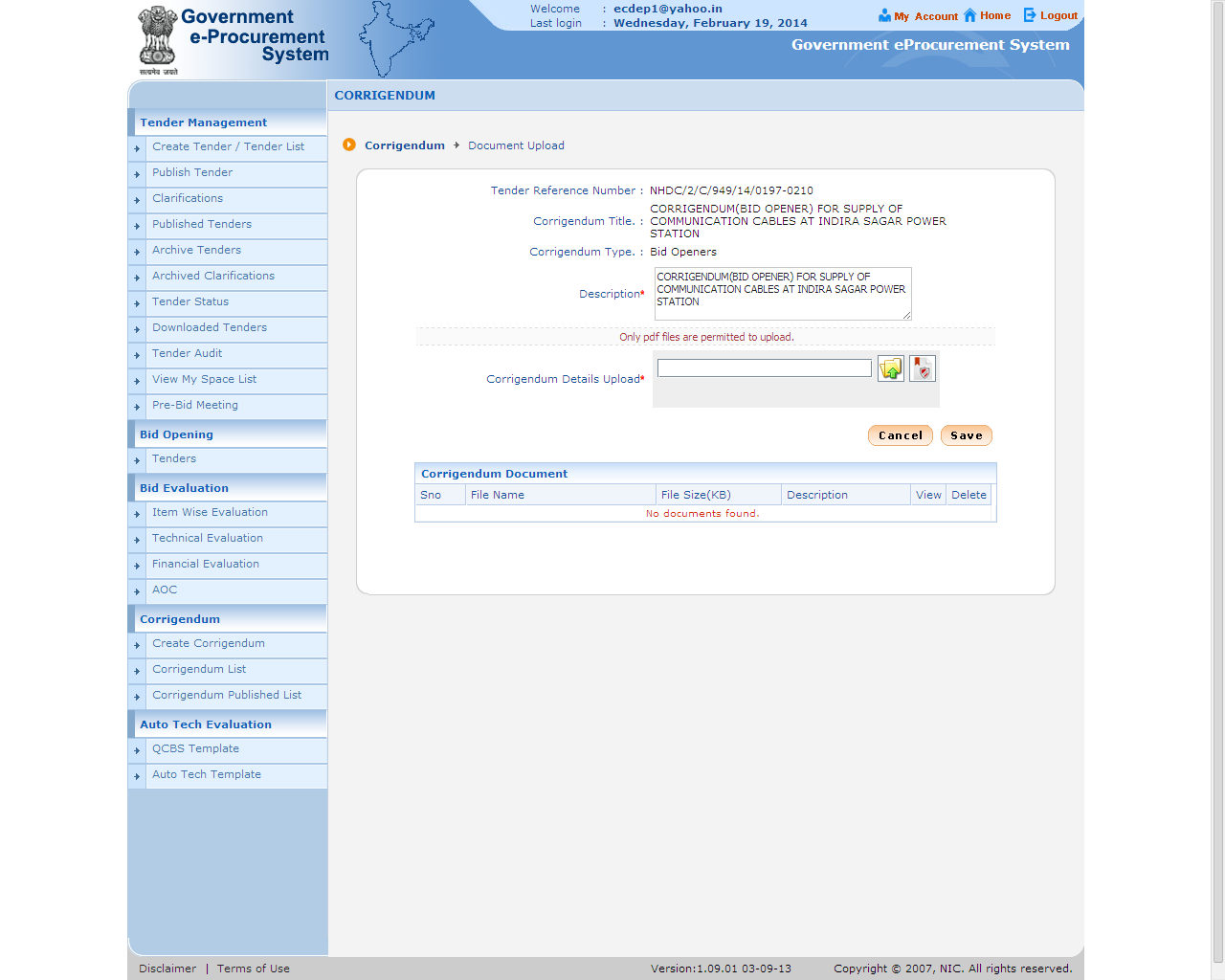 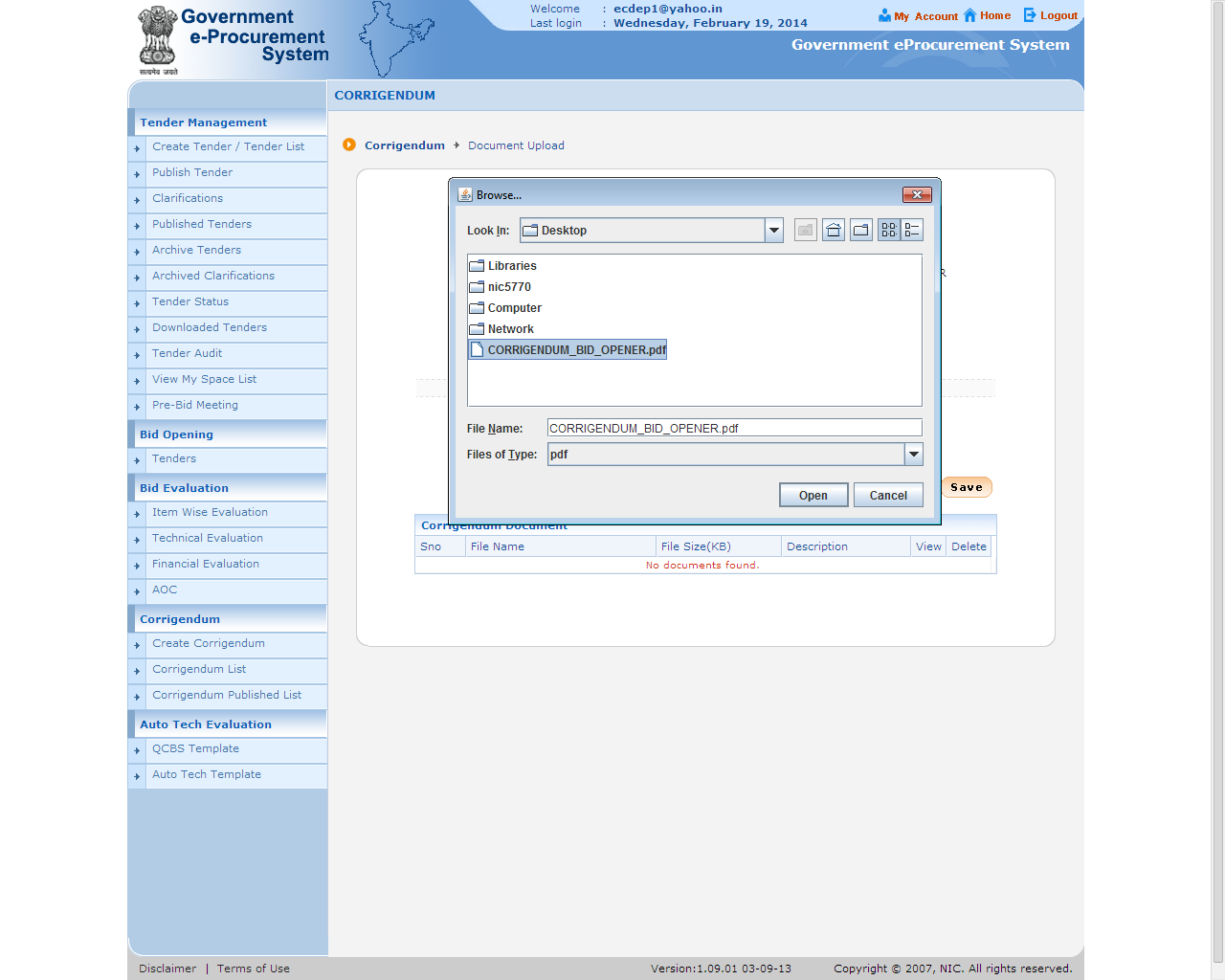 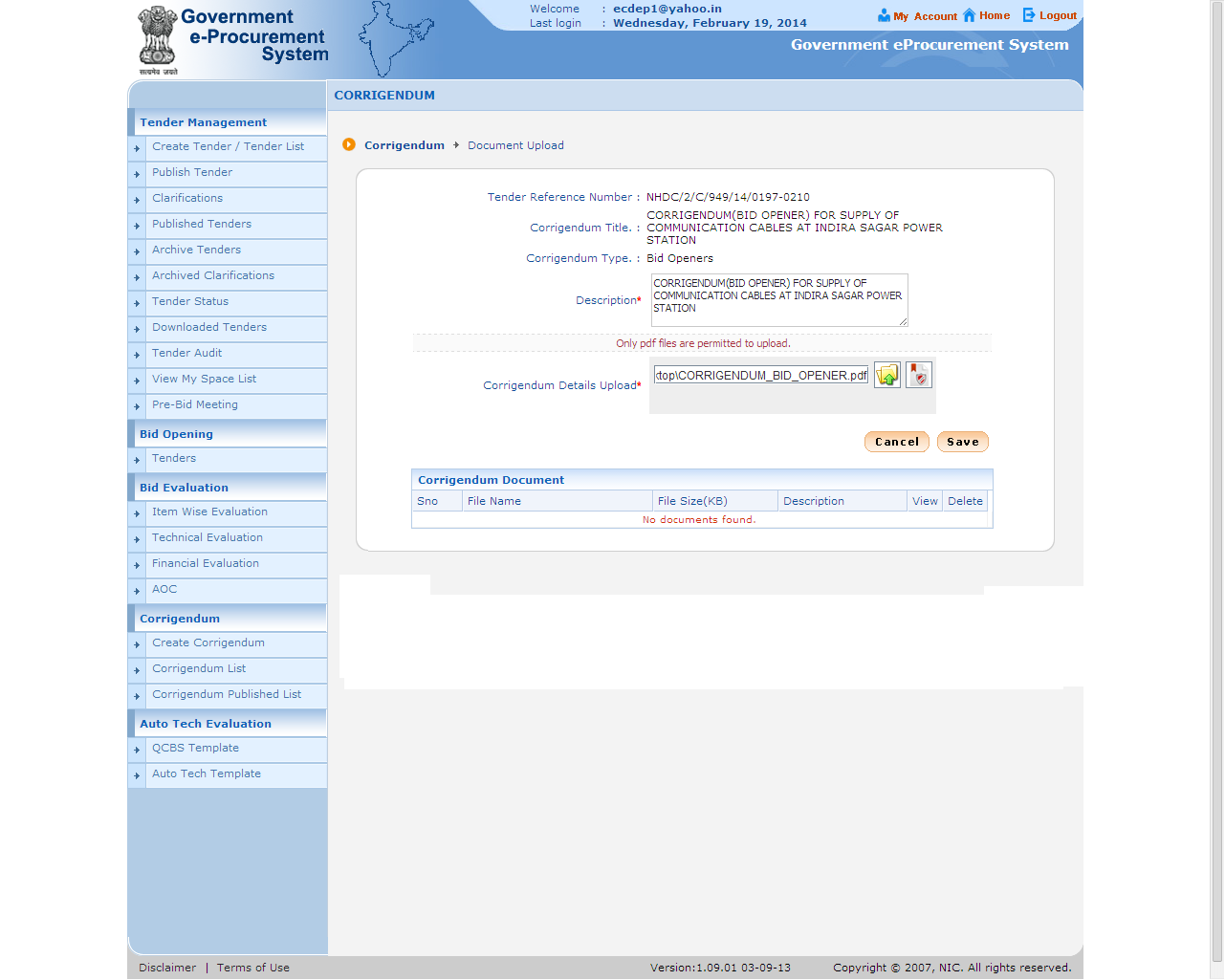 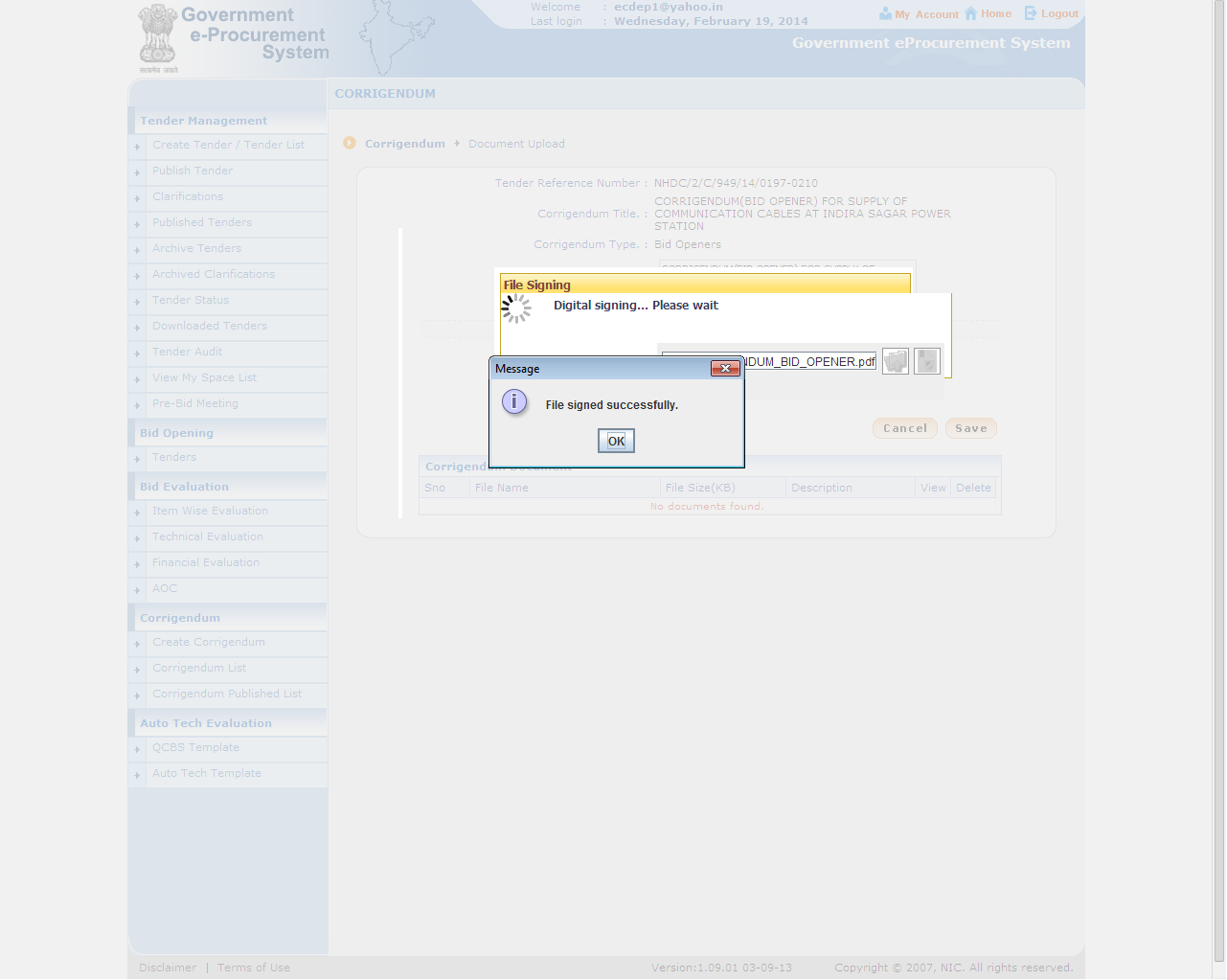 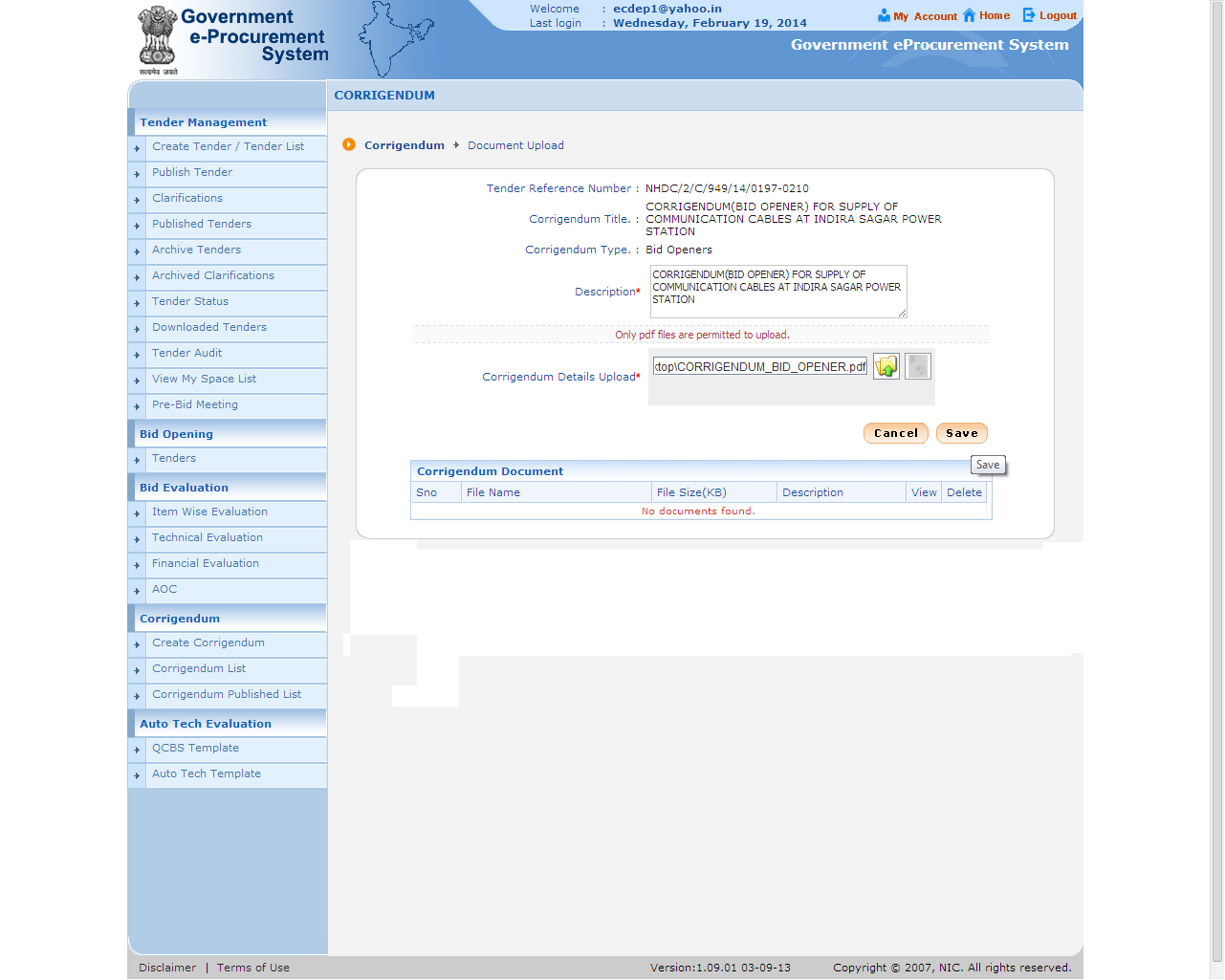 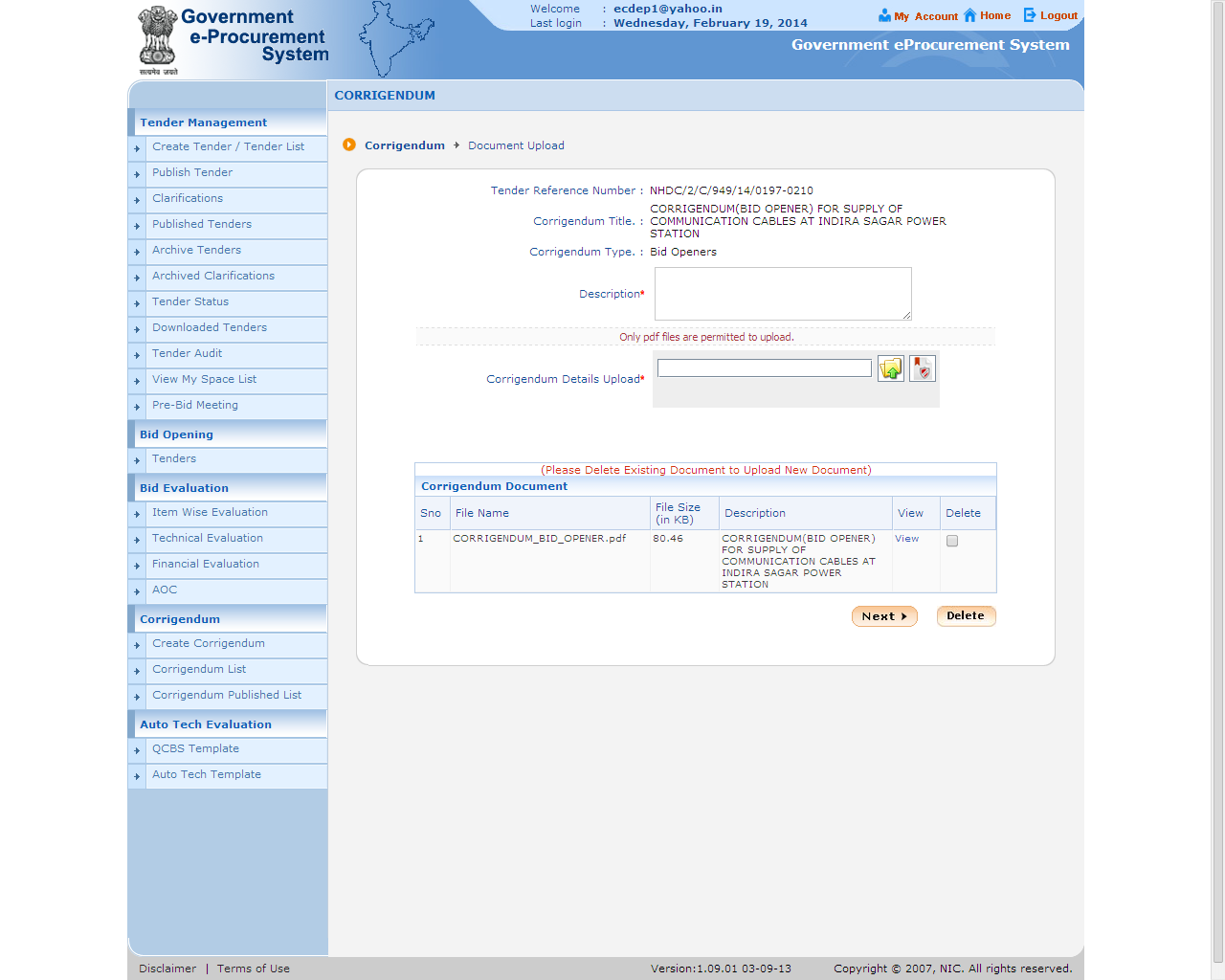 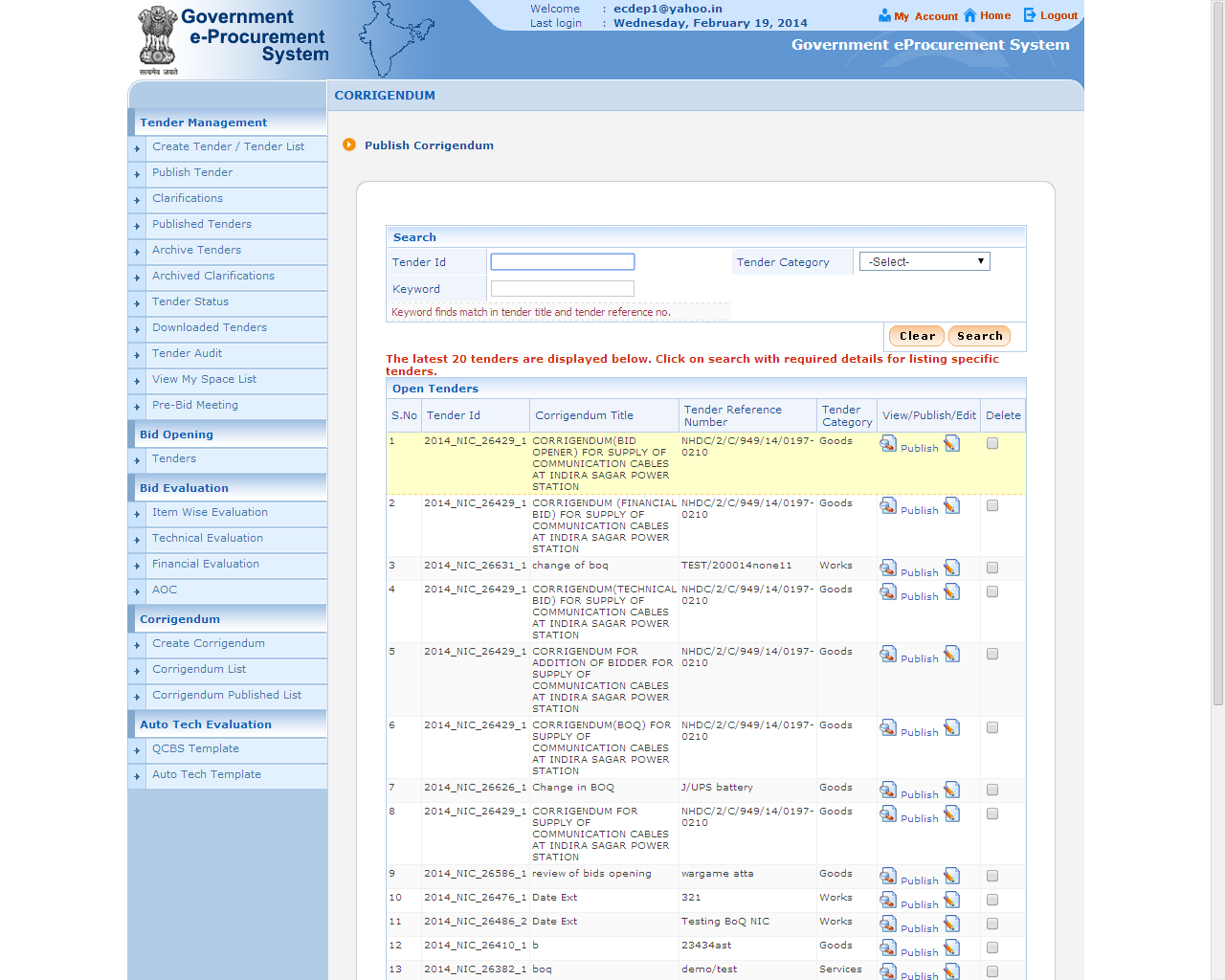 e-Procurement
Corrigendum for Terms & Condition
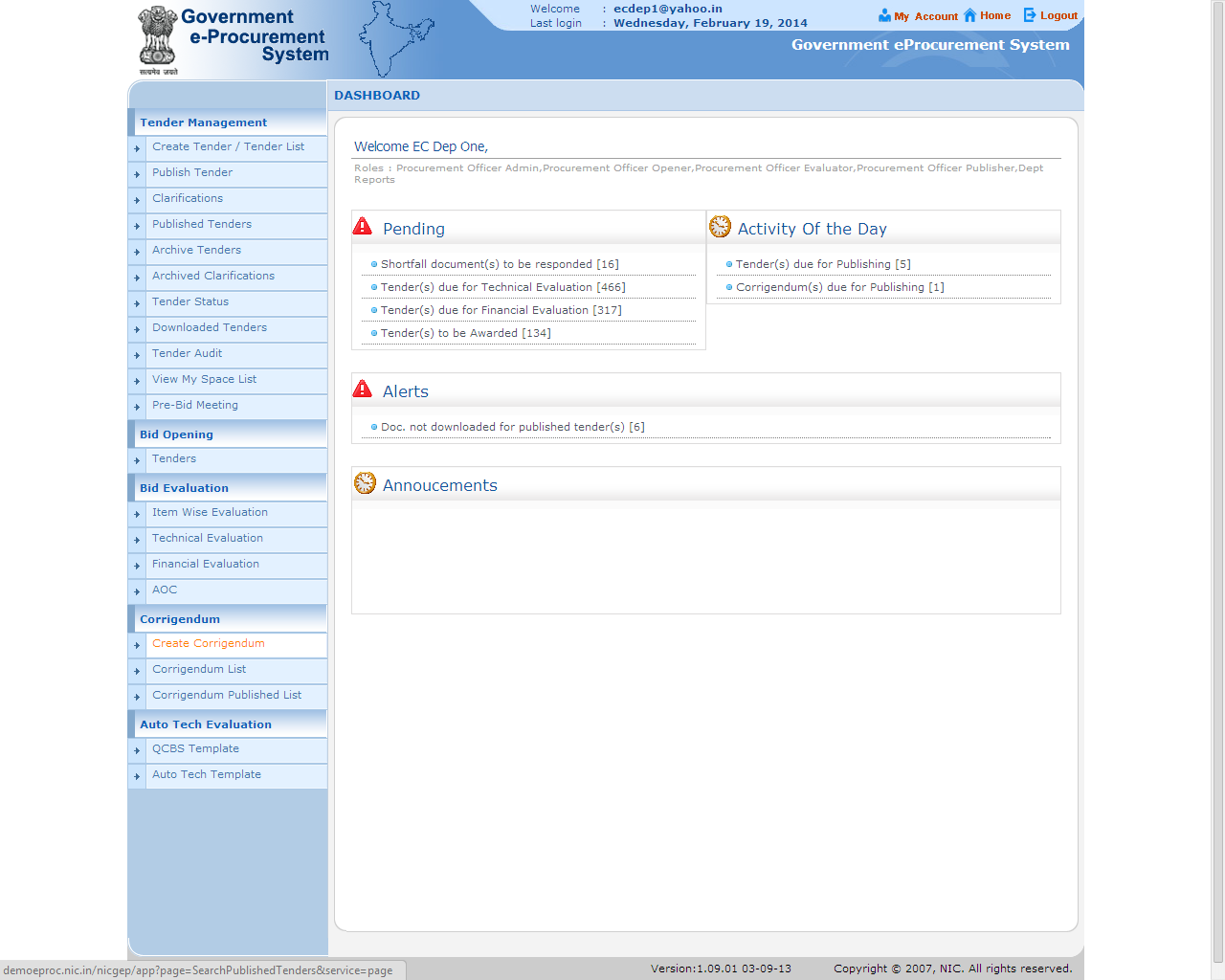 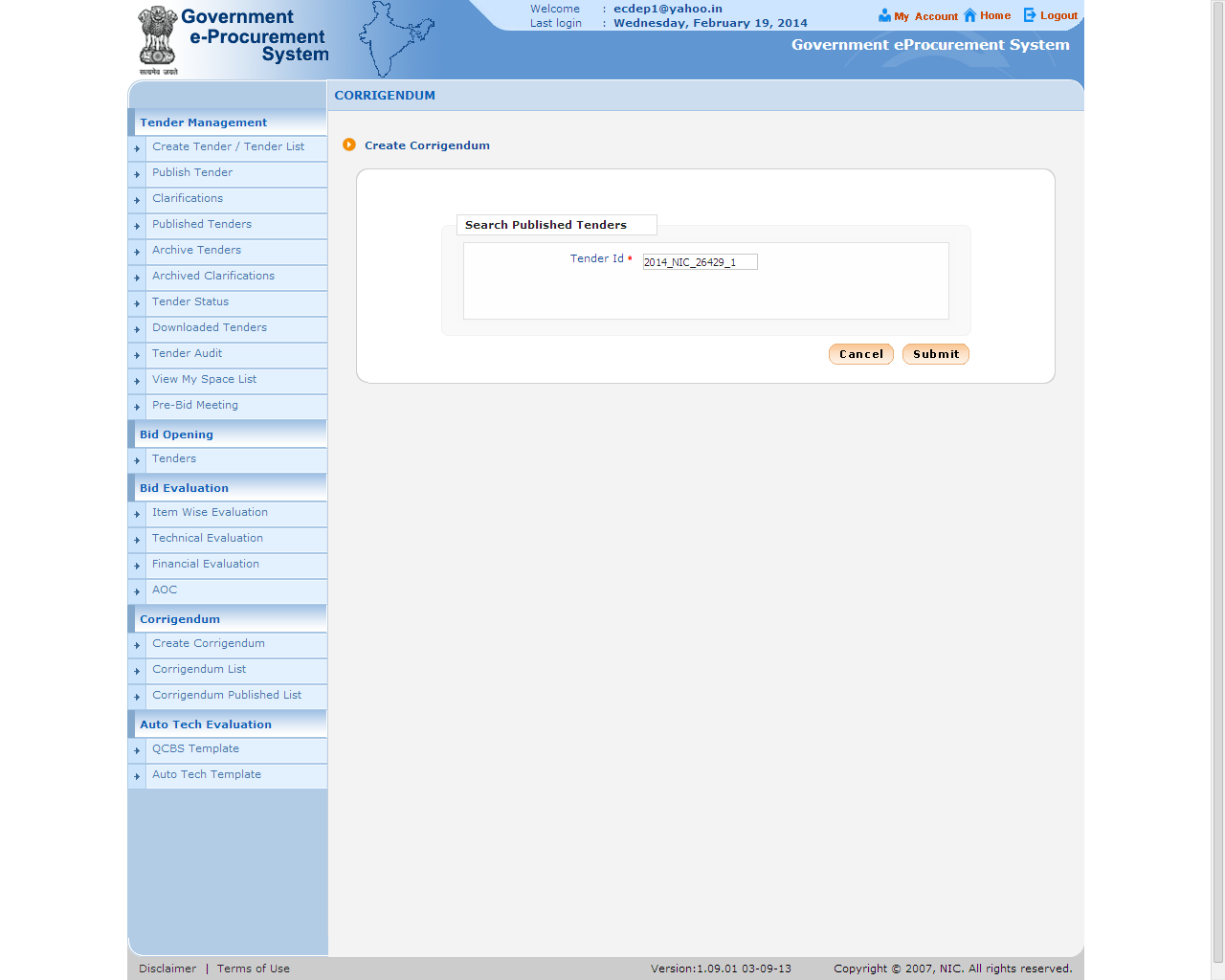 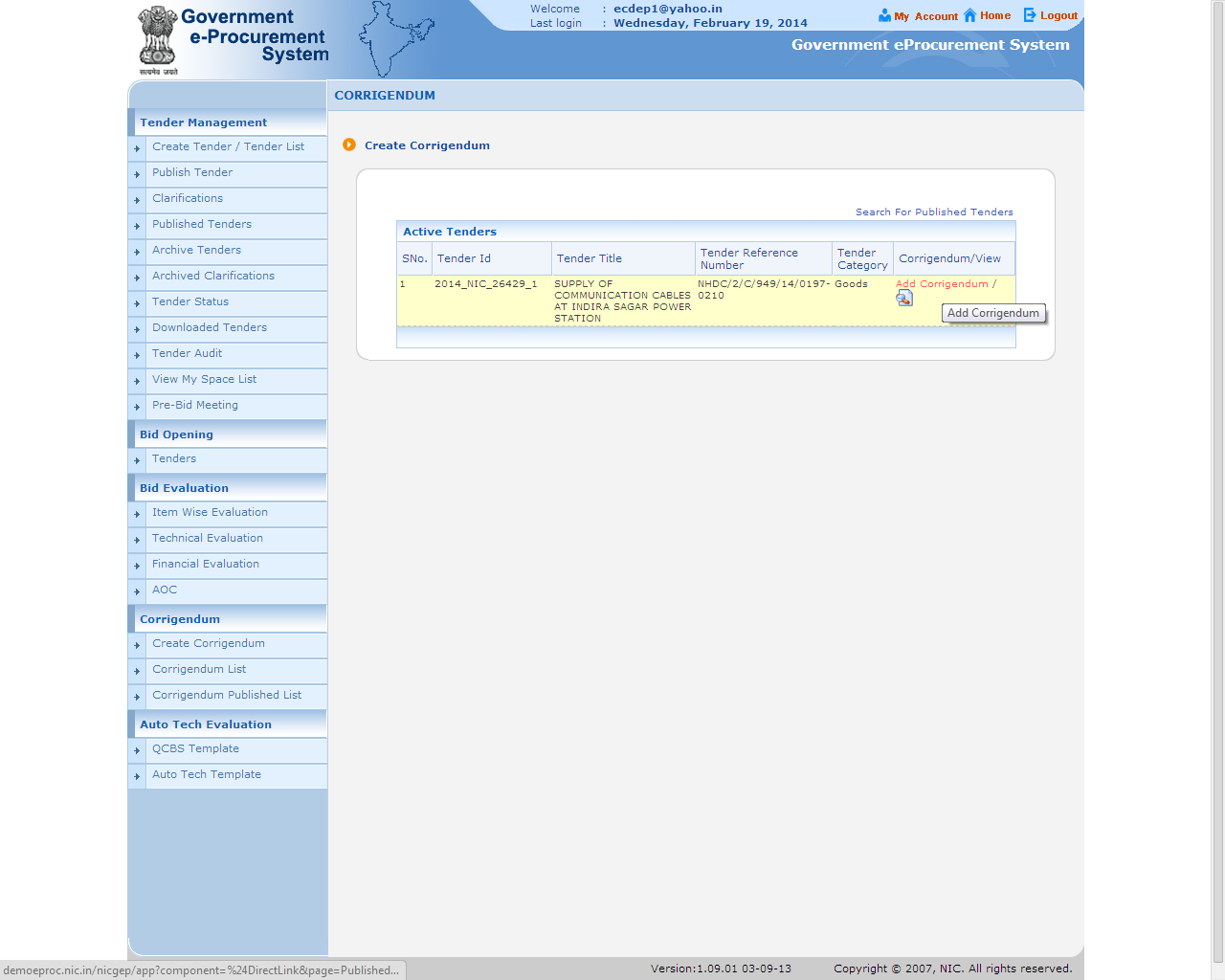 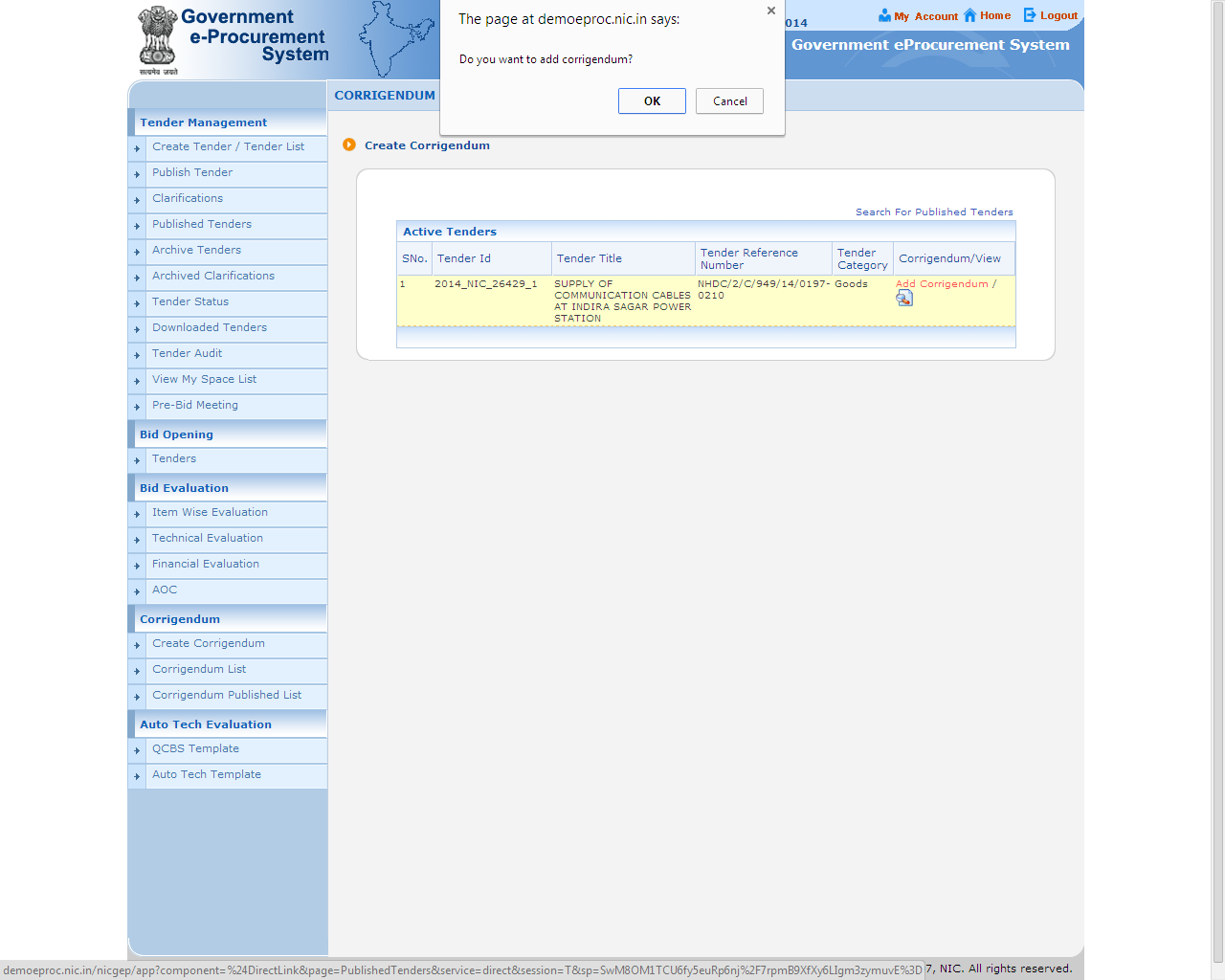 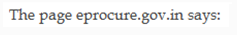 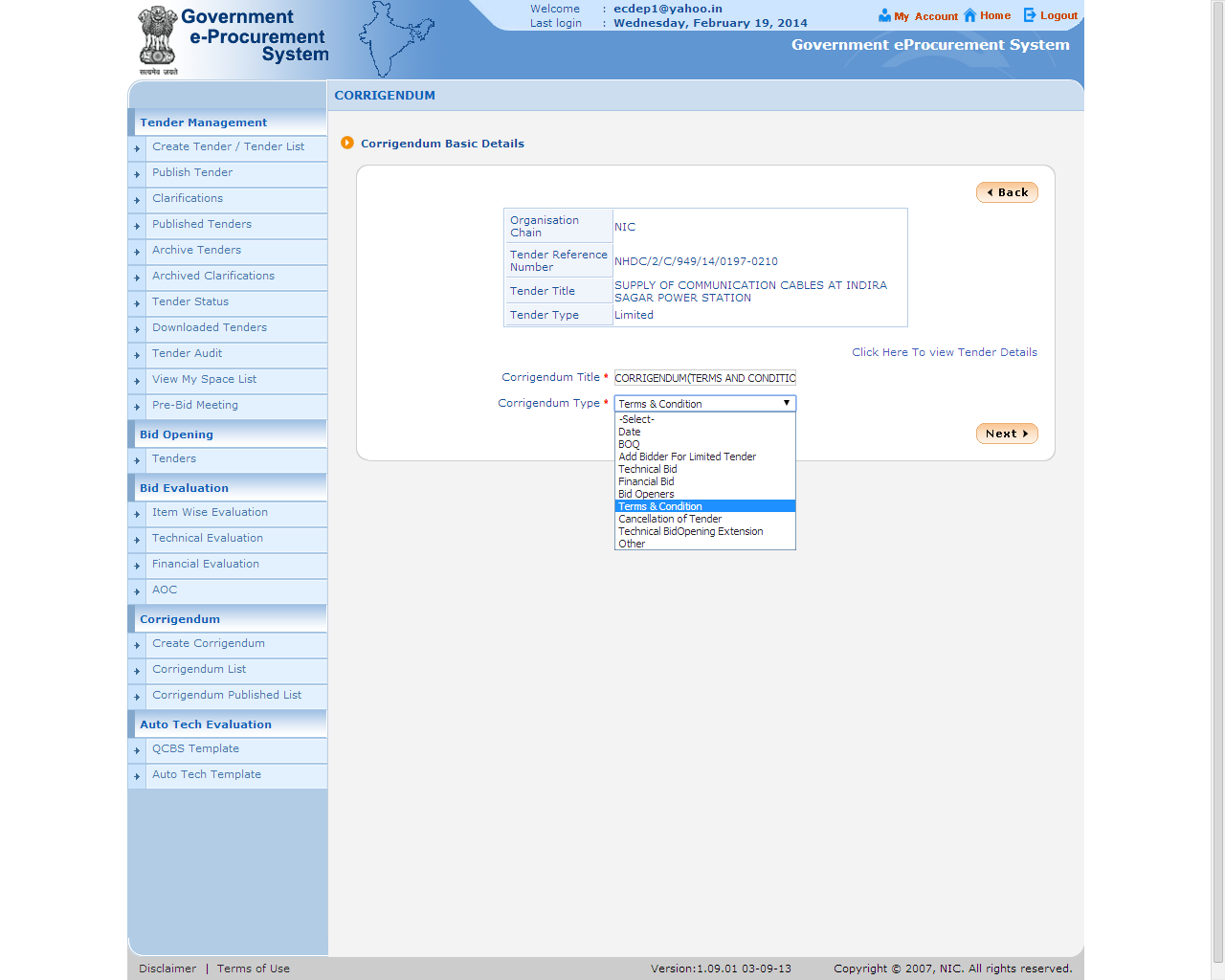 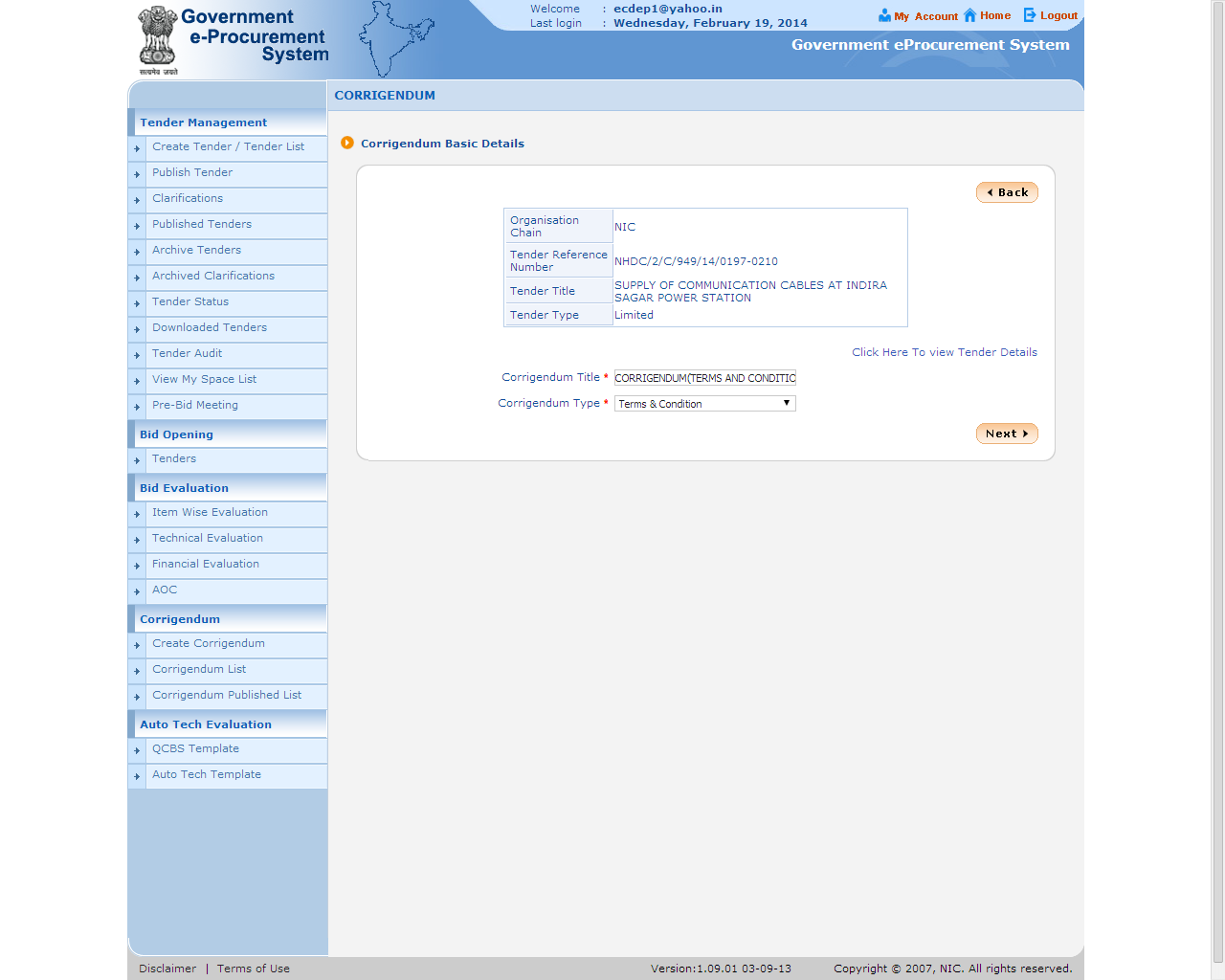 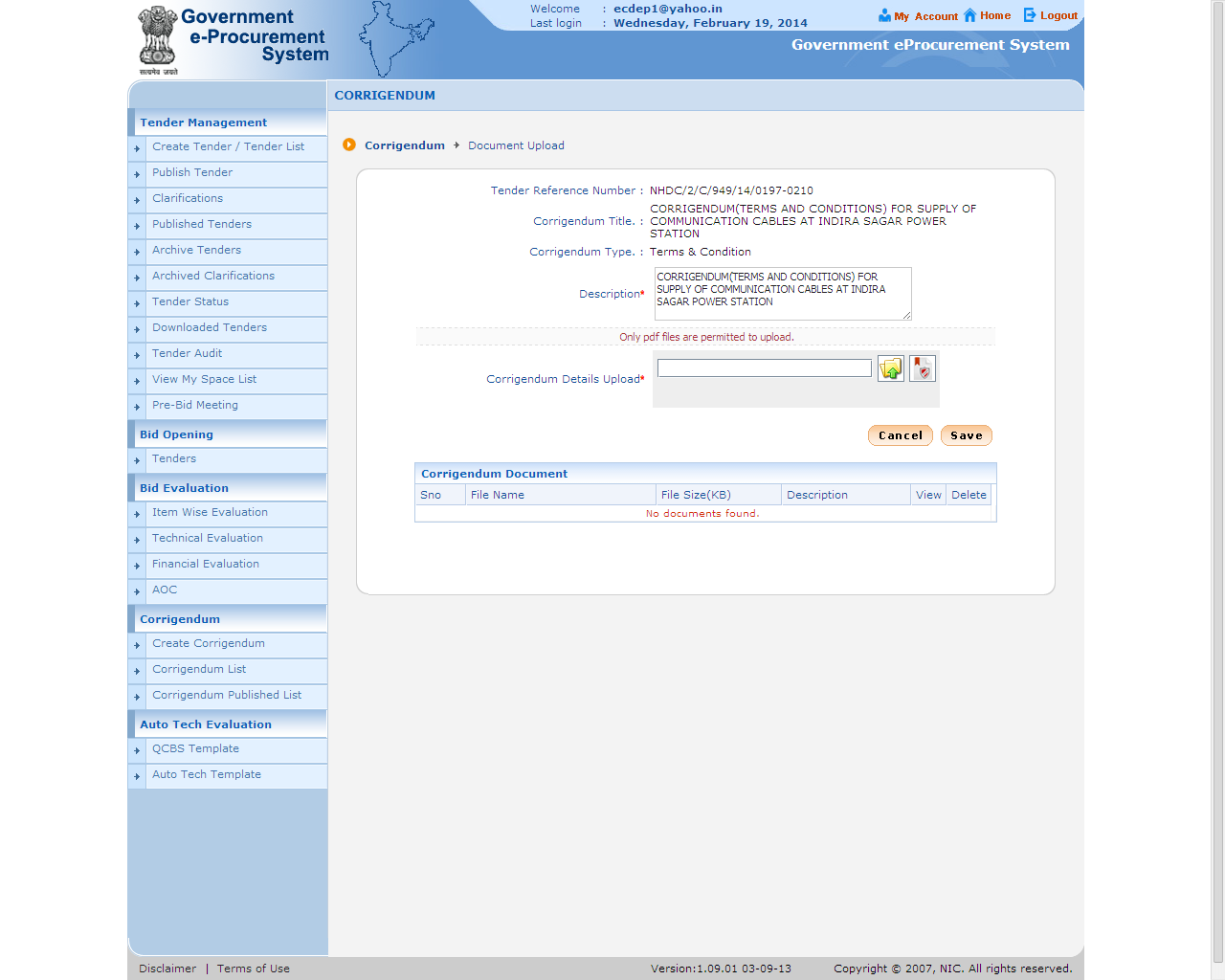 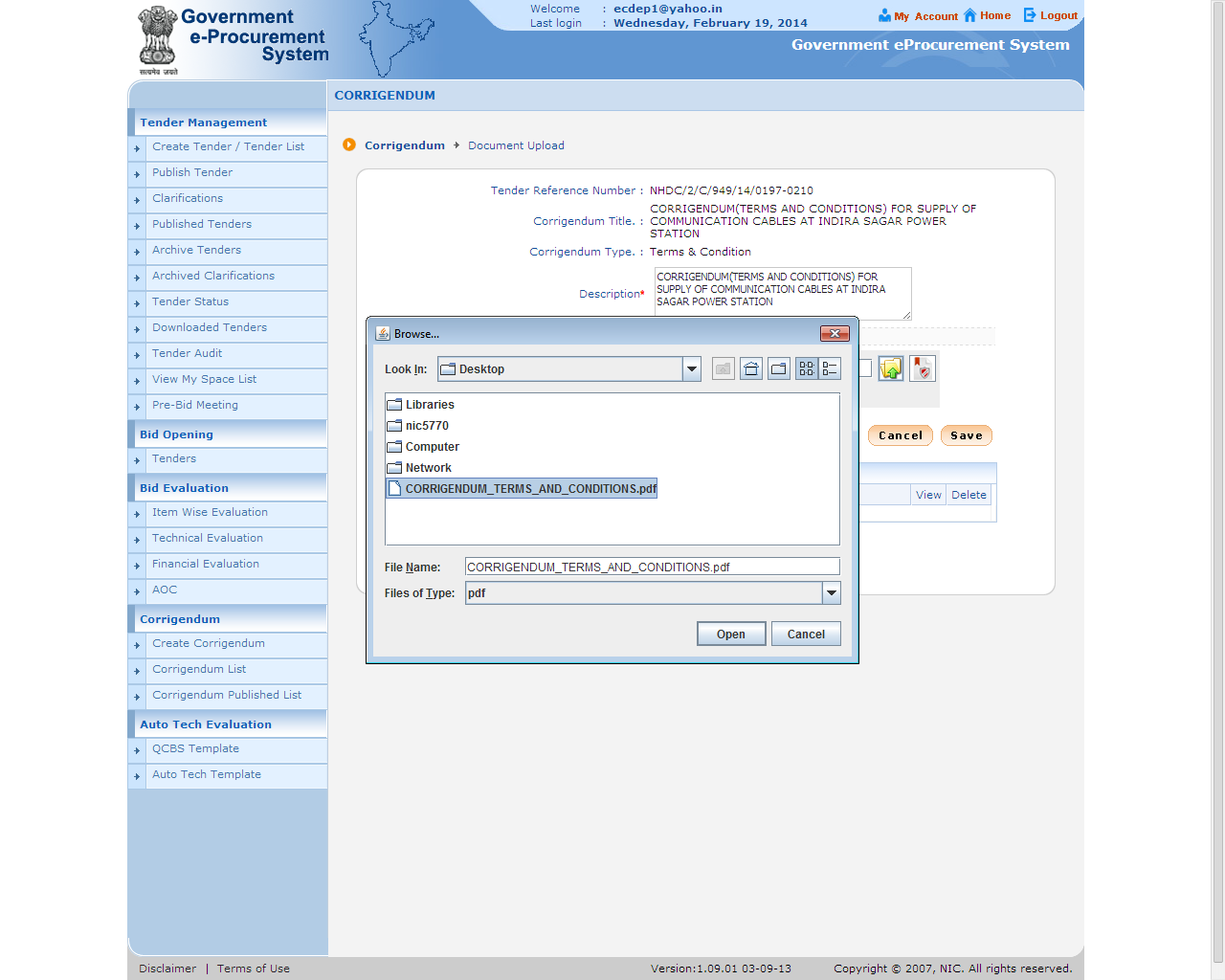 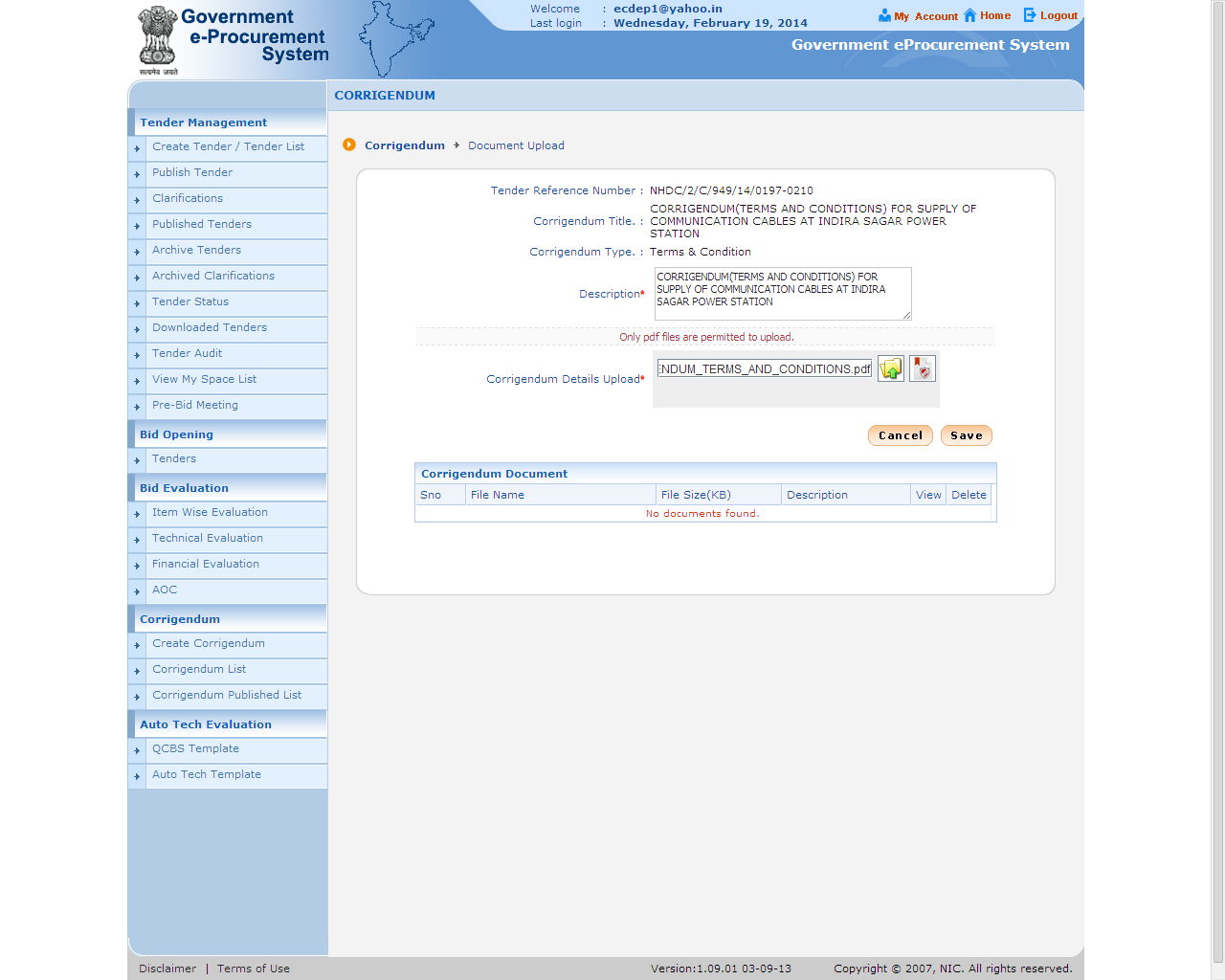 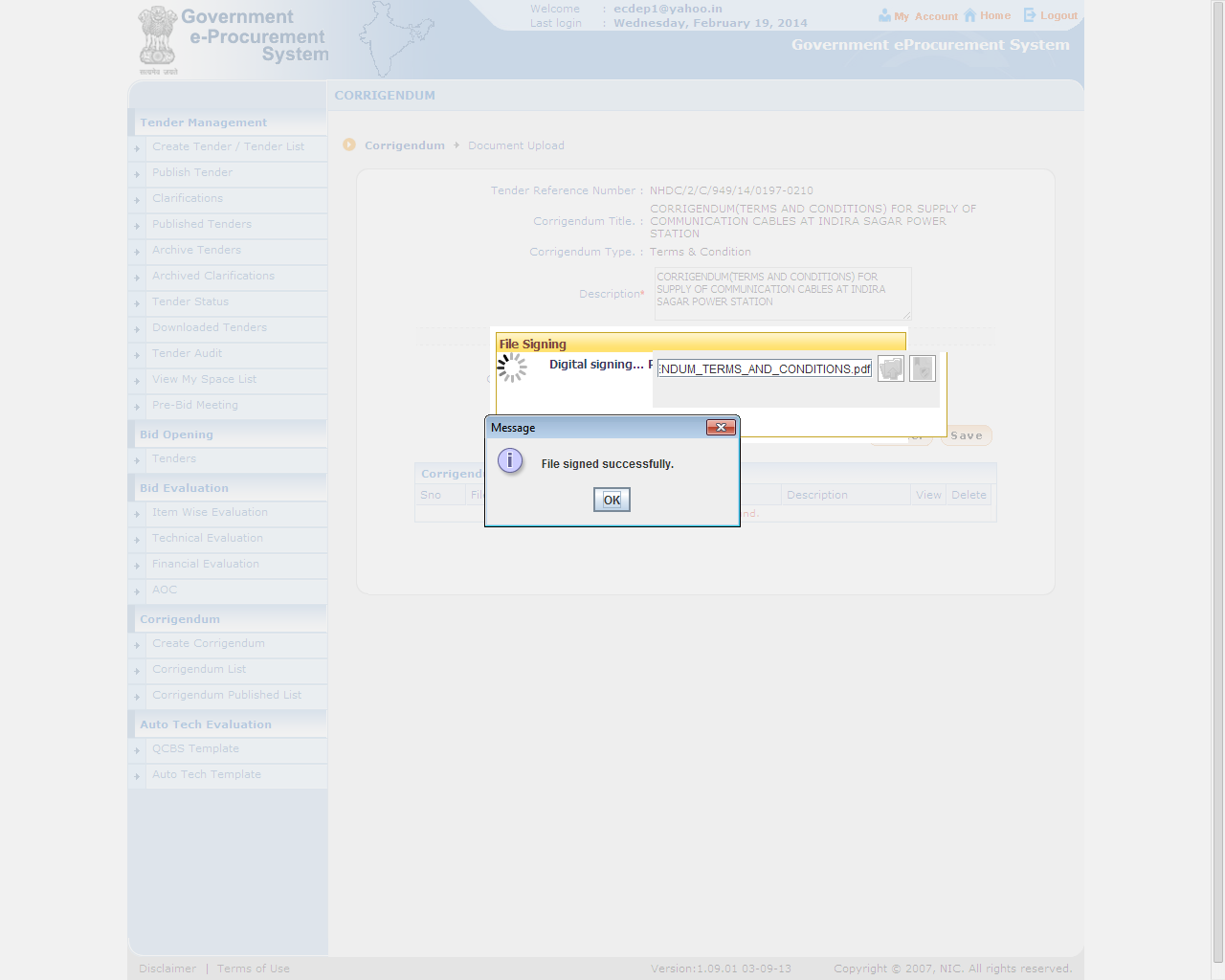 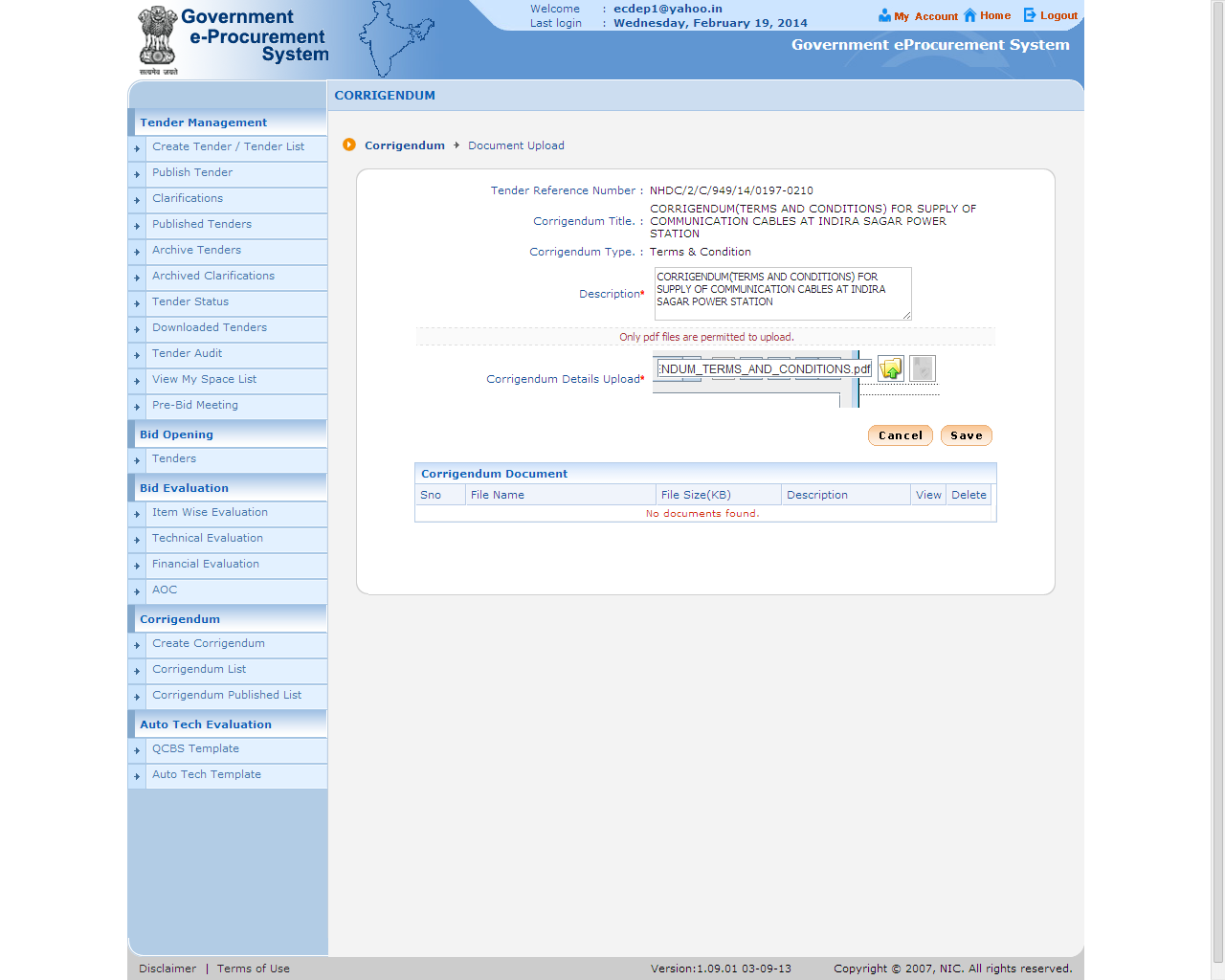 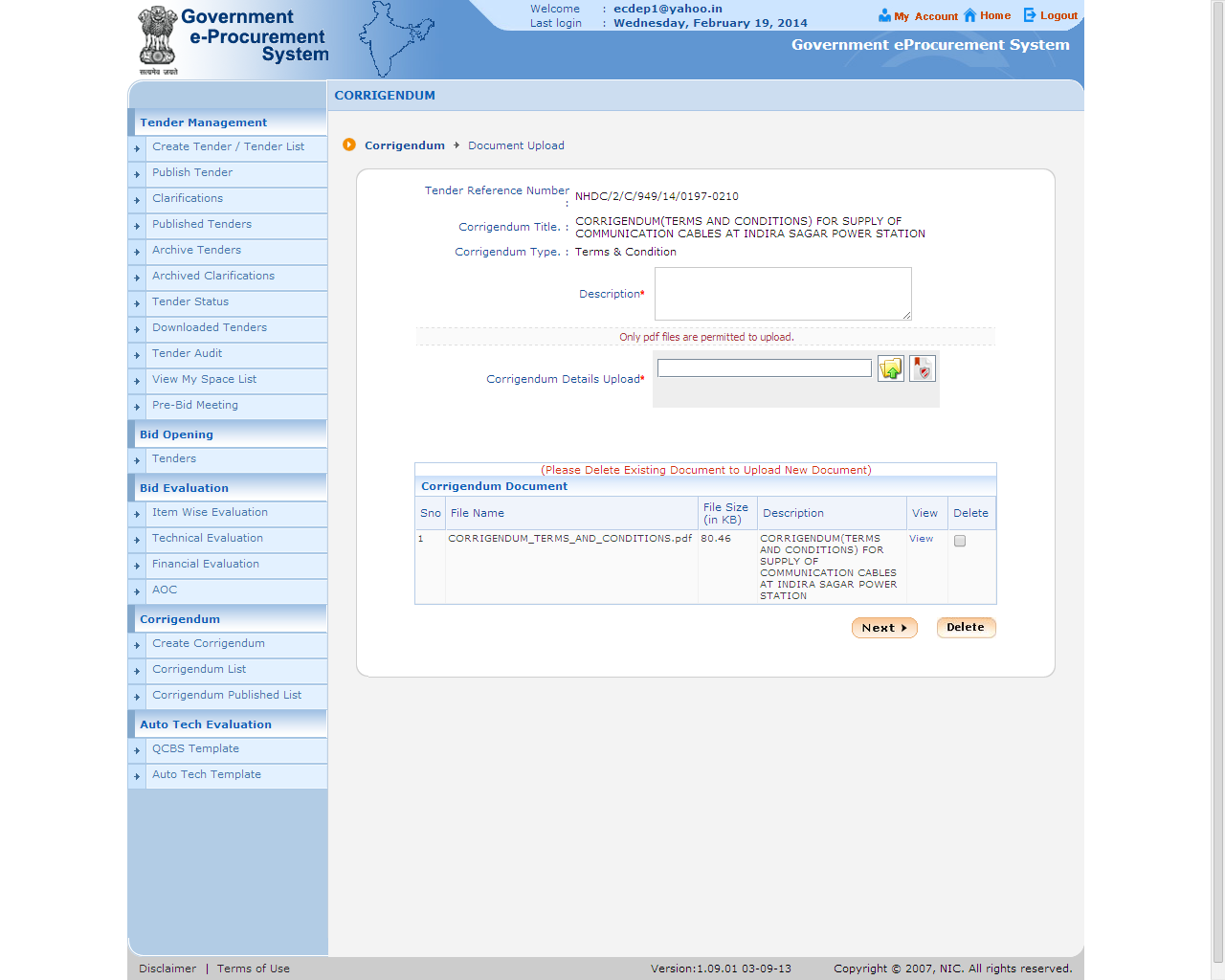 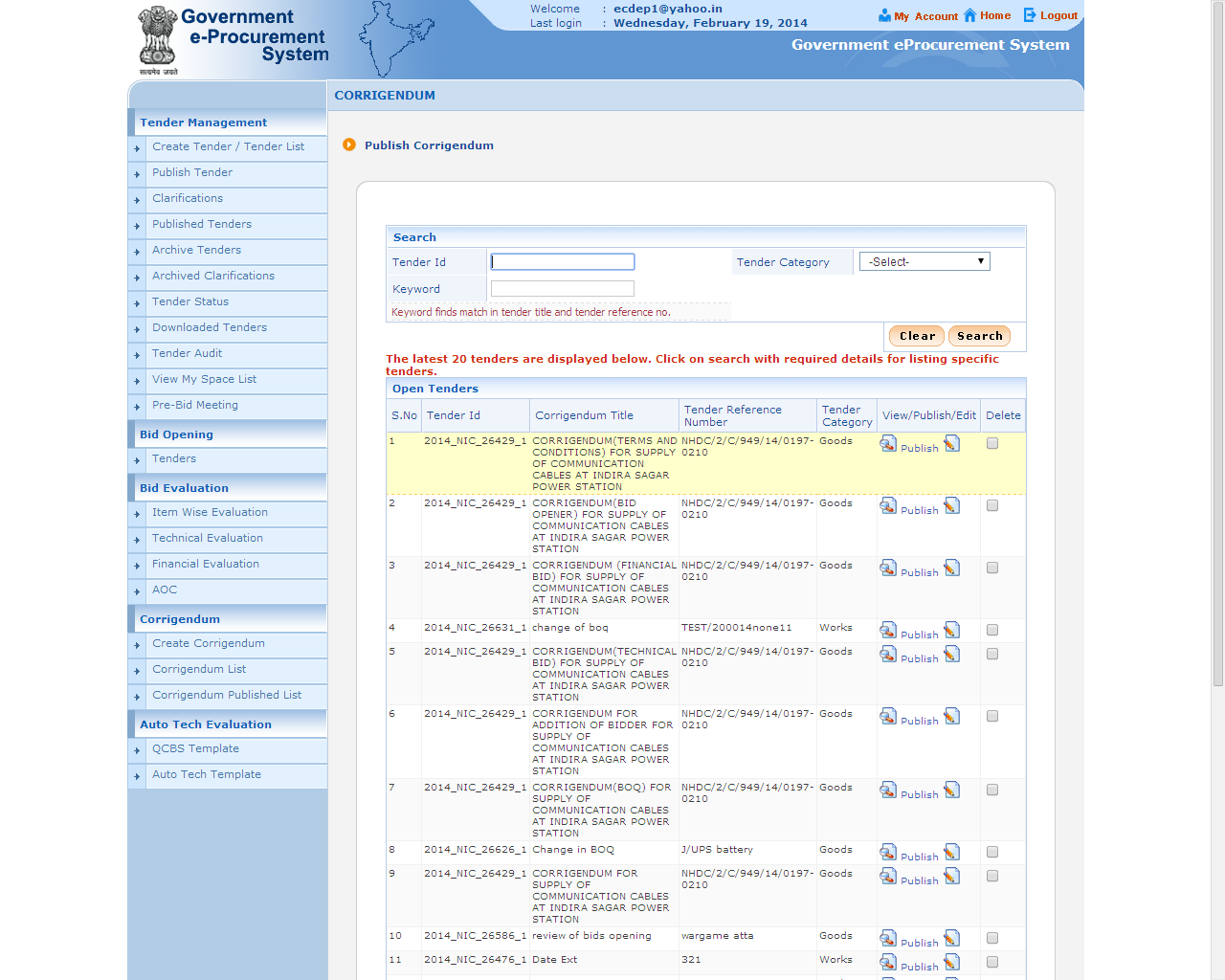 e-Procurement
Corrigendum for Other
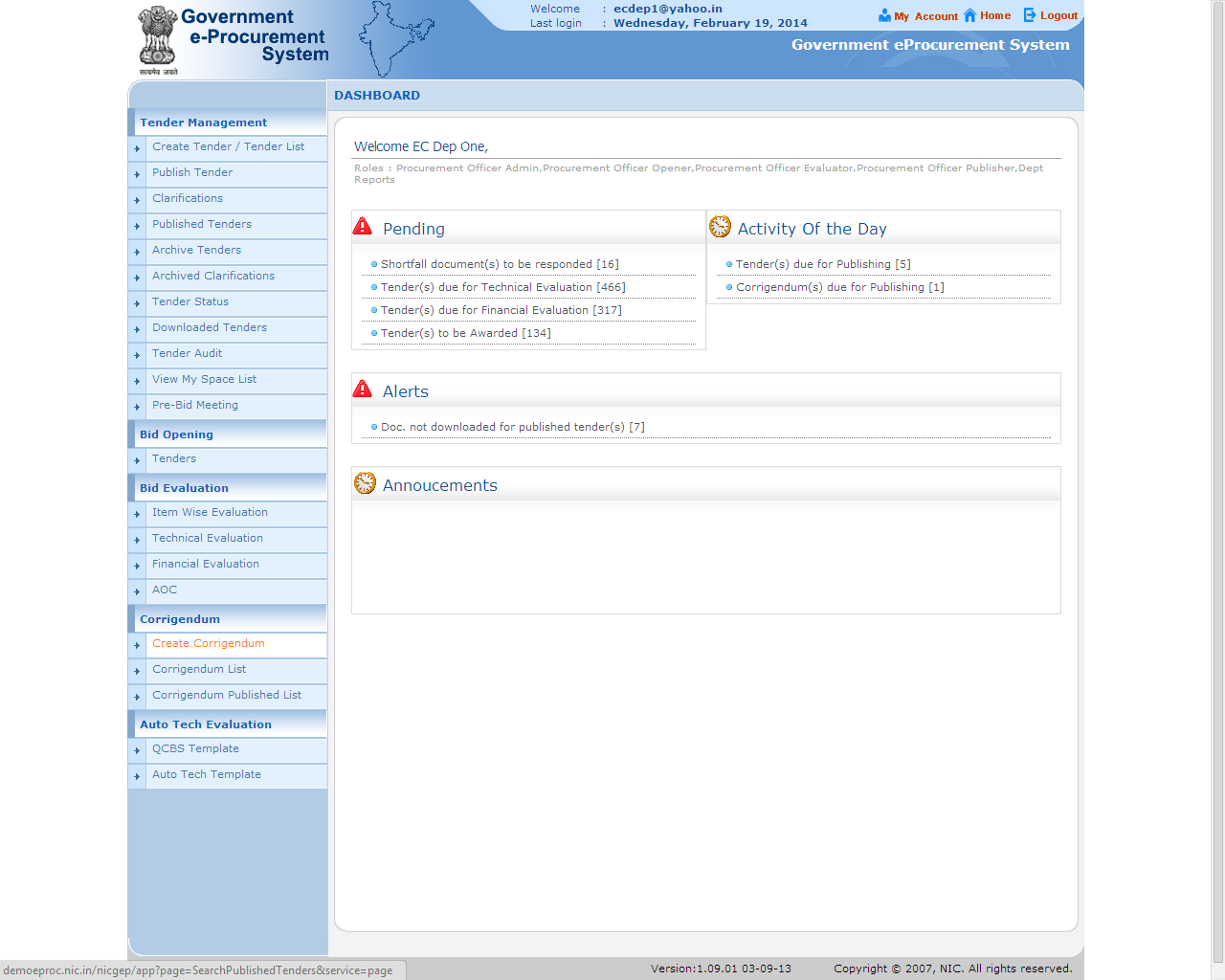 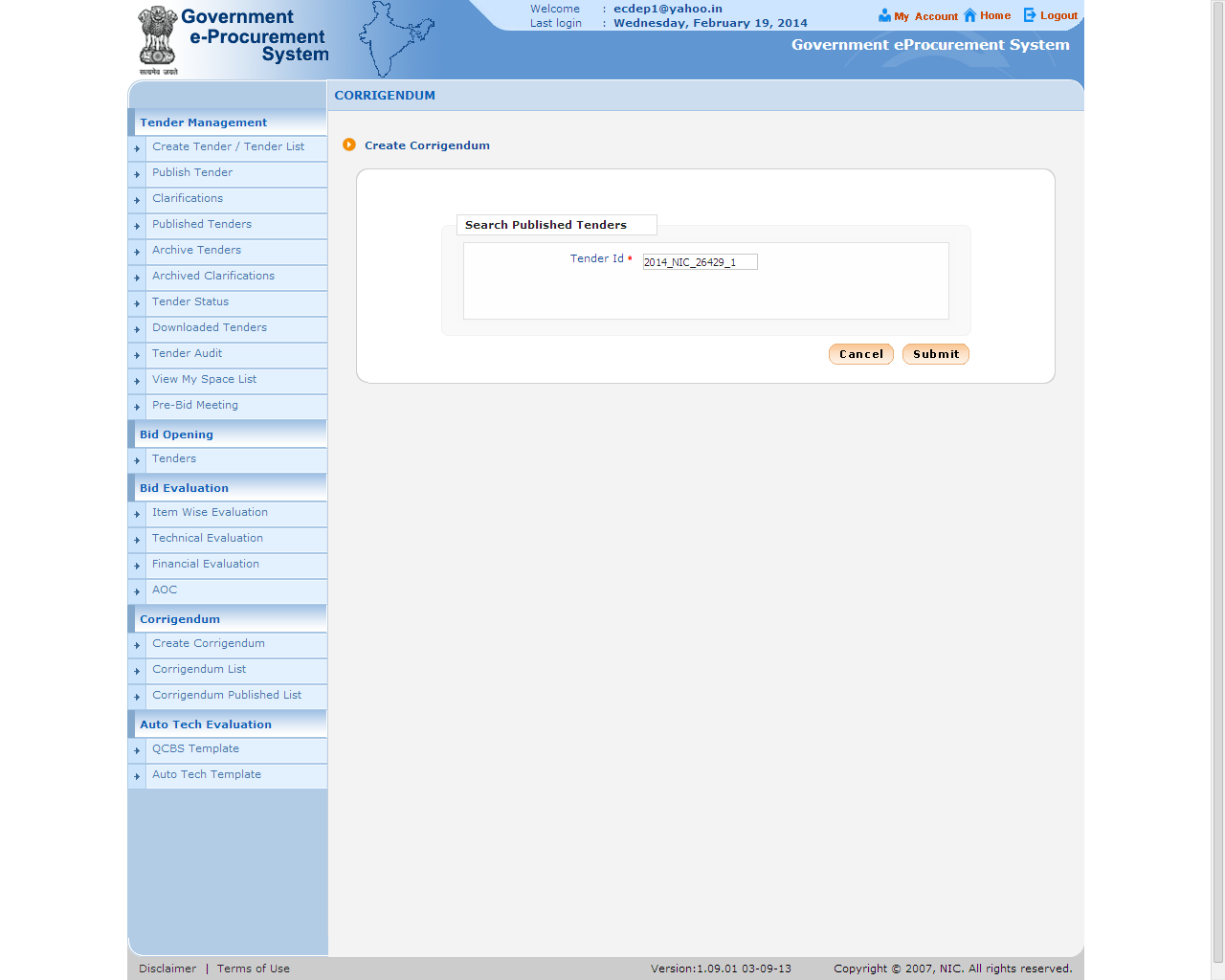 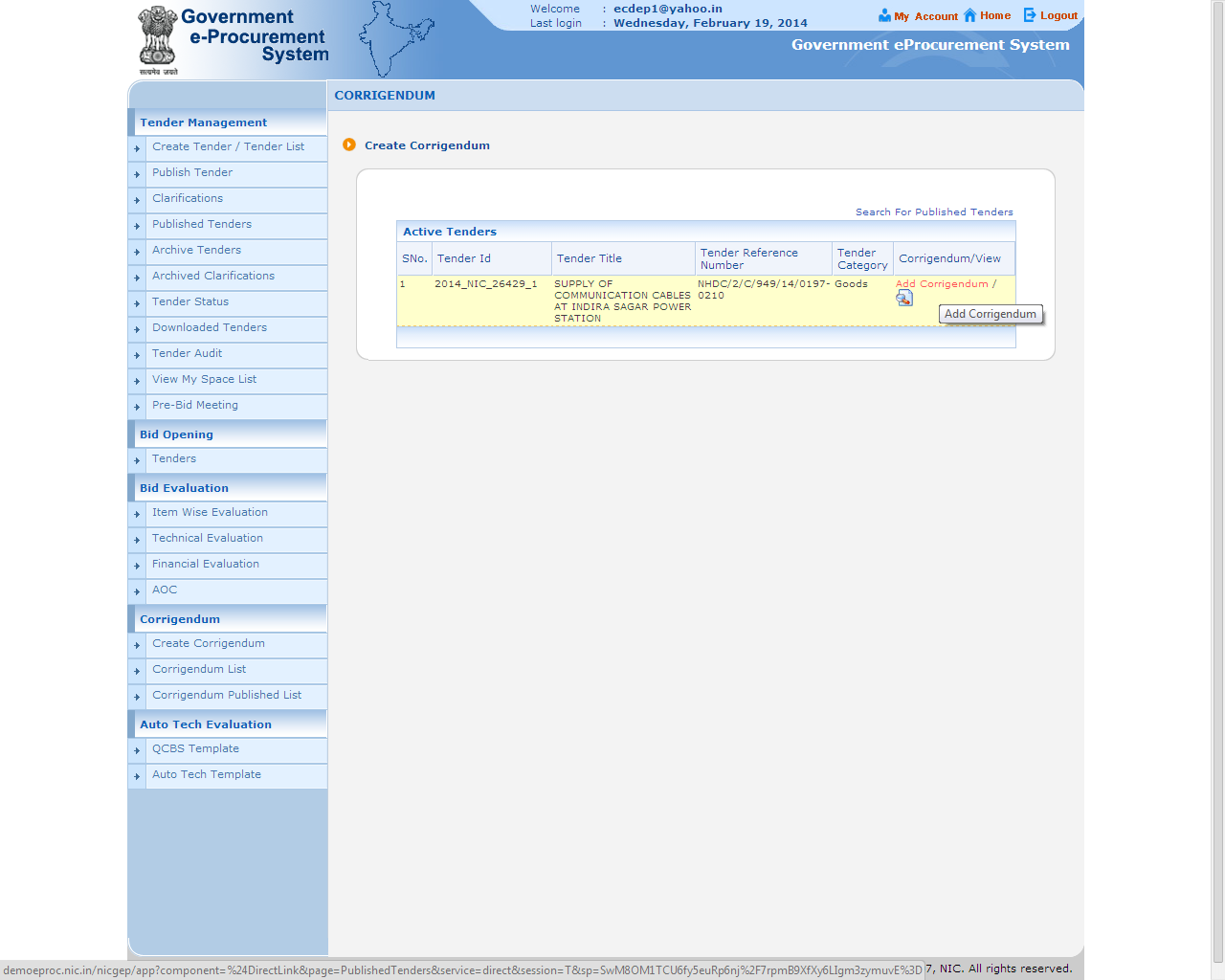 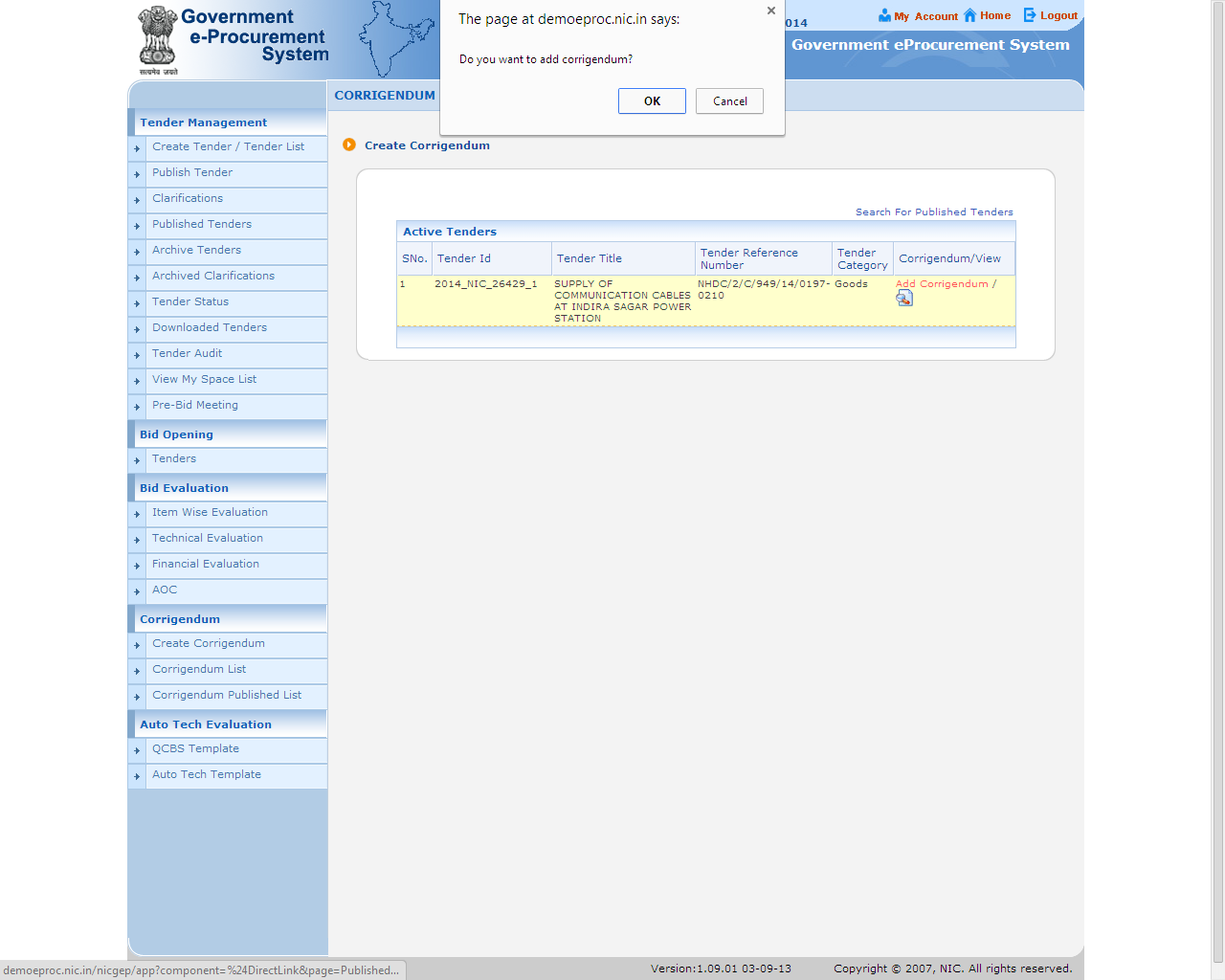 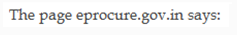 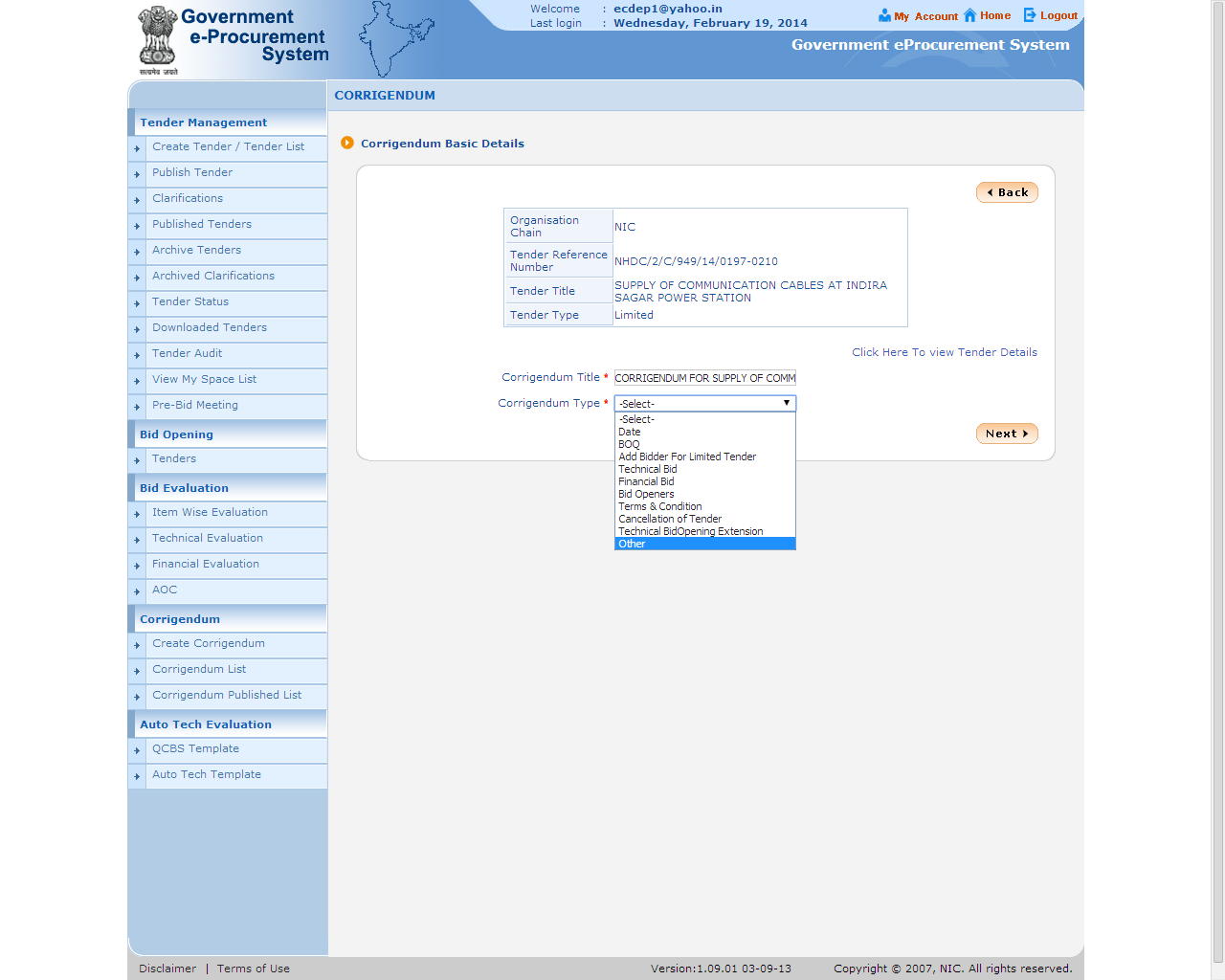 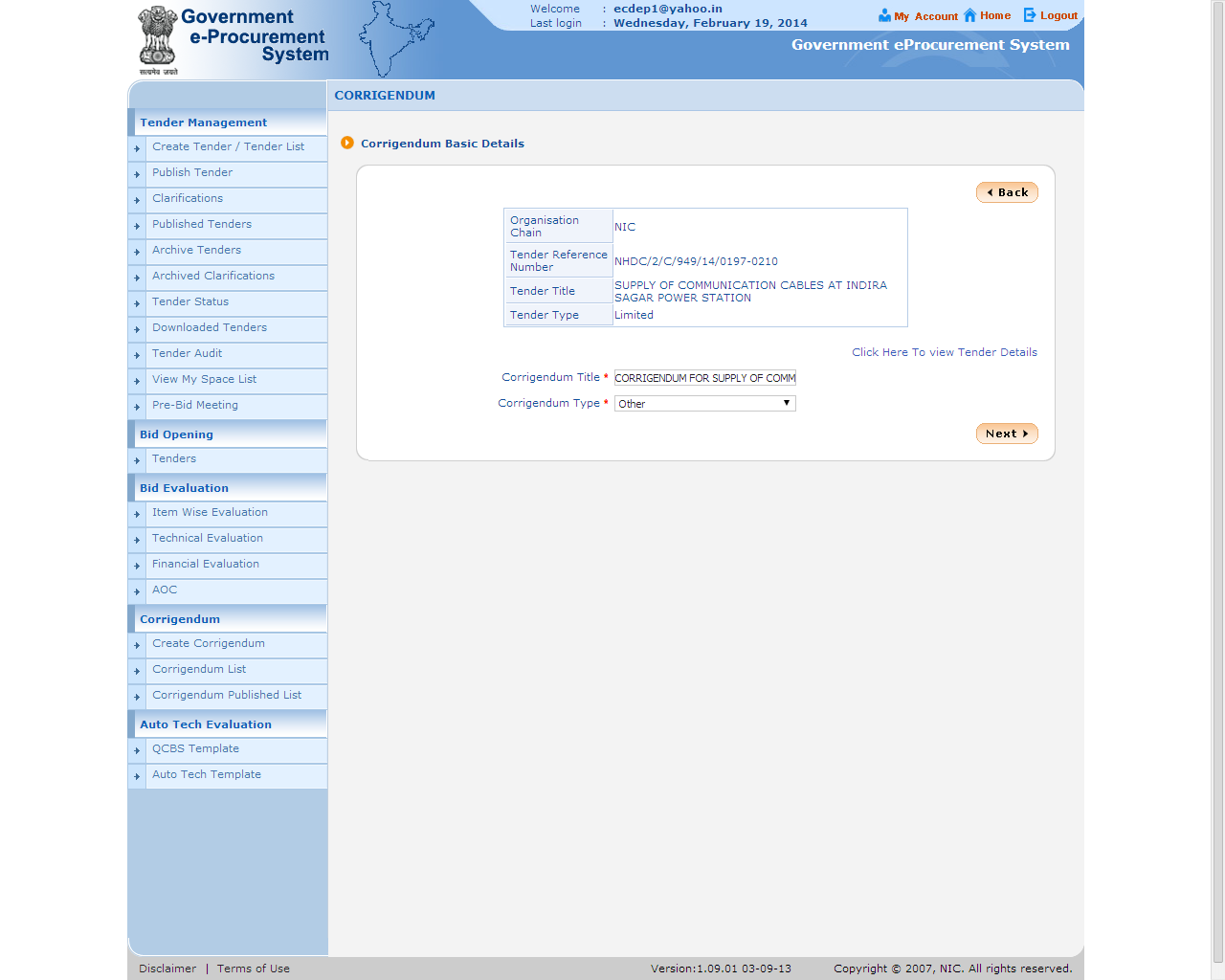 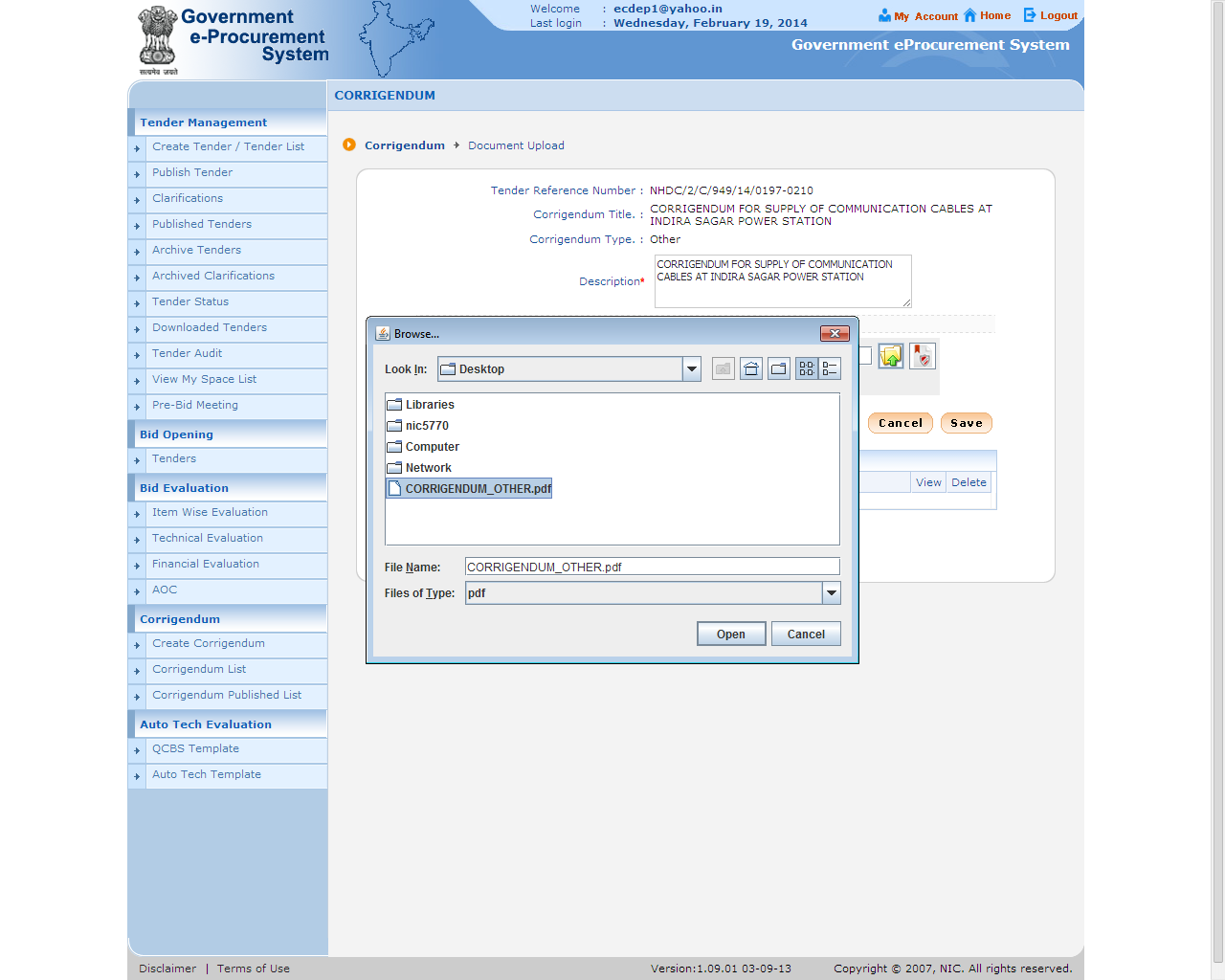 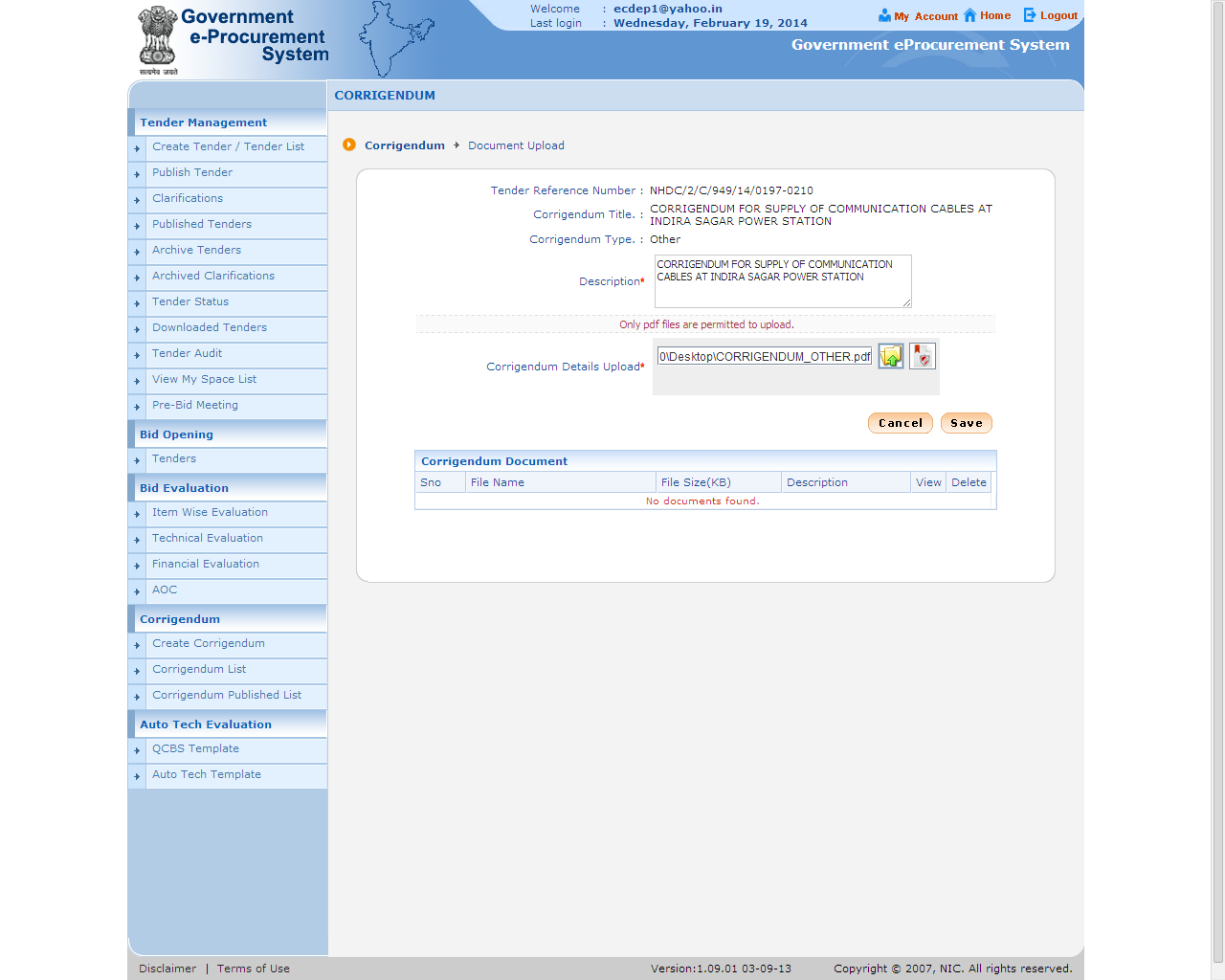 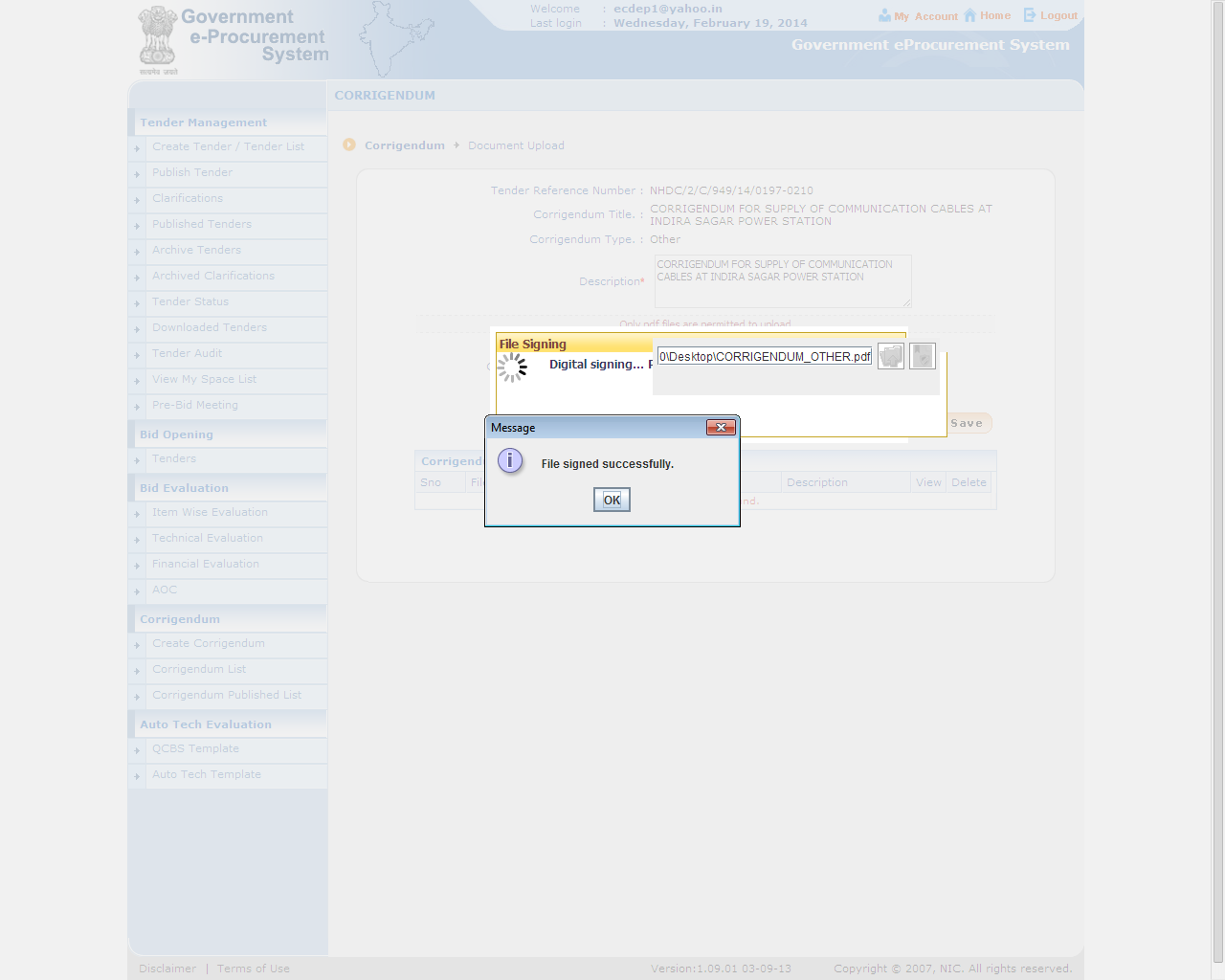 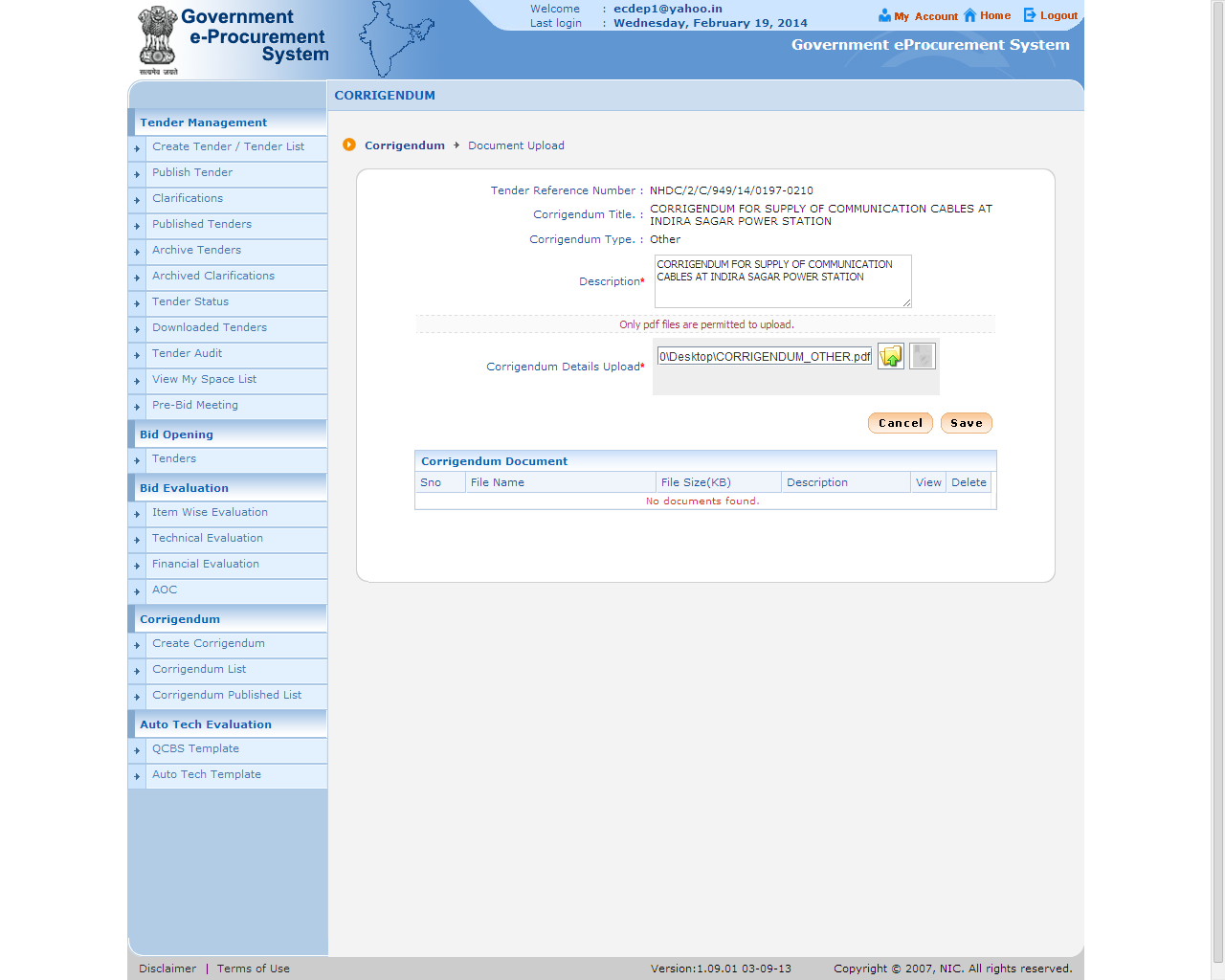 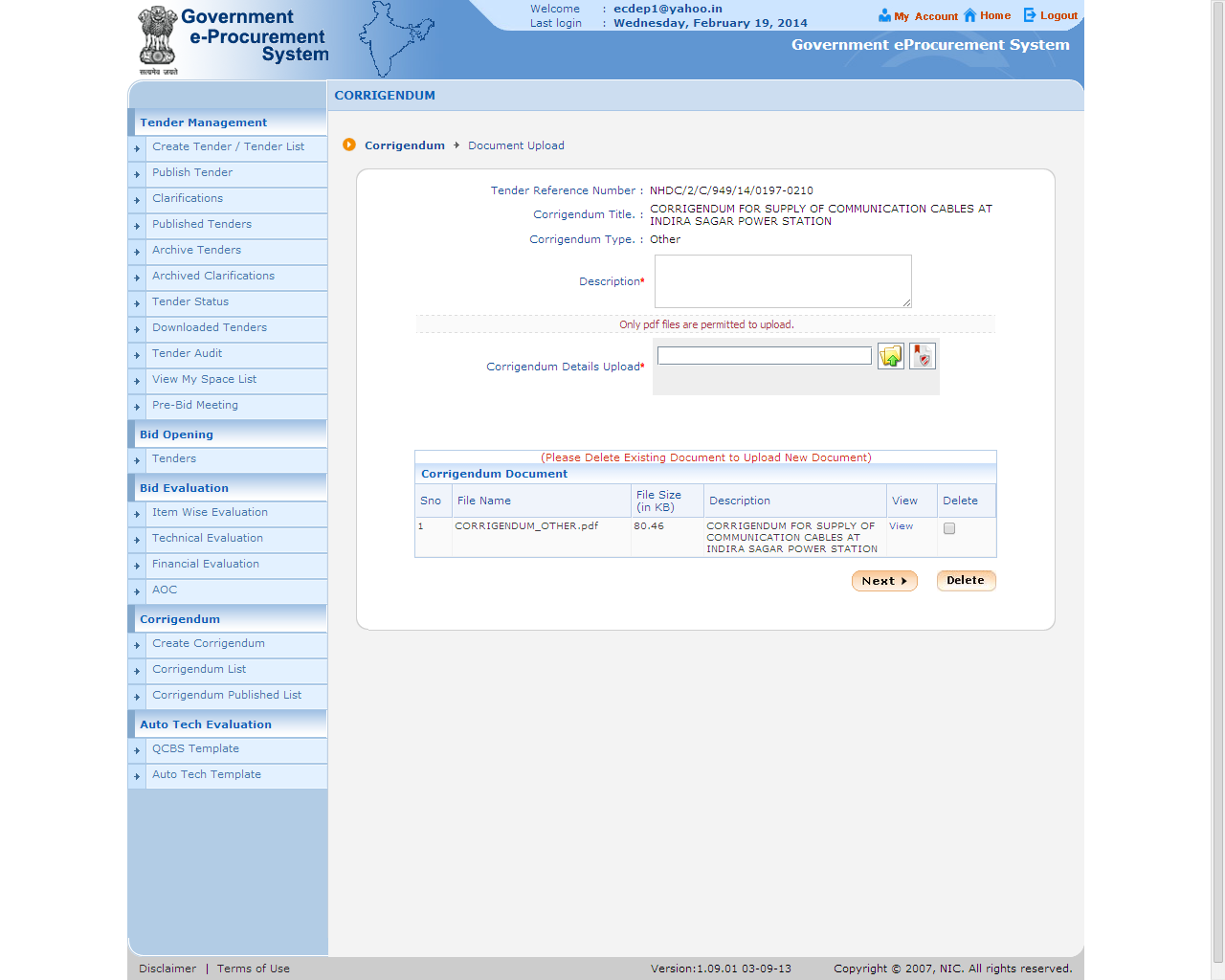 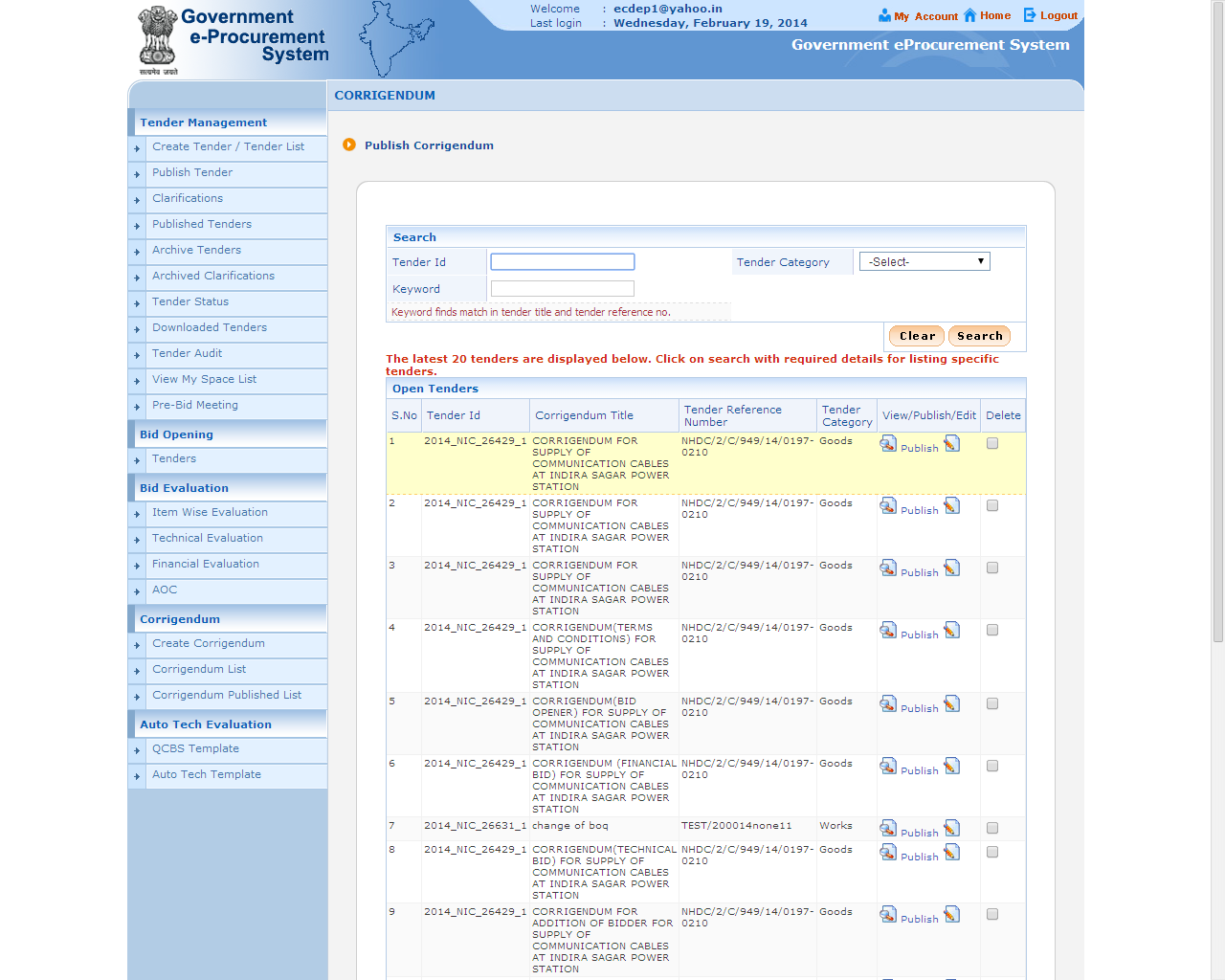 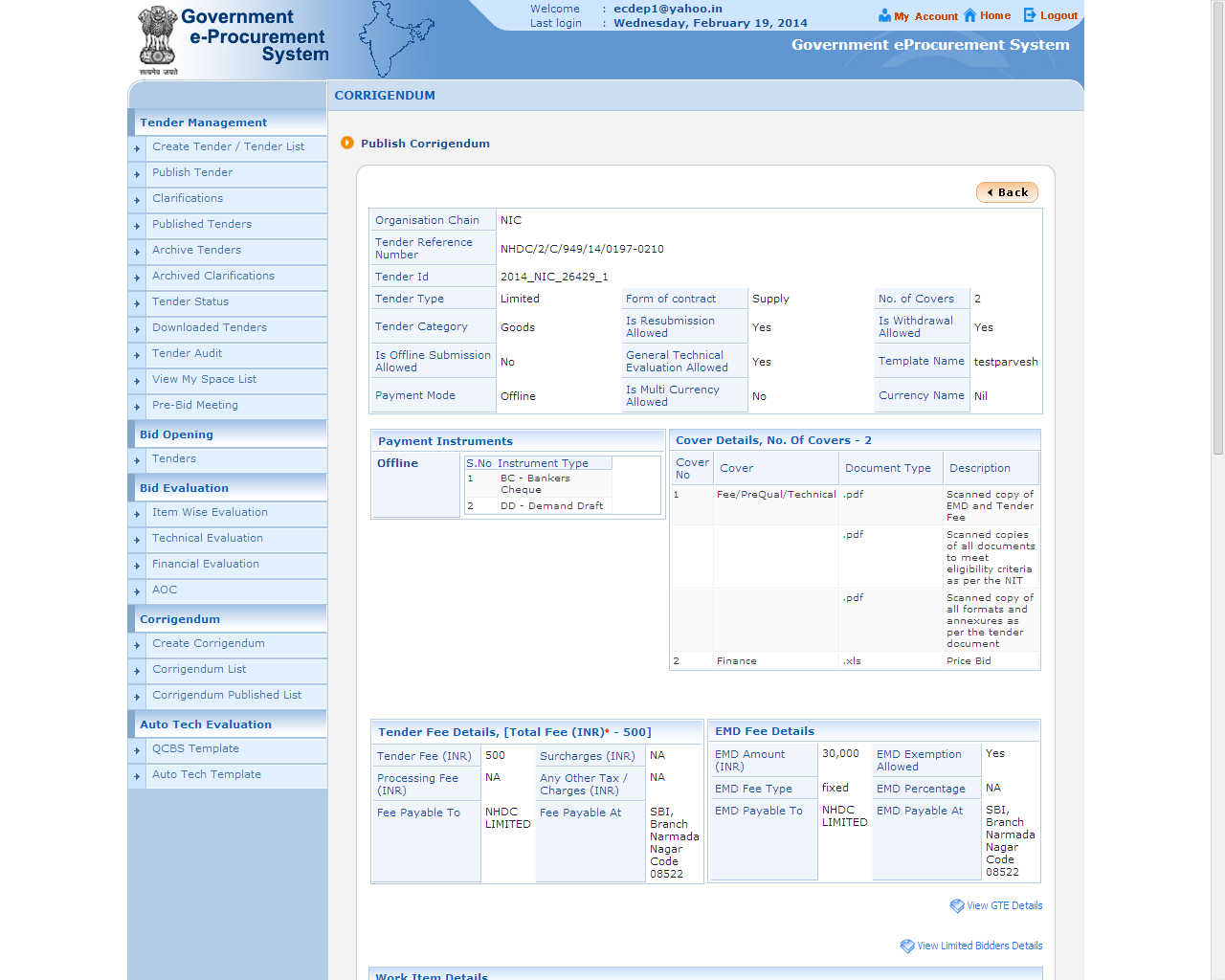 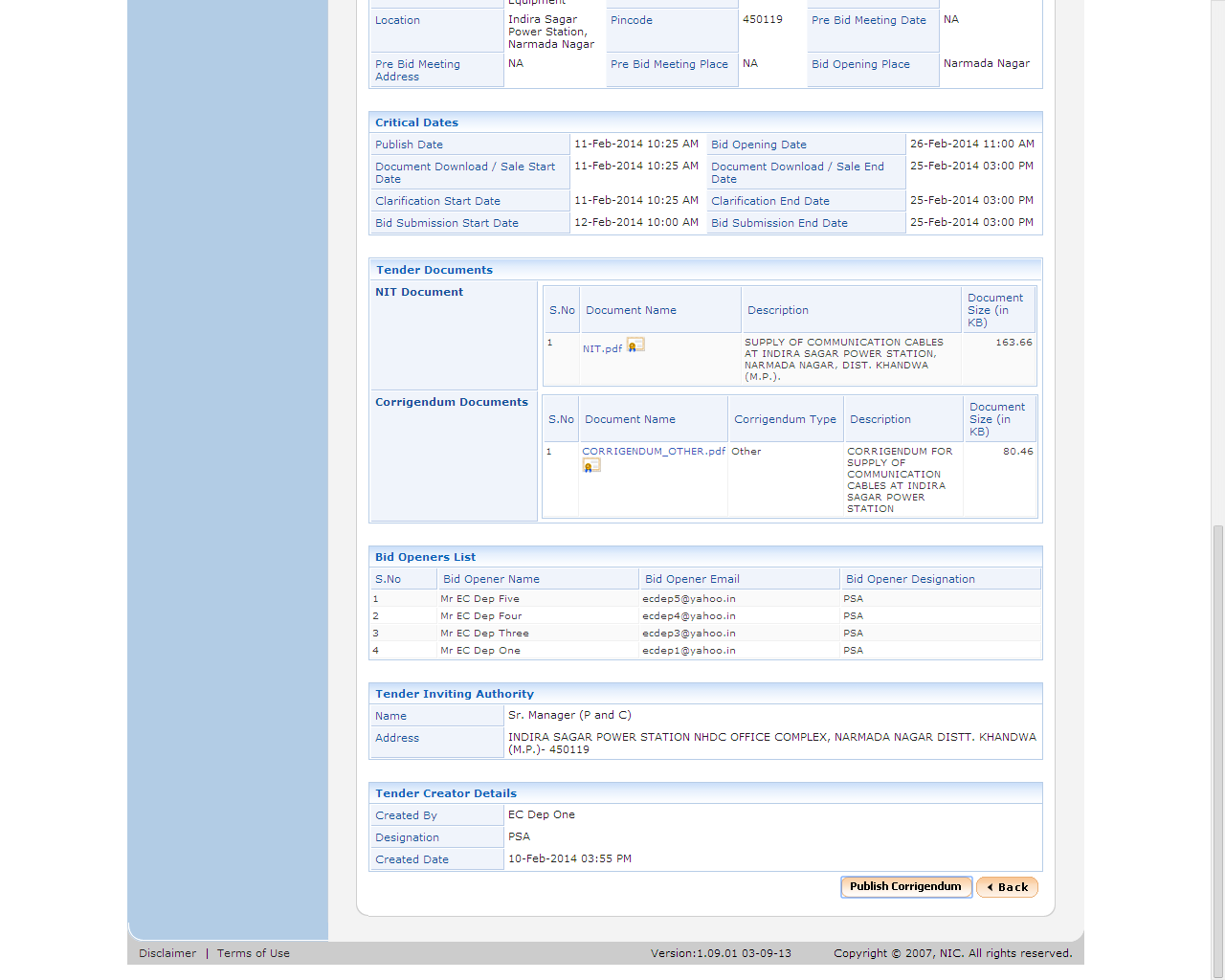 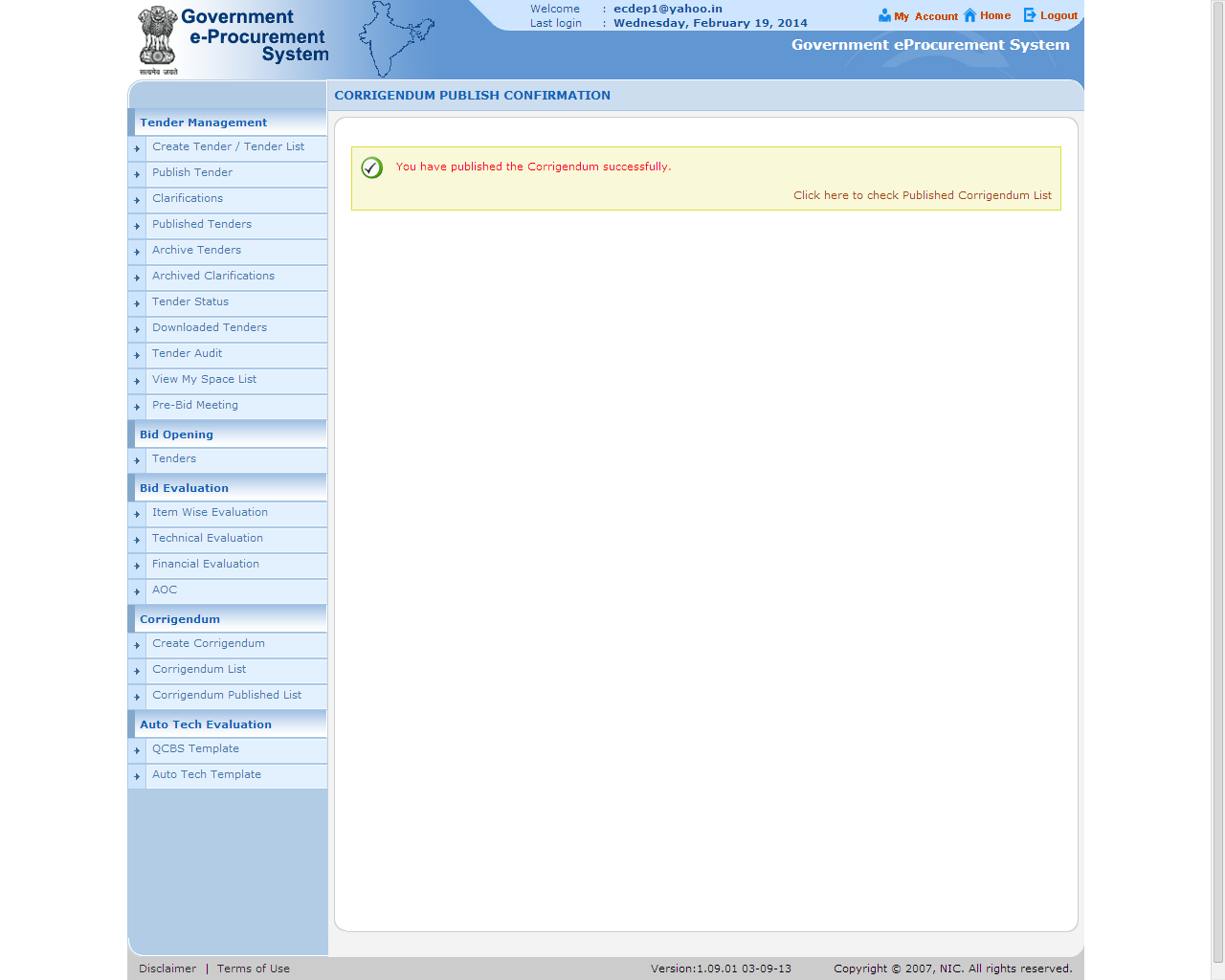